2020  год
Ряховский   Дмитрий Иванович
       д.э.н., руководитель Департамента налогов и налогового администрирования Финансового университета при Правительстве РФ, управляющий партнер по налоговой практике юридической фирмы «ЛЕГИКОН-ПРАВО», ректор ИЭАУ, профессор департамента «Антикризисное управление и финансы» ИЭАУ.  член Президентского Совета ИПБ МР, заместитель главного редактора журнала «Вестник профессиональных бухгалтеров», аттестованный преподаватель ИПБ России, практикующий налоговый консультант
Налоговые споры :
Umc331@mail.ru
Подпись
С 1 июля изменены правила получения и использования электронной подписи. Изменения внесены Федеральным законом от 27.12.2019 № 476-ФЗ. В частности, с 2021 года появится новый вид организаций: доверенная третья сторона. В их задачи будет входить проверка действительности ЭП, сертификатов и полномочий участников электронного взаимодействия. Планируется, что это обезопасит работу с электронной подписью и исключит мошенничества в этой сфере.
Также с 1 января 2021 года удостоверяющие центры получат право хранить и использовать по поручению клиента ключ электронной подписи (дистанционная электронная подпись). Таким образом, владельцы смогут подписывать электронные документы с любого электронного устройства без установки специальных программ. Кроме того, дистанционное хранение ЭП упростит отслеживание подписанных документов, ведь в удостоверяющем центре будет сохраняться вся история их подписания.
Также в соответствии с новым законом с 1 января 2022 года меняется порядок получения электронной подписи. Руководители кредитных организаций смогут сделать это только в Центральном банке Российской Федерации, руководители органов государственной власти – в Федеральном Казначействе, руководители коммерческих предприятий и индивидуальные предприниматели - в Федеральной налоговой службе. Последняя категория также сможет идентифицировать личные данные и получать ЭП удаленно, в том числе по действующему сертификату ЭП. Сотрудники юридического лица или индивидуального предпринимателя вправе получать ЭП в коммерческих удостоверяющих центрах. Для подтверждения полномочий будут прикладываться машиночитаемые доверенности.
Сертификаты ключей ЭП на сотрудников для сдачи налоговой отчетности, полученные до 1 июля, действуют до конца 2021 года.
Изменения в структуре налоговых органов в 2020–2021 годах
• часть регионов перевести на двухуровневую систему управления — Костромскую и Тульскую области, Севастополь — всего 10 субъектов, их список опубликовали в приказе ФНС от 16.07.2020 № ЕД-7-12/447@. По такой системе уже работают в Республике Алтай – функции ИФНС перешли к УФНС, а вышестоящим органом выступает МРИ ФНС по Сибирскому округу. • Еще в пяти регионах укрупнят подразделения — в Воронежской и Нижегородской областях, Пермском и Приморском краях, Крыму. С октября вместо ИФНС появятся специализированные. Одна будет заниматься ВНП, другая превратится в «долговой центр», третья сосредоточится на СНР • В сентябре – 9 инспекций с функциями по управлению долгом, до конца года откроют в Нижегородской области, в Воронежской области и Пермском крае
новости
Проведение проверок соблюдения требований законодательства о применении ККТ приостановлено до конца 2020 года. Но это не означает, что контролеры сидят без дела.
Источник: Письмо ФНС от 25.08.2020 № АБ-4-20/13616@
Как разъяснила ФНС, мораторий на «кассовые» проверки не подразумевает запрета на проведение административных расследований и иных процессуальных действий, предусмотренных КоАП.
И имейте в виду, что срок давности привлечения к административной ответственности за «кассовые» нарушения - один год со дня совершения правонарушения. Так что наказания за нарушения, совершенные в период проверочного моратория, избежать все равно не удастся.
С 01.10.2020  действует более гибкий порядок зачета переплаты по одному налогу в счет погашения обязательств по другому.
Источник: Письмо Минфина от 10.08.2020 № 03-02-07/1/72100
С этой даты отменяется норма НК, согласно которой зачесть суммы излишне уплаченных налогов в счет предстоящих налоговых платежей можно лишь в пределах налогов одной группы (федеральные, региональные, местные).
Соответственно, с 1 октября налоговики будут вправе принимать решения о зачете налоговой переплаты без учета такого «группового» ограничения. В том числе в отношении сумм налогов, излишне уплаченных до 01.10.2020.
АУ вы знаете?
Сообщать налогоплательщикам об имеющихся у них недоимках, налоговики вправе посредством СМС-сообщений, а также по электронной почте. Но должник должен сам хотеть получать такие сообщения.
Источник: Приказ ФНС от 06.07.2020 № ЕД-7-8/423@
Согласно статье 31 НК, рассылать СМС-сообщения и электронные письма с информацией о налоговых долгах инспекции могут не чаще одного раза в квартал. Есть условие – налоговики должны располагать письменные согласием налогоплательщика на такое информирование.
Форму и формат такого согласия и утвердила ФНС.
Теперь организация не сможет ликвидироваться, если не подтвердит, что сполна рассчиталась с уволенными работниками.
Источник: Федеральный закон от 13.07.2020 № 210-ФЗ; Федеральный закон от 13.07.2020 № 203-ФЗ
В закон о госрегистрации юрлиц и ИП внесены поправки, согласно которым при госрегистрации в связи с ликвидацией юрлица нужно подтверждать, что фирма произвела все предусмотренные трудовым законодательством выплаты работникам, уволенным в связи с ликвидацией.
И что примечательно, одновременно с этим порядок увольнительных выплат откорректирован в пользу сотрудников.
Напомним, что по действовавшим до сих пор правилам, при расторжении трудового договора в связи с ликвидацией организации увольняемому работнику выплачивалось пособие в размере среднего месячного заработка, а также за работником сохранялся средний месячный заработок на период трудоустройства (но не свыше двух месяцев со дня увольнения (с зачетом выходного пособия)). Больше года назад КС постановил внести в эту норму изменения, которые исключили бы возможность ситуации, когда работодатель ликвидировался раньше, чем у уволенного работника возникло право на выплаты на период трудоустройства.
Новой редакцией статьи 178 ТК определено, что вместо выплат на период трудоустройства, право на которые возникает у работника, только если он не найдет новую работу в течение установленного срока, работодатель может выплатить ему единовременную компенсацию в размере двукратного среднего месячного заработка. При этом отдельно оговорено, что при ликвидации организации выплаты среднего месячного заработка на период трудоустройства или заменяющей их единовременной компенсации в любом случае должны быть произведены до завершения ликвидации.
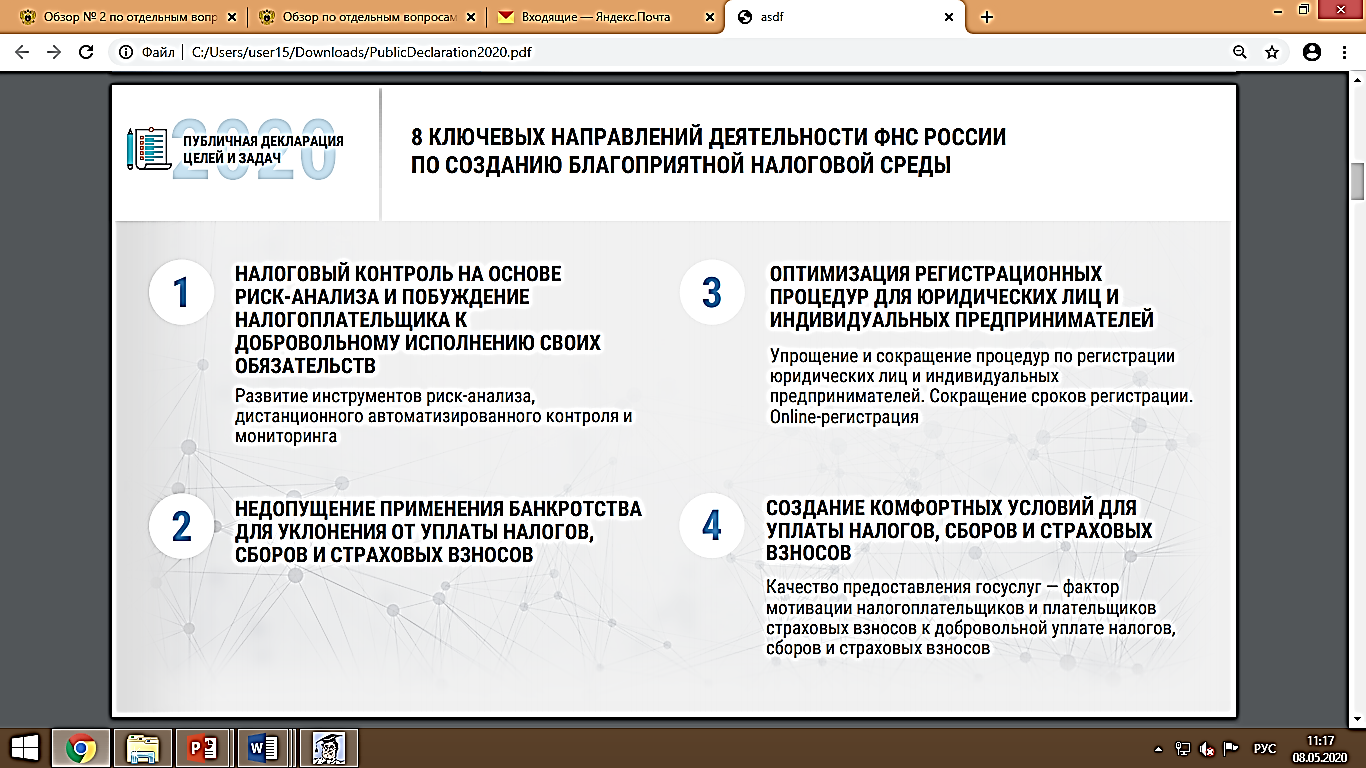 Публичная декларация целей и задач ФНС- https://www.nalog.ru/html/sites/www.new.nalog.ru/docs/about_fts/pd2020_0520.pdf
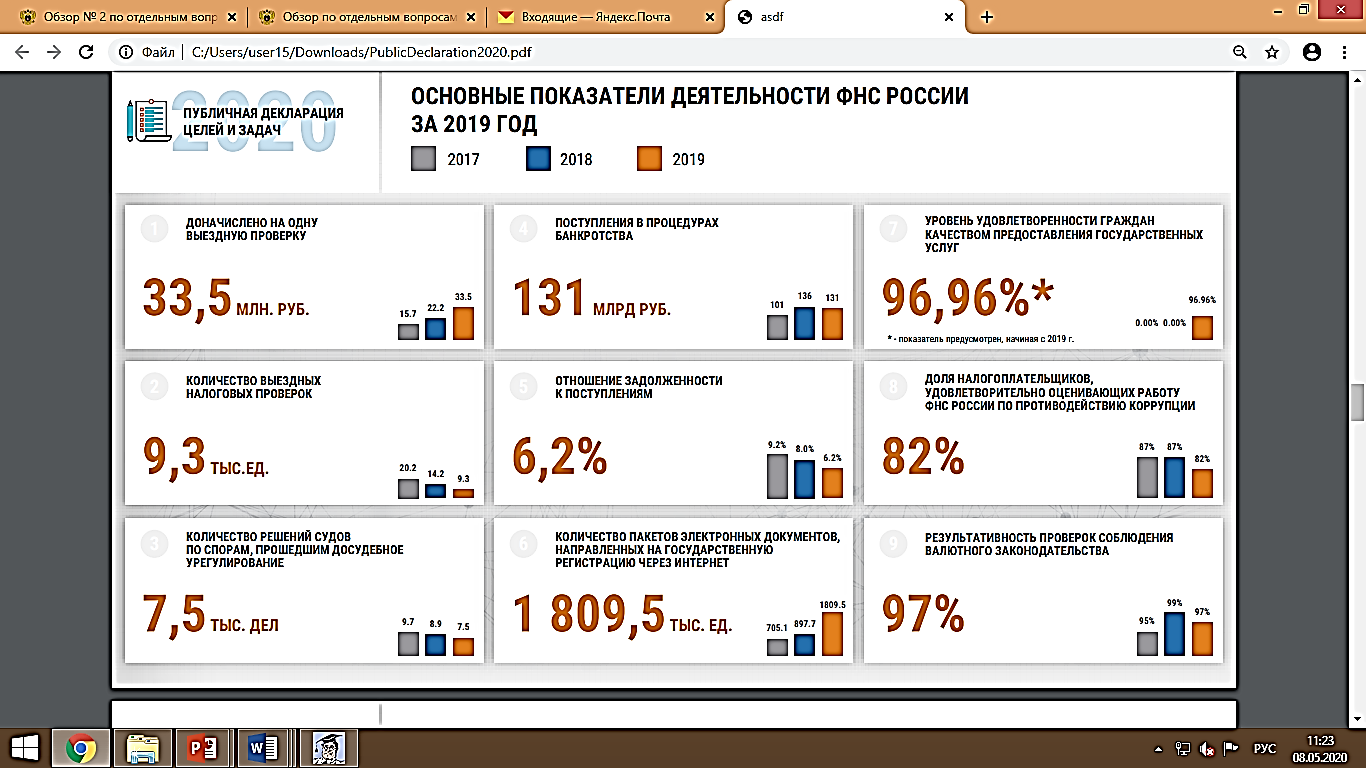 Публичная декларация целей и задач ФНС- https://www.nalog.ru/html/sites/www.new.nalog.ru/docs/about_fts/pd2020_0520.pdf
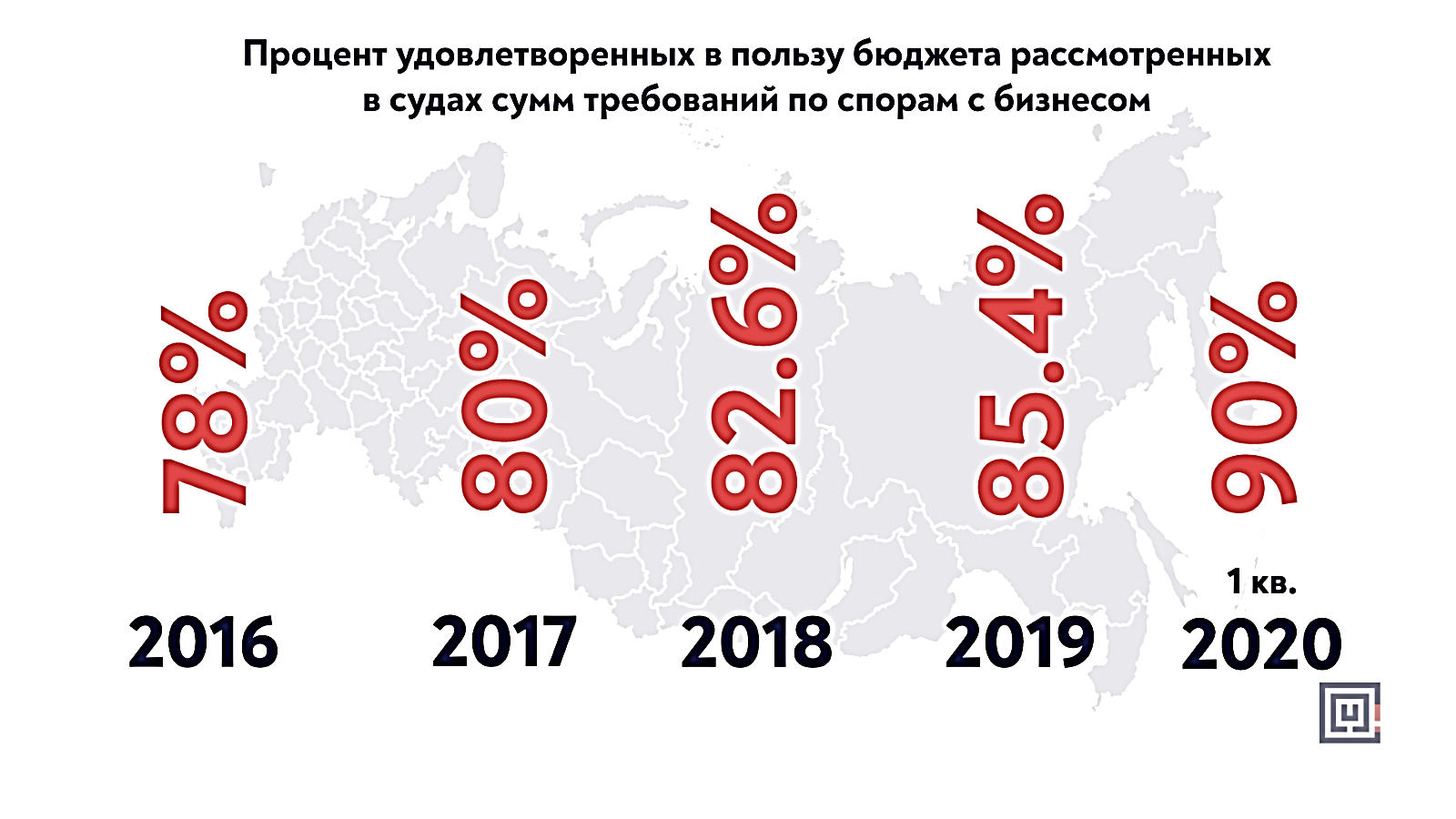 Источник https://zakon.ru/blog/2020/8/19/tri_goda_dejstvuet_st_541_nk_rf_o_zloupotrebleniyah_pri_ischislenii_nalogov_kakova_statistika_nalogo#_ftn1
DATE
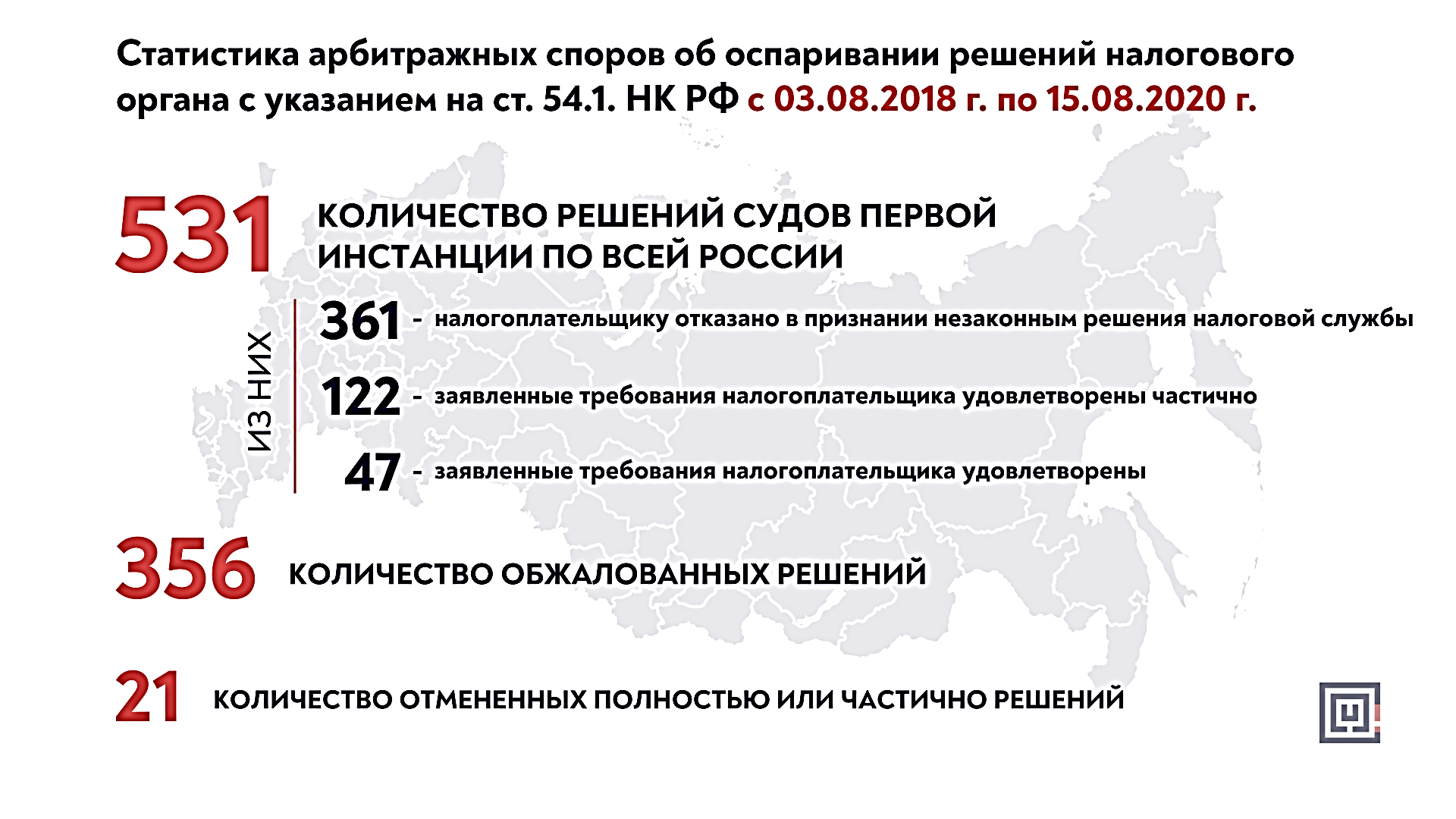 Источник https://zakon.ru/blog/2020/8/19/tri_goda_dejstvuet_st_541_nk_rf_o_zloupotrebleniyah_pri_ischislenii_nalogov_kakova_statistika_nalogo#_ftn1
DATE
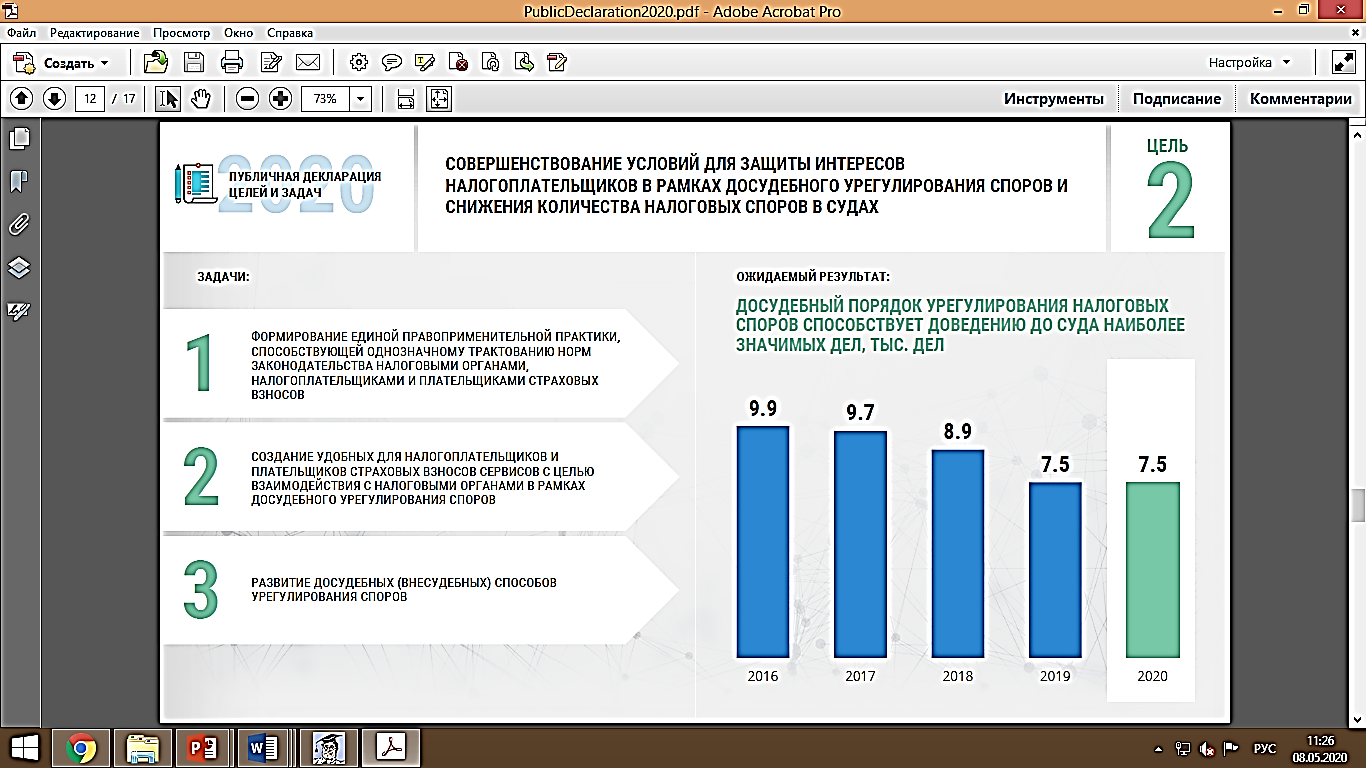 Публичная декларация целей и задач ФНС- https://www.nalog.ru/html/sites/www.new.nalog.ru/docs/about_fts/pd2020_0520.pdf
РИСК-ОРИЕНТИРОВАННЫЙ ПОДХОД ПРИ ВЫБОРЕ ОБЪЕКТОВ КОНТРОЛЯ
Основные критерии налоговых рисков
по которым происходит включение налогоплательщиков
в план выездных налоговых проверок
Количество выездных налоговых проверок, ед.
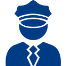 Налоговая  нагрузка ниже  ее среднего уровня по виду экономической деятельности
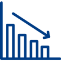 Охват выездным контролем налогоплательщиков
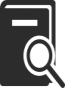 Высокий удельный вес вычетов по НДС (более 89%) по данным налоговой отчетности
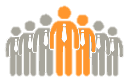 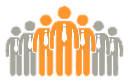 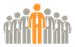 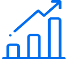 Эффективность одной выездной проверки, 
млн.руб.
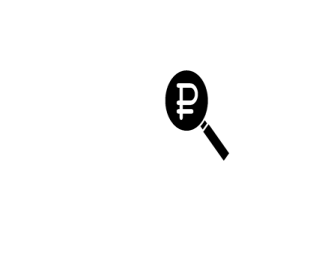 Ведение финансово-хозяйственной деятельности с высоким налоговым риском (установлены схемные операции с сомнительными контрагентами)
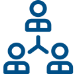 Доля поступлений по аналитической работе
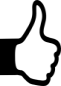 Среднемесячная заработная плата работников ниже среднего уровня по виду экономической деятельности
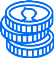 20%
26%
37%
2017
2018
2019
В ПОСЛЕДНИЕ ГОДЫ ИЗМЕНЕНА СТРАТЕГИЯ КОНТРОЛЬНОЙ РАБОТЫ
Профилактика нарушений налогового законодательства
Акцент сделан на самостоятельное и своевременное исполнение налоговых обязательств в полном объеме

Риск-ориентированный подход 
Отсутствие тотального контроля, проведение «точечных» проверок в зонах максимального налогового риска

Использование Службой всего инструментария, предоставленного НК РФ, 
в ходе аналитической работы
Выездная налоговая проверка становится крайней мерой реагирования

Переход к оценке рисков в сегментах рынка (отраслях экономики)

Создание среды, в которой операции всех участников и игроков рынка в том или ином сегменте для налоговых органов прозрачны 
Прозрачность рынка оценивается не только налоговым органом, но и всеми участниками рынка
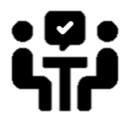 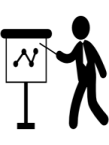 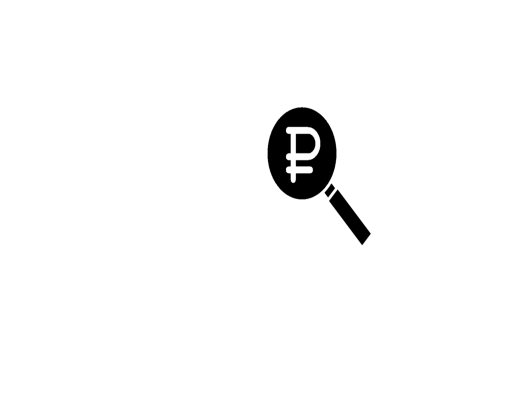 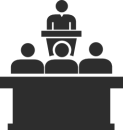 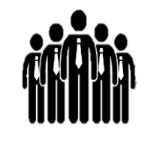 Источник- Приказ ФНС России от 30.05.2007 N MM-3-06/333@
РАБОТА С КРИТЕРИЯМИ РИСКОВ
1
2
3
Налоговая  нагрузка ниже  ее среднего уровня по виду экономической деятельности
Отражение в бухгалтерской или налоговой отчетности убытков на протяжении нескольких налоговых периодов
Отражение в налоговой отчетности значительных сумм налоговых вычетов за определенный период
Декларация с рисками


Самостоятельная оценка рисков


Исключение сомнительных операций


Представление уточненной декларации


Уведомление налогового органа
Опережающий  темп роста расходов над темпом роста доходов от реализации товаров (работ, услуг)
Среднемесячная заработная плата на одного работника ниже среднего уровня по виду экономической деятельности в регионе
Неоднократное приближение к предельному значению показателей, предоставляющих право применять специальные налоговые режимы
4
5
6
Построение финансово-хозяйственной деятельности с контрагентами-перекупщиками или посредниками без наличия разумных причин
Отражение индивидуальным предпринимателем суммы расхода, максимально приближенной к сумме его дохода, полученного за календарный год
Непредставление пояснений о несоответствии показателей деятельности или непредставление документов по требованию налогового органа
7
8
9
Неоднократная «миграция» между налоговыми органами
Значительное отклонение уровня рентабельности от среднего показателя по отрасли
Ведение финансово -хозяйственной деятельности с высоким налоговым риском
10
11
12
Материал презентации к.э.н. Новоселова К. В.  (Круглый стол Финансового Университета при Правительстве Москвы  от 19.05.2020)
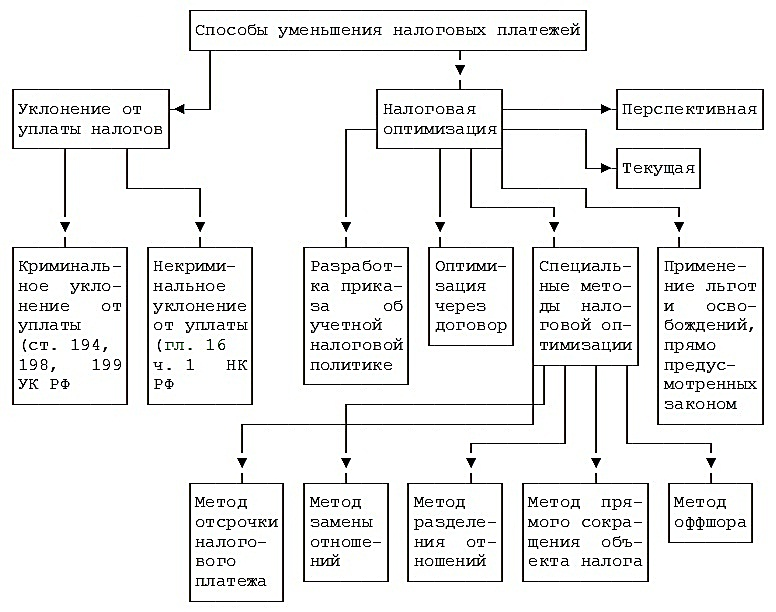 02.11.2020
М1
М2
М3
240
120
П
ОС
Т
А
В
Щ
И
К
И
П
ОКУПАТЕЛИ
240
120
М4
240
130
Прокладка на выходе
Прокладка на выходе
ИП, Бухгалтерия, IT, кадры, сайт , юр. Услуги, Клининг , Перевозки , ГПХшник
Федеральный закон от 08.06.2020 № 168-ФЗ "О едином федеральном информационном регистре, содержащем сведения о населении Российской Федерации"
В регистр будет внесена следующая информация: сведения о физическом лице (ФИО, дата рождения (смерти), место рождения (смерти), семейное положение, гражданство, сведения о наличии у гражданина права постоянного проживания в иностранном государстве, обращения в иностранное государство о его выходе из гражданства данного государства или об отказе от имеющегося у него документа на право постоянного проживания, паспортные данные гражданина, ИНН, СНИЛС, сведения об образовании, о постановке на воинский учет, сведения о родителях, супруге, детях и прочие данные.

Ведение ресурса поручено ФНС России ⠀
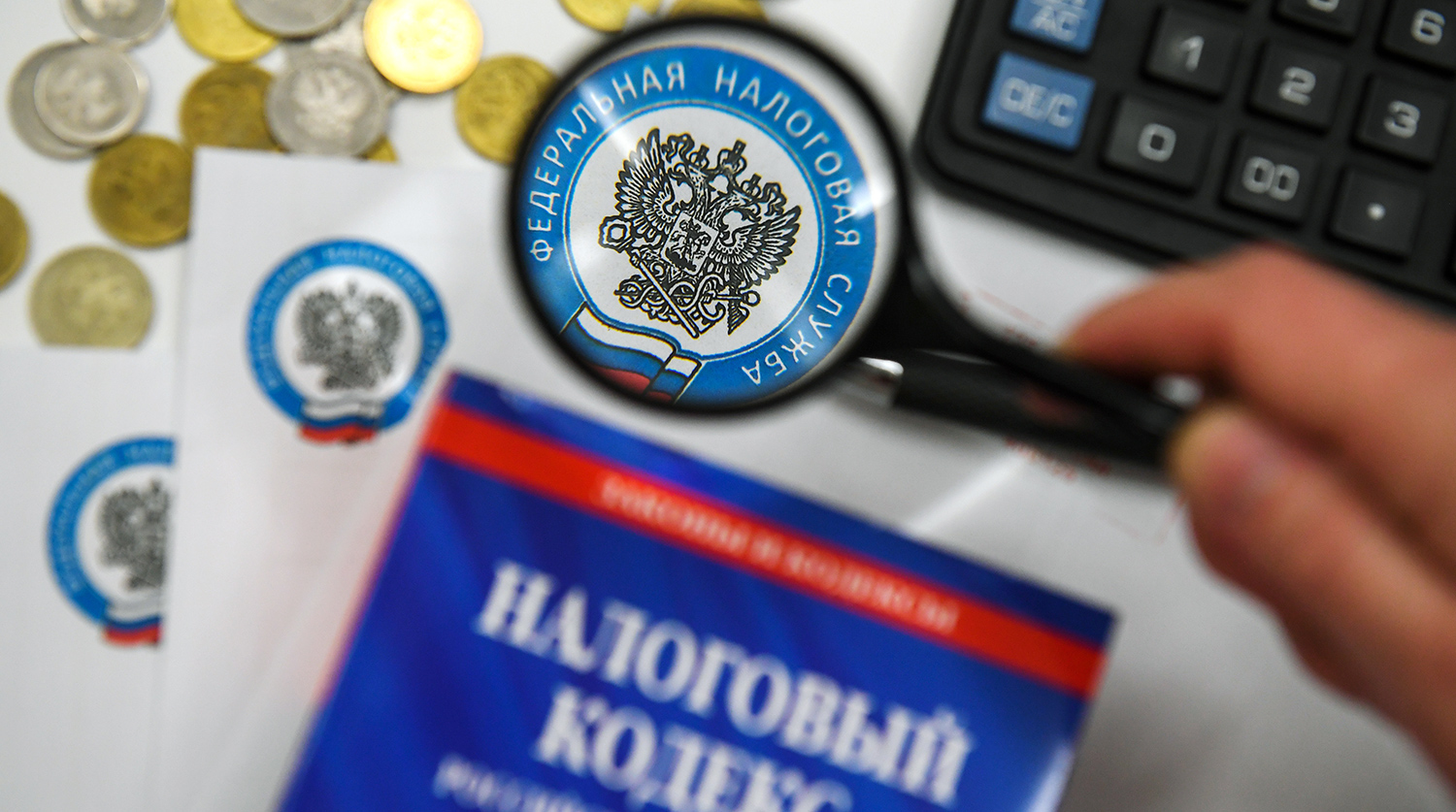 ФНС утвердила временные правила проведения совместной сверки расчетов по налогам, сборам, страховым взносам, пеням, штрафам, процентам.
Источник: Письмо ФНС от 16.04.2020 № АБ-4-19/6371@
Если организация неоднократно заключала с гражданином срочные трудовые договоры на выполнение одной и той же работы, трудовой договор может быть признан заключенным на неопределенный срок.
 Постановление Конституционного Суда РФ от 19.05.2020 № 25-П
С 2020 года
С 1 января 2020 года больше не нужно представлять налоговые декларации о предполагаемом доходе физлиц по форме 4-НДФЛ. Также меняется порядок расчета авансовых платежей по НДФЛ у

Перенос убытков. Минфин продлил 50-процентное ограничение переноса убытков на будущее до 2024 года

Приказом Минюста РФ от 27.12.2019 № 330 утвержден Порядок расчета суммы денежных средств на счете, на которую может быть обращено взыскание или наложен арест, с учетом требований, предусмотренных ст. ст. 99 и 101 Федерального закона от 02.10.2007 № 229-ФЗ «Об исполнительном производстве».
С 1 января 2020 года неудержанный НДФЛ компании обязаны платить за счет собственных средств (Федеральный закон от 29.09.2019 № 325‑ФЗ). однако работодатель вправе взыскать налог с сотрудника регрессом — потребовать возместить материальный ущерб (ст. 233 ТК). При этом стоит сослаться, что работник совершил противоправные действия, нарушив налоговое законодательство и скрыв доход.

4000 налоговый мониторинг
С 1 апреля 2020 года вступают в силу поправки в Налоговый кодекс, связанные с возникновением залога при неисполнении налогоплательщиком обязательств перед бюджетом (п. 2.1 ст. 73 НК).
В соответствии с данными изменениями имущество налогоплательщика признается находящимся в залоге у налогового органа на основании закона в следующих случаях:
неуплаты в течение одного месяца задолженности по налогам (сборам, страховым взносам), указанной в решении о взыскании, по которому был наложен арест на имущество;
неисполнения вступившего в силу решения налогового органа о привлечении к ответственности за налоговое правонарушение, по которому вводился запрет на отчуждение или передачу в залог без согласия налогового органа.
с 7 апреля 2015 года вступил в силу Федеральный закон от 06.04.2015 №82-ФЗ «О внесении изменений в отдельные законодательные акты Российской Федерации в части отмены обязательности печати хозяйственных обществ», в соответствии с которым обязательность использования печати для хозяйственных обществ - обществ с ограниченной ответственностью и акционерных обществ отменена.

Федеральным законом определено, что использование (наличие) печати является правом, а не обязанностью хозяйственных обществ.
В этой связи, с 7 апреля 2015 года изготовление и использование обществами с ограниченной ответственностью и акционерными обществами печатей не требуется.

Позиция ФНС России о том, что документы, представляемые (направляемые) в налоговые органы, должны приниматься вне зависимости от наличия (отсутствия) в них печати, отражена в письме ФНС России от 5 августа 2015 года № БС-4-17/13706@.
2020
С 2020 года действуют новые правила налогообложения недвижимости организаций исходя из кадастровой стоимости. Соответствующие изменения предусмотрены Федеральными законами от 25.09.2019 № 325-ФЗ и от 28.11.2019 № 379-ФЗ.
Так, прекращает действовать условие об обязательном учете объектов недвижимости на балансе организаций в качестве основных средств для их налогообложения исходя из кадастровой стоимости. При этом сохраняются иные условия:
о принадлежности объектов организации на праве собственности или хозяйственного ведения;
о наличии сведений о кадастровой стоимости в Едином государственном реестре недвижимости;
об установлении законом субъекта РФ особенностей определения налоговой базы исходя из кадастровой стоимости объектов недвижимого имущества и включении торгово-офисных объектов в перечень, ежегодно формируемый уполномоченным органом исполнительной власти региона (ст. 378.2 НК РФ).
К видам объектов, налоговая база по которым определяется исходя из кадастровой стоимости, дополнительно отнесены гаражи, машино-места, объекты незавершенного строительства, жилые строения, садовые дома, хозпостройки, расположенные на земельных участках для ведения личного подсобного хозяйства, огородничества, садоводства или ИЖС (пп. 4 п. 1 ст. 378.2 НК РФ).
Индивидуальные предприниматели (ИП) обязаны платить налоги с дохода, даже если деньги от клиента пришли не на расчетный счет ИП, а на его обычный банковский счет, открытый на физлицо. Федеральная налоговая служба (ФНС) напомнила об этом в письме от 17 октября 2019 года № БС-3-11/9055@
С 2020
С 1 января 2020 года обновится перечень государств и территорий, не обеспечивающих обмен налоговой информацией с Россией. Новый список ФНС утвердила в приказе от 11.10.2019 № ММВ-7-17/511@. В список вошли 98 государств и 18 территорий
ФНС России обновила перечень стран, с которыми осуществляется обмен финансовый информацией в автоматическом режиме. В него были добавлены Панама, Израиль, Доминика, Гана, а исключены - Великобритания, Остров Мэн, Гернси, Джерси и Литва. Минюст России зарегистрировал соответствующий приказ ФНС России от 21.11.2019 №ММВ-7-17/582@.
С 1 января россияне могут не сообщать налоговой об операциях по своим зарубежным счетам, если они открыты в странах, входящих в ФАТФ или ОЭСР
2020
С 2020 года организации, имеющие несколько обособленных подразделений на территории одного муниципального образования, смогут представлять налоговую отчетность по НДФЛ и перечислять удержанные суммы НДФЛ в бюджет по месту учета либо самой организации, либо одного из ее обособленных подразделений.
Для этого организации необходимо уведомить о своем выборе налоговый орган. Сейчас такие налоговые агенты сдают отчетность по месту учета как головной организации, так и каждого обособленного подразделения.
Изменения и новации
Правила финансового анализа, утвержденные постановлением Правительства от 25.06.2003 № 367. Анализ направляйте генеральному директору в виде служебной записки.
Приказ  Минэконом развития от 26.06.2019 № 382 МЕТОДИКА
ПРОВЕДЕНИЯ АНАЛИЗА ФИНАНСОВОГО СОСТОЯНИЯ ЗАИНТЕРЕСОВАННОГО
ЛИЦА В ЦЕЛЯХ УСТАНОВЛЕНИЯ УГРОЗЫ ВОЗНИКНОВЕНИЯ ПРИЗНАКОВ
ЕГО НЕСОСТОЯТЕЛЬНОСТИ (БАНКРОТСТВА) В СЛУЧАЕ
ЕДИНОВРЕМЕННОЙ УПЛАТЫ ЭТИМ ЛИЦОМ НАЛОГА
Зачет и возврат
сроки на зачет и возврат переплаты по налогу начинают исчисляться не со дня окончания самой проверки, а лишь по истечении 10 рабочих дней со дня, следующего за этим днем (или со дня, когда такая проверка должна быть завершена в срок).
Однако сам срок для принятия инспекцией решения о возврате/зачете переплаты в конкретной ситуации составляет не 1 месяц, а 10 рабочих дней. Таким образом, сложив эти сроки (10 рабочих дней со дня, следующего за днем окончания камеральной проверки, + 10 рабочих дней на принятие решения о возврате или проведении зачета), получаем 20 рабочих дней.
Зачет сумм излишне уплаченных (взысканных) страховых взносов, пеней и штрафов за отчетные (расчетные) периоды, истекшие до 01.01.2017, в счет предстоящих платежей за период с 01.01.2017 не предусмотрен. ВС РФ от 04.06.2019 № АКПИ19-231 (о признании недействующим письма Федеральной налоговой службы от 25.09.2017 № ГД-4-11/19256@).
Забыли вернуть переплату- субсидиарка директору (дело № А65-13289/2017).
Недостоверные сведения в ЕГРЮЛ
Чтобы внести изменения, следует направить в инспекцию заявление по форме № Р14001. Если компания зафиксировала юрадрес в уставе, то необходимо заполнить заявление о внесении изменений по форме № Р13001 (утв. приказом ФНС от 25.01.2012 № ММВ-7-6/25@). ИФНС должны внести изменения в реестр в течение пяти рабочих дней с момента получения заявления (п. 1 ст. 8 Закона № 129‑ФЗ).
+
Если сведения в ЕГРЮЛ верные, направьте инспекторам пояснения. Если они поставили метку из-за адреса, то приложите к пояснениям копию договора аренды или свидетельства о праве собственности. Контролеры обязаны отреагировать на письменные пояснения в течение 30 календарных дней (п. 93 Административного регламента, утв. приказом Минфина от 02.07.2012 № 99н).
УБИТЬ КОНТРАГЕНТА
Письмо контрагенту- отдай деньги
форма Р34002 «Заявление заинтересованного лица о недостоверности сведений, включенных в ЕГРЮЛ» (утв. приказом ФНС от 11.02.2016 № ММВ-7-14/72@). - подаем в ИФНС которая зарегистрировала контрагента
Скачать ПО на налог.ру
Кого сажать?
Порядок возмещения ущерба - ФНС России в приказ от 19.03.2018 № ММВ-7-8/153@,
Конфискация имущества Постановление Пленума Верховного Суда Российской Федерации от 14 июня 2018 года №17 «О некоторых вопросах, связанных с применением конфискации имущества в уголовном судопроизводстве»КС РФ от 22 марта 2018 года №12-П «По делу о проверке конституционной частей первой и третьей статьи 107 Уголовно-процессуального кодекса Российской Федерации в связи с жалобой гражданина С.А. Костромина»- сажать в СИЗО не надо…
10 лет срок давности по
часть 2 статьи 199 УК РФ
часть 2 статьи 199.1 УК РФ
часть 2 статьи 199.2 УК РФ
Пленум ВАС от 28.12.2006 г. №64
Директор, бухгалтер, учредитель, реальный хозяин (контролирующее бизнес лицо)
Прием-передача документов
Должностная инструкция
Опрос сотрудников


Организатор
Подстрекатель
Исполнитель-НОМИНАЛ
Пособник- БУХГАЛТЕР и менеджер
ОРГАНИЗАЦИЯ ПРЕСТУПНОГО СООБЩЕСТВА (ПРЕСТУПНОЙ ОРГАНИЗАЦИИ)
ИЛИ УЧАСТИЕ В НЕМ (НЕЙ) (ст. 210 УК РФ)
C 12.04.2020 года в силу вступил Федеральный закон от 01.04.2020 N 73-ФЗ "О внесении изменений в Уголовный кодекс Российской Федерации и статью 28.1 Уголовно-процессуального кодекса Российской Федерации».Согласно внесенным поправкам нарушение требований валютного законодательства РФ о зачислении или о возврате денежных средств, совершенное в крупном размере, будет признаваться уголовно -наказуемым деянием только в случае, если оно совершено лицом, ранее подвергнутым административному наказанию за аналогичное деяние.
Крупный размер:
сумма налогов, сборов, страховых взносов,
период - в пределах 3-х финансовых лет подряд,
сумму ˃ 2,7 млн рублей.
Особо крупный размер:
более 4,5 млн рублей при условии, что доля неуплаченных налогов, сборов, страховых взносов превышает 20 % подлежащих уплате сумм налогов, сборов, страховых взносов в совокупности,
либо превышающая тринадцать миллионов пятьсот тысяч рублей.
Крупный размер:
сумма налогов, сборов, страховых взносов,
период - в пределах 3-х финансовых лет подряд,
сумму ˃ 15 млн рублей.
Особо крупный размер:
более 45 млн рублей.
Постановление Пленума ВС от 26.11.2019 № 48 О практике применения судами законодательства об ответственности за налоговые преступления
Момент преступления- срок уплаты
199,2- рупным размером, крупным ущербом, доходом либо задолженностью в крупном размере признаются стоимость, ущерб, доход либо задолженность в сумме, превышающей два миллиона двести пятьдесят тысяч рублей, а особо крупным - девять миллионов рублей.
Субъектом преступления, предусмотренного статьей 198 УК РФ, является достигшее шестнадцатилетнего возраста физическое лицо (гражданин Российской Федерации, иностранный гражданин, лицо без гражданства), на которое в соответствии с законодательством о налогах и сборах возложена обязанность по исчислению и уплате в соответствующий бюджет налогов, сборов, страховых взносов, по представлению в налоговые органы налоговой декларации и иных документов, необходимых для осуществления налогового контроля, представление которых в соответствии с законодательством
Заведомо ложные сведения- искажение доходов, расходов
Подделка первичныхдокументов+327 УК РФ
Крупный (особо крупный) размер неуплаченных налогов, сборов, страховых взносов исчисляется за период в пределах трех финансовых лет подряд и в тех случаях, когда сроки их уплаты выходят за пределы данного трехлетнего периода и они истекли
, суд должен устанавливать действительный размер обязательств
формула
Доля неуплаченных налогов рассчитывается как выраженное в процентах частное от суммы неуплаты (делимое) к сумме налогов, подлежащих уплате (делитель). Для перевода в проценты полученную часть от целого нужно умножить на 100 процентов:
Д = Ндн : (Ндн + Нн) × 100%
где Д — доля неуплаченных налогов;
Ндн — налоги доначисленные;
Нн — налоги начисленные. Неуплата учитывается как в числителе, так и в знаменателе. Считать нужно все налоги и сборы за трехлетний период . Период может быть меньше трех лет, но учитывать надо за 3года.
Есть практика – исчислить среднюю неуплату за год т.е. поделить на три- работает?!
УМЫСЕЛ:
Нереальный контрагент
Нереальная операция
Подконтрольный контрагент
взаимозависимость
Реальный товар, но поставлен другим
совокупность
Налоговые риски – рейтинг ФНС 2021
Налог на прибыль Дробление
Однодневки
Неправильное разделение затрат на прямые и косвенные. 
Завышение расходов на аренду.
Завышение затрат на питание работников.

Налог на имущество
Неправомерное применение льгот. 
Движимое или недвижимоеРегистрация имущества на упрощенцев.
НДС.
Сомнительные контрагенты.
Дробление
Попытки прикрыть передачу имущества займом и последующим отступным.
Неправомерное применение освобождения от НДС. 
Невосстановление НДС при переходе на спецрежимы.
Внутренние налоговые риски
Ошибки в формировании документального подтверждения хозяйственных операций
Ошибки при проявлении должной осмотрительности  и реальности хозяйственных операций при выборе и работе с контрагентами
Риск работы с взаимозависимыми лицами
Риск дробления бизнеса
Отсутствие деловой цели - Убыточность сделки. постановление АС Волго-Вятского округа от 10.01.2018 № Ф01-5206/2017).

Отсутствие экономического обоснования произведенных затрат Постановлении АС Уральского округа №Ф09-5750/17 от 03.10.2017г. по делу №А50-1131/2017- экономический расчет
Субсидиарная ответственность возможна в рамках:
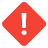 Гражданского законодательства
Законодательства 
о банкротстве
Налогового 
законодательства
Федеральным законом от 29.07.2017 года № 266-ФЗ «О внесении изменений в Федеральный закон «О несостоятельности (банкротстве)» предусмотрено расширение круга лиц, которые могут быть привлечены к субсидиарной ответственности ( руководитель, учредитель, но и главный бухгалтер, иной сотрудник или лицо, которые внесли весомый вклад в управление организацией).
ВС не допустил субсидиарную ответственность без банкротства
Директор не стал возбуждать дело о банкротстве своей компании, а просто исключил ее из реестра как недействующую. За это его привлекли к субсидиарной ответственности по долгам компании. Но в Верховном суде директору удалось доказать, что он отвечать «рублем» не должен.В деле № А21-15124/2018 экс-гендиректора общества «Гранд Пегас» Евгения Минаева привлекли к субсидиарной ответственности. Он не подал заявление о банкротстве своей компании, как того требует закон. При этом общество исключили из ЕГРЮЛ как недействующее, а банкротное дело не возбуждалось вовсе.
Определение ВС РФ от 22.06.2020г. По делу № 307-ЭС19-18723(2, 3) Что вы думаете вывод активов в виде вклада в уставной капитал иного ООО перед банкротством приведёт к субсидиарной ответственности❓ https://kad.arbitr.ru/Document/Pdf/b34cd2b8-90d7-4108-880f-e25f509c18d0/8e7e7c88-f5c0-40c9-8660-9f74ea668982/A56-26451-2016_20200622_Opredelenie.pdf?isAddStamp=True Новое рассмотрение….
ВС запретил двойную ответственность по субсидиарной и уголовной ответственности (определение ВС от 03.07.2020 № А40-203647/2015).
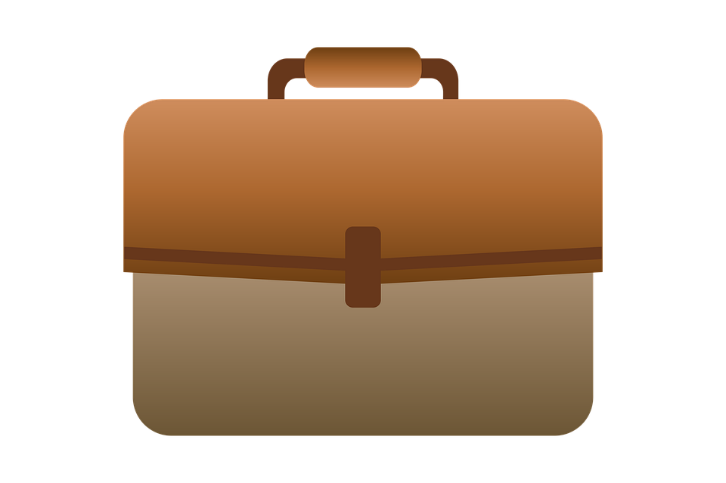 В ГРУППЕ РИСКА:
Руководители,  Учредители,
Июнь 2020 - экономколлегия разрешила привлекать к субсидиарной ответственности наследников должника (дело № А04-7886/2016) и близких родственников, которые мешают кредиторам получить деньги с несостоятельной фирмы (дело № А40-131425/2016).  

 Иные контролирующие лица, имеющее фактическую возможность определять действия юридического лица (финансовый директор, главный бухгалтер, лица по доверенности, члены ликвидационной комиссии, родственники)

 ЮРИСТЫ??? ВС РФ от 23 декабря 2019 г. № 305-ЭС19-13326 по делу № А40-131425/2016.
«п.3 ст.53.1 ГК РФ, ст. 45 НК РФ, п.1 ст. 61.10 Федерального закона от 26.10.2002 N 127-ФЗ "О несостоятельности (банкротстве)»
35
Вывод ФИЗлицом имущества
Дарение
Купля-продажа
(рыночная стоимость+ безналичная оплата АС ЦО от 11.04.2019 № Ф10792/2019+ у покупателя есть деньги- АС Уральского округа от 20.08.2018 № Ф09-7905/17).
Продал, но жил там- проиграл АС Московского округа от 04.09.2019 № Ф05-8735/2019
Брачный договор
Если потенциально такая операция нанесет вред имущественным правам кредиторов, ее попытаются оспорить (п. 2 ст. 61.2 Федерального закона от 26.10.2002 № 127-ФЗ «О несостоятельности (банкротстве) ВС допустил виндикацию имущества у неосмотрительного покупателя
Суды признали недействительной цепочку сделок по выводу имущества с баланса компании перед банкротством. Верховный суд разрешил истребовать это имущество у его конечных приобретателей, потому что те не проявили должной «заботливости и осмотрительности» при заключении сделки.Незадолго до своего банкротства общество «Фототехника-Почтой» с помощью нескольких кредитных и залоговых сделок, а также договоров цессии и купли-продажи, смогло «вывести» со своего баланса ликвидный актив – здание на 2-й Пугачевской улице в Москве и право аренды земельного участка под ним. Позднее суды признали всю цепочку сделок недействительной и истребовали имущество у его конечных приобретателей, Анны Фесюк и Сергея Клейнера (дело № А40-157934/2015).
Определение Верховного суда от 06.07.2020 № 307-ЭС20-180 Ознакомиться Как указано в материалах дела, в 2017 году ООО «Микрокредитная компания «ОТС-Кредит» взыскала в суде с «Гранд Пегас» 1,4 млн рублей — долг и проценты. Однако реальные деньги кредитор не получил. А спустя год ФНС исключила «Гранд Пегас» из ЕГРЮЛ как недействующее юрлицо. 
Директор привлечен к субсидиарке, т.к. мог сдавать отчетность, мог подать заявление о банкротстве
КС посчитал, что налоговики изначально должны были просчитать объем имущества, который необходимо было взыскать с компании в результате банкротства (постановление от 05.03.2019 № 14-возникновение у уполномоченного органа расходов, связанных с делом о банкротстве, не может автоматически быть следствием противоправного поведения руководителя должника. Кроме того, КС сделал вывод о том, что подача заявления о признании должника банкротом может привести к обратным последствиям. Например, к напрасным расходам, восполняемым из бюджета на оплату услуг конкурсных управляющих».П/2019 по жалобе В.А. Нужина).
Администрация явилась КДЛ! Привлечь
 АС СКО от 3 декабря 2019 года № Ф08-10626/2019 по делу №А22-3808/2015
Должнику при создании было передано на праве хозяйственного ведения имущество, балансовой стоимостью 12 762 904 рубля 02 копейки, включая транспортные средства, здания, емкости, склады, компьютеры и т.д.
Постановлением от 14.07.2015 № 3698 движимое и недвижимое имущество должника, , из хозяйственного ведения было передано в муниципальную казну.
ВС № 310-ЭС16-9529 от 22 августа 2016 г
Отсутствие совокупности
Нет доказательств непередачи документов и невозможности формирования конкурсной массы без этих документов
Простое наличие кредиторки не свидетельствует о банкротстве
Сделки по отчуждению активов после увольнения кбл
ПОСТАНОВЛЕНИЕ АС МО от 5.02.2020 года № Ф05-19496/2018 по делу №А40-210943/2017
Предоставление займа КДЛ Должнику и не требование его возврата –план выхода из финансового кризиса
Суд отказал в привлечении к субсидиарной ответственности КДЛ за неподачу заявления о признании банкротом. Одним из оснований по отказу являлось добросовестное поведение КДЛ по предоставлению займа без требования о возврату как одному из способов выхода из финансового кризиса  ООО «ВНИИПРОМГАЗ».
Позиция суда: Анализ выписок по расчетным счетам показывает, что С.Е.М. неоднократно давала займы (требования о возврате которых, среди прочего, не были заявлены ко включению в реестр требований кредиторов) для поддержания текущей хозяйственно деятельности общества.
ПОСТАНОВЛЕНИЕ АС МО от 12 ноября 2019 года № Ф05-20267/2018 по делу №А41-23686/2016Судом принято доказательство – протокол нотариального допроса свидетеля (финансового директора) о добросовестности учредителя и как результат отказ в привлечении к субсидиарной ответственности.
Выездная проверка увеличит срок банкротства должника
Налоговики могут предъявить в суд свои требования до вступления в силу решения по проверке. Суд приостановит производство по требованиям о включении в реестр до вступления в силу этого решения (определение ВС от 05.07.2018 № 301-ЭС18-114, абз. 1 п. 22 постановления Пленума ВАС от 22.06.2012 № 35 «О некоторых вопросах, связанных с рассмотрением дел о банкротстве»). Это наделяет налоговую службу важными правами кредитора
Взыскание убытков банкротов с физлиц
Лицо, уполномоченное выступать от имени компании, должно действовать добросовестно и разумно (п. 3 ст. 53 ГК).Нарушение этой обязанности может повлечь взыскание убытков (ст. 53.1 ГК, ст. 71Федерального закона от 26.12.1995 № 208‑ФЗ, ст. 44 Федерального закона от 08.0Чтобы взыскать убытки, налоговики должны доказать факт причинения убытков и их размер, а также то, что директор действовал недобросовестно. Кроме того, они должны доказать наличие причинно-следственной связи между причиненными убытками и ненадлежащим исполнением обязанности (п. 1, 6 постановления Пленума ВАС от 30.07.2013 № 62, постановление АС Дальневосточного округа от 29.07.2019 № А73-4126/2015). Если контролеры не докажут хотя бы один из указанных элементов, суд не удовлетворит иск (постановление АС Западно-Сибирского округа от 10.09.2019 № А70-13629/2018).2.1998 № 14‑ФЗ).
Взыскание убытков с физлиц
Налоговики обращаются в суд с иском к руководителю о возмещении материального ущерба, причиненного налоговым преступлением. Суды зачастую указывают, что ущерб причинен по вине лица, уполномоченного представлять интересы организации. В связи с чем руководитель – лицо, ответственное за возмещение ущерба, причиненного государству (определение ВС от 27.01.2015 № 81-КГ14-19). 
В НК есть три условия, гарантирующие соблюдение конституционных прав этих лиц: 
взыскать недоимку можно только в судебном порядке, 
зависимое лицо должно быть получателем выручки компании,
 сумма взыскания должна быть не больше суммы поступивших средств.
 Все эти условия гармонируют с конституционными ценностями: налогоплательщик должен самостоятельно исполнить обязанность по уплате налога, налоговые отношения регулирует исключительно налоговое законодательство и т. д. (постановление КС от 08.12.2017 № 39-П).
Механизм взыскания недоимки с бенефициара – физлица исключает наказание невиновного человека и не затрагивает его личного имущества, не связанного с преступлением.
ГК не устанавливает, кто должен возместить ущерб бюджету от налогового преступления. В НК указано, что недоимку должен погасить налогоплательщик либо зависимое лицо – получатель выручки или иного имущества компании (ст. 45–48, 59, 69 НК).
Руководитель компании, незаконно снизивший налоговую нагрузку, зачастую сам не обогащается на сумму этой экономии. Налоговой экономией пользуются либо сама компания, либо третьи лица, получившие от нее какие-либо активы.
+
В налоговых преступлениях личность преступника и бенефициара часто не совпадают. Постановление Пленума ВС от 28.12.2006 № 64 эту особенность не учитывало. Эти разъяснения нарушали принцип законности и порождали произвол со стороны правоприменителей: налоговых органов, Следственного комитета, судебных приставов, судов и прокуратуры.
Возместить ущерб может не только лицо, совершившее преступление, но и другие лица, в том числе и организация (п. 25 постановления Пленума ВС от 26.11.2019 № 48). Недоимку надо взыскивать в первую очередь с компании-должника (п. 28 постановления Пленума ВС от 26.11.2019 № 48).
+
ВС исключил положение о том, что «в качестве гражданского ответчика может быть привлечено физическое или юридическое лицо, которое несет ответственность за вред, причиненный преступлением» (ст. 1064, 1068 ГК, ч. 1 ст. 54 УПК). Ответ на вопрос о том, кто обязан возместить ущерб от налогового преступления, следует искать не в гражданском, а в налоговом законодательстве.
Суды должны взыскивать ущерб с бенефициара налогового преступления, то есть с получателя выручки или иного имущества компании (подп. 2 п. 2 ст. 45 НК). Это соответствует принципу законности, который неоднократно применял ВС (постановление Пленума ВС от 02.06.2015 № 21, определение ВС от 21.04.2016 № 302-ЭС14-1472).
директор получил наличные деньги за проданный объект, но не передаст их компании (определение ВС от 26.10.2017 № 302-ЭС17-16687
перечислил денежные средства неправоспособному контрагенту по фиктивным сделкам (определение ВС от 22.05.2018 № 303-ЭС18-5043, постановление АС Западно-Сибирского округа от 18.09.2017 № А27-2874/2013).
№ дела А40-184879/2018
Директор- ВНП=200млн доначислений
Согласно п. 3 ст. 53 ГК РФ лицо, которое в силу закона или учредительных документов юридического лица выступает от его имени, должно действовать в интересах представляемого им юридического лица добросовестно и разумно. Оно обязано по требованию учредителей (участников) юридического лица, если иное не предусмотрено законом или договором, возместить убытки, причиненные им юридическому лицу. В соответствии с частями 1-2 ст. 71 Федерального закона от 26.12.1995 № 208- ФЗ «Об акционерных обществах» (далее - ФЗ «Об акционерных обществах») 
Ответственность единоличного исполнительного органа общества является гражданско-правовой, поэтому убытки подлежат взысканию по правилам ст. 15 ГК РФ. Согласно п. 1 ст. 15 ГК РФ лицо, право которого нарушено, может требовать полного возмещения причиненных ему убытков, если законом или договором не предусмотрено возмещение убытков в меньшем размере. В соответствии с п. 2 ст. 15 ГК РФ под убытками понимаются расходы, которые лицо, чье право нарушено, произвело или должно будет произвести для восстановления нарушенного права, утрата или повреждение его имущества (реальный ущерб), а также неполученные доходы, которые это лицо получило бы при обычных условиях гражданского оборота, если бы его право не было нарушено (упущенная выгода).
В соответствии с пунктом 12 Постановления Пленума Верховного Суда РФ от 23.06.2015 № 25 «О применении судами некоторых положений раздела I части первой Гражданского кодекса Российской Федерации» (далее - Постановление Пленума ВС РФ
от 23.06.2015 № 25) указано, что по делам о возмещении убытков истец обязан доказать, что ответчик является лицом, в результате действий (бездействия) которого возник ущерб, а также факты нарушения обязательства или причинения вреда, наличие убытков (пункт 2 статьи 15 ГК РФ). Для привлечения лица к гражданско-правовой ответственности в виде взыскания убытков необходимо наличие состава правонарушения, включающего наступление вреда, противоправность поведения причинителя вреда, причинно-следственную связь между этими элементами, а также в установленных законом случаях вину причинителя вреда.
№ дела А40-184879/2018
Как разъяснено в пунктах 5, 6 постановления Пленума Верховного Суда Российской Федерации от 02.06.2015 № 21 "О некоторых вопросах, возникших у судов при применении законодательства, регулирующего труд руководителя организации и членов коллегиального исполнительного органа организации", в соответствии с частью 1 статьи 277 Трудового кодекса Российской Федерации (далее - ТК РФ) руководитель организации (в том числе бывший) несет полную материальную ответственность за причиненный организации прямой действительный ущерб, понятие которого раскрыто в части 2 статьи 238 ТК РФ. Привлечение руководителя организации к материальной ответственности в размере прямого действительного ущерба осуществляется в соответствии с положениями глав 37 и 39 ТК РФ. Кроме того, руководитель организации, в том числе бывший, на основании части 2 статьи 277 ТК РФ возмещает организации убытки, причиненные его виновными действиями, только в случаях, предусмотренными федеральными законами, статьей 71 Федерального закона от 26.12.1995 № 208-ФЗ "Об акционерных обществах" (далее - Закон № 208-ФЗ). Расчет убытков в этом случае осуществляется в соответствии с нормами гражданского законодательства, согласно которым под убытками понимается реальный ущерб, а также неполученные доходы (упущенная выгода) (статья 15 ГК РФ).
Факторы, свидетельствующие о субсидиарке
продажа имущества по нерыночным ценам ВС РФ от 12.09.16 № 306-ЭС16-4837.
Отгрузка товара без предоплаты
Приобретение материалов по завышенным ценам
Использование контрагентов-взаимозависимых
Отсутствие плана выхода из кризиса
Невыполнение условий договоров
Искажение первичкиШтрафы и пени, начисленные по итогам проверки, — убытки компании. Налоговики правомерно взыскали их с директора (п. 2 ст. 15 ГК).
Письмо от 29.06.2017 № СА-4-18/12520@ обзор субсидиарка и банкротство 
Директор должен действовать добросовестно и разумно (п. 3 ст. 53 ГК). 
Директор обязан возместить убытки, причиненные компании (п. 2 ст. 44 Федерального закона от 08.02.1998 № 14‑ФЗ).
Если доказано,Контролеры доказали, что директор намеренно исказил первичные документы, чтобы занизить налоговую базу (п. 5 ст. 10 ГК). Штрафы и пени по налогам- с диреткора (п. 2 ст. 15 ГК).
Контролирующие лица незадолго до процедуры банкротства могут создать новую компанию и продолжить деятельность. Налоговая служба уже давно научилась доказывать зависимость компаний в спорах о взыскании налоговой задолженности. Теперь эту тактику ФНС успешно использует в делах о привлечении вновь созданных компаний к ответственности по долгам должника-банкрота.
✅Дело № 3: должник разделил бизнес на «центр убытков» и «центр прибылей»Схожие доказательства кредиторы представили в другом деле. Суд указал, что контролирующие должника лица незаконно воспользовались возможностью ведения бизнеса посредством построения бизнес-модели с разделением на рисковые части — «центры убытков» и безрисковые — «центры прибылей». Это позволило в случае проблем с оплатой ресурсоснабжающим организациям продолжить вести деятельность, не утрачивая активы. При этом контроль за рисковой и безрисковой частями бизнеса осуществляли одни и те же лица (АС Уральского округа от 19.08.2019 по делу № А76-7148/2018).✅Дело № 4: в новой компании ключевые должности занимали те же сотрудники. Это стало основанием для привлечения клона к субсидиарной ответственности (постановление АС Уральского округа от 19.03.2019 по делу № А50-21237/2016).
✅Дело № 1: суд привлек к субсидиарной ответственности три подконтрольные компанииС заявлением о привлечении к субсидиарной ответственности контролирующих ООО «Импульс» лиц обратилась ФНС.Уполномоченный орган ссылался на ст. 61.11 Закона о банкротстве. К субсидиарной ответственности, помимо физических лиц, привлекли три юридических лица, аффилированные по отношению к должнику, на которые была переведена деятельность и выручка должника — ООО «Импульс» (АС Приволжского округа от 22.07.2019 по делу № А12-41074/2016) ✅Дело № 2: после прекращения дела о банкротстве кредиторы привлекли к ответственности клона банкротаПосле прекращения производства по делу о банкротстве ООО «Уральская промышленная компания» кредиторы обратились с заявлением о привлечении к субсидиарной ответственности в том числе и двойника должника — ООО «Уралпромком».Кассационный суд оставил в силе решение суда первой инстанции, в соответствии с которым к субсидиарной ответственности был привлечен клон организации-банкрота ( АС Уральского округа от 26.05.2020 по делу № А60-72617/2018).
Страховая компания выплатила за арбитражного управляющего 2,8 млн. рублей и обратилась к нему с регрессным иском. Суды двух инстанций требования удовлетворили. Однако Арбитражный суд Московского округа посчитал, что виновные действия управляющего не доказаны. А удовлетворять в таких условия иск страховой – значит ставить под сомнение смысл института страхования антикризисных менеджеров. Постановление по делу №А41-11888/2018 от 18 марта 2020 год
По заявлению кредитора бывший руководитель должника был привлечен к субсидиарной ответственности. После этого кредитор попросил принять в отношении имущества ответчика обеспечительные меры. Арбитражный суд Московского округа пошел заявителю навстречу, сославшись на недавний акт Верховного суда. Постановление по делу №А40-16677/2016 от 13 апреля 2020 года
Субсидиарка
ПОСТАНОВЛЕНИЕ АС УО от 29.01.2020 года № Ф09-9629/2019 по делу №А71-14233/2013Привлечение к субсидиарной ответственности за недоказанность обоснования выплаты заработной платы в размере 17 млн.руб. (вывод денежных средств).Основание:Завышенное перечисление денежных средств с назначением платежа «выдача заработной платы» превышающей ФОТ.Позиция суда:КДЛ не представлено доказательство, что денежные средства 17 млн.руб. с назначением «выдача заработной платы и социального характера» были направлены на выдачу наличных денежных средств по заработной плате за 2013 года, а так же в период 2014 года направлены на расчеты с контрагентами должника по договору подряда от 01.08.2013 № 01-08/СП на сумму 10 867 400 руб. и по договору подряда от 23.12.2013 № 23/12-ДК на сумму 4 850 000 руб.А также не представлены доказательства, что должник выступал генподрядчиком по данным работам, привлекая для их выполнения субподрядчиков и оплату по этим работам.
ПОСТАНОВЛЕНИЕ АС ЗСО от 22 января 2020 года № Ф04-5282/2018 по делу №А02-1096/2018Привлечение к субсидиарной ответственности КДЛ на 7 млн.руб. за утрату хранимого имущества третьего лица.Фабула дела:Должник принимает имущество на хранение. Происходит утрата. С Должника Поклажедатель взыскивает убытки. Банкротство, требование Поклажедателя включается в реестр в размере убытков, 7 млн.руб. Должником КУ не переданы документы о дальнейшей судьбе хранимого имущества.
Оспаривание сделок
ВС РФ разрешил взыскивать с арбитражных управляющих убытки за необоснованную судебную активность
"Напротив, возбуждение по инициативе арбитражного управляющего судебных производств по заведомо бесперспективным требованиям может указывать либо на его непрофессионализм, либо на его недобросовестность, влекущие для конкурсной массы дополнительные издержки. Уменьшение конкурсной массы, вызванное подобными неправомерными действиями, может являться основанием для взыскания с арбитражного управляющего убытков", - написала коллегия.
ПОСТАНОВЛЕНИЕ АС УО от 5 декабря 2019 года № Ф09-6818/2019 по делу №А60-61297/2015
Отрицательная структура баланса (убыток) не связывает возникновение у КДЛ обязанности по обращению в АС  с заявлением о признании должника банкротом (для защиты по доп. Ответственности, Показания бухгалтера в помощь )
Прибыль банкротство
Решение суда:Отказывая в удовлетворении заявления конкурсного управляющего организации к Межрайонной инспекции ФНС России № 14 по Республике Татарстан о признании недействительным решения о привлечении к ответственности за совершение налогового правонарушения, суд отметил, что сам по себе факт признания сделки недействительной не влечет за собой налоговых последствий. НК РФ не предусматривает последствия признания сделки недействительной для определения налоговых обязательств по налогу на прибыль. Поскольку договор займа как на момент проведения проверки, так и в настоящий период времени отражен организацией в бухгалтерском учете, включение налоговым органом дебиторской задолженности в доходы налогоплательщика при исчислении налога на прибыль правомерно.Постановление Арбитражного суда Поволжского округа от 10.06.2020 № Ф06-59408/2020 по делу № А65-37816/2018
Сам по себе факт признания сделки недействительной не влечет за собой налоговых последствий, поскольку в силу прямого указания п. 3 ст. 2 ГК РФ. Гражданское законодательство не применяется к налоговым отношениям, если иное не предусмотрено законодательством, а НК РФ не предусматривает последствия признания сделки недействительной для определения налоговых обязательств по налогу на прибыль.Данные операции отражаются в бухгалтерском учете организации, на основании данных бухучета по итогам налогового периода формируется финансовый результат, которые исходя из смысла ст. 54 НК РФ облагается тем или иным налогом.Факт получения денежных средств по договору займа отражен налогоплательщиком в бухгалтерском учете, а факт возврата денежных средств не отражен, что является основанием для включения дебиторской задолженности в состав доходов налогоплательщика в целях исчисления налога на прибыль.Поскольку договор займа, как на момент проведения проверки, так и в настоящий период времени отражен налогоплательщиком в бухгалтерском учете, включение налоговым органом дебиторской задолженности в доходы налогоплательщика при исчислении налога на прибыль является законным и обоснованным.
Самозанятые
Суммы возмещения арендатором коммунальных расходов в целях НПД не считается доходом.
Источник: Письмо Минфина от 29.05.2019 № 03-11-09/40094 (направлено письмом ФНС от 13.06.2019 № СД-4-3/11446@)


Заключение гражданско-правового договора вместо трудового влечет наказание в виде штрафа для должностных лиц в размере от 10 тыс. до 20 тыс. руб. Штраф для ИП — от 5 тыс. до 10 тыс. руб., для юрлиц — от 50 тыс. до 100 тыс. руб. (ч. 4 ст. 5.27 КоАП).
Переквалификация в трудовой- 
1. Наименование сторон в договоре. 
2. Отсутствие в ГПД условия о конкретном результате работ. 
3. Неоднократное перезаключение ГПД на одних и тех же условиях в течение длительного промежутка времени. 
4. Ежемесячная оплата работ, в тч. В дни выдачи зп
5. Выполнение работы исполнителем только в рабочие часы заказчика и на его территории, а также подчинение локальным нормативным актам (ЛНА) заказчика.
Договор ГПХ
Определение ВС от 14.02.2019 № 304-КГ18-25124 сотрудники компании, работающие по трудовым договорам, оказывали работодателю дополнительные услуги на основании ГПД как индивидуальные предприниматели. 
(определение ВС от 25.09.2017 № 66-КГ17-10). Стоит четко функционально разделять штатных сотрудников и сторонних подрядчиков. 
Переквалификация отношений в трудовые грозит доначислением страховых взносов, а также соответствующих пеней и штрафов. За подмену договоров работодателя могут оштрафовать (ч. 4 ст. 5.27 КоАП). Для должностных лиц штраф составляет от 10 тыс. до 20 тыс. руб., для юрлиц — от 50 тыс. до 100 тыс. руб.
Предмет договора – конечный результат от сделанной конкретной работы
Стороны договора: заказчик и исполнитель (ст.702 
Ответственность заказчика – своевременная оплата, исполнителя – качественное и своевременное выполнение работ (гл.25 ГК РФ)
 Ответственность заказчика – своевременная оплата, исполнителя – качественное и своевременное выполнение работ (гл.25 ГК РФ)
Исполнители не заносятся в штатную численность работников компании И Не обязан действовать согласно внутреннему трудовому распорядку
Одна оплата
Более двух раз риск
Услуги, а не профессия
Аутсорсинг грязный
АС Уральского округа № Ф09-3011/19 от 06.06.2019 года по делу №А76-19287/2018 индивидуальный предприниматель оказывал услуги по управлению только на словах.
Нет внятного договора- объем, стоимость и количество услуг
Нет конкретики в документах
Нет имущества и ресурсов+работников
Противоречивость отчетов
Деловая цель отсутствует
фиксированная оплата услуг и отсутствие расчетоа оказанных услуг
Противоречия во времени оказания услуг
Отсутствие специалистов и работников, имущества
Родственники и формальный перевод работников
Одно помещение или здание,  банк
Управление одними компаниями взаимозависимыми
компенсация представительских расходов и оборудования
устная отчетность о проделанной работе
Отсутствие экономического обоснования
Регистрация за 1 месяц
Компенсации представительских расходов и оборудования.
Судебная практика по дроблению
Определение Верховного Суда РФ от 05.02.2020 № 301-ЭС19-27038 по делу № А43-37367/2018
Новая фирма была создана ровно в тот момент, когда объемы выручки старой вплотную приблизились к лимиту, дающему право на применение УСН
Новая фирма была создана ровно в тот момент, когда объемы выручки старой вплотную приблизились к лимиту, дающему право на применение УСН
Наименования компаний отличались лишь наличием слова "фирма" в названии нового юрлица
04
Постановление 13 ААС от 10.06.2020 №А21-9556/2019
- юридические лица взаимозависимые, созданы формально для сохранения права на УСН;
 - лица осуществляли и иные виды деятельности
 - инвестиционную деятельность
 -один директор и учредитель;
 - пересечение работников организаций.
 - один адрес организаций; - единый сайт; - один IP у всех ООО;
 -сдача налоговой отчетности по ЭЦП одного человека;
 - установлено, что фактическая отгрузка материалов подконтрольным лица не производилось;
 - формальное заключение договоров аренды; - фактически отгрузка товаров конечным покупателям происходила с участка и работниками НП;
 - включена в стоимость поставленных инертных материалов стоимость доставки.
 - оформлением документов на отгрузку занимались сотрудники НП от имени взаимозависимых лиц;
- единый табель учета рабочего времени, без зависимости «документального перехода» сотрудников; 
- единые трудовые обязанности у сотрудников; - не представлены товарно-транспортные накладные на отгрузку товара подконтрольным лицам;
 - расчетные счета взаимозависимых лиц и НП открыты в одном банке, вся финансовая деятельность, связанная с безналичными расчетами, координируется НП;
 - все общества подключены к Системе станционного банковского обслуживания, уполномоченным представителями по доступу в указанную систему от имени всех лиц действуют работники НП, и оплата услуг Системы производилась НП; 
- единый номер телефона во всех бухгалтерских и банковских документах; - денежные средства от конечных покупателей взаимозависимые лица переводили через 30 дней после поступления, и в полном объеме не перечислялись в счет задолженности перед НП, что позволяло не допускать превышать лимит УСН.
Реализация товаров между взаимозависимыми юрлицами объект налогообложения по НДС и налогу на прибыль не формирует
Статус:В пользу налогоплательщика.Решение суда:Отправляя на новое рассмотрение дело по заявлению организации к Межрайонной инспекции ФНС России № 4 по Волгоградской области о признании решения налогового органа о привлечении к ответственности за совершение налогового правонарушения недействительным, суд поддержал вывод нижестоящей инстанции, согласно которому инспекция должна была исключить из расчета доходов реализацию товаров (услуг) взаимозависимыми лицами в адрес друг друга (ст. ст. 146, 247, 248 НК РФ).Постановление Арбитражного суда Поволжского округа от 16.07.2020 № Ф06-62523/2020 по делу № А12-24914/2019Суть дела:
Установленная налоговым органом в ходе проверки совокупность обстоятельств (фактическое управление деятельностью трех организаций одним лицом; осуществление взаимозависимыми контрагентами идентичных видов деятельности; наличие офисов и ведение деятельности по одному и тому же адресу; использование участниками схемы одних и тех же контактов, телефона, электронного адреса; сдача налоговой отчетности одним лицом; идентичность реализуемого товара под единой вывеской, идентичность специальной одежды работников; распределение затрат между хозяйствующими субъектами и несение расходов участниками схемы друг за друга) свидетельствует о согласованности действий налогоплательщика и двух других организаций, их подконтрольности одному лицу.Значимые выводы:Частично удовлетворяя требования налогоплательщика, суд признал ошибочным включение налоговым органом в расчет доходов, полученных налогоплательщиком и двумя другими организациями по сделкам друг с другом.Признавая три юридических лица взаимозависимыми лицами, фактически осуществляющими деятельность как единый субъект, инспекция должна была исключить из расчета доходов реализацию товаров (услуг) данными лицами в адрес друг друга, поскольку в соответствии с положениями ст. ст. 146, 247, 248 НК РФ объектами налогообложения для целей исчисления НДС и налога на прибыль организаций признаются реализация товаров (работ, услуг) и доходы от такой реализации, осуществленной налогоплательщиком в адрес третьих лиц. Фактическая передача налогоплательщиком товаров (работ, услуг) внутри собственной структуры, не образует объекта налогообложения по смыслу указанных норм закона.
Соблюдение положений, установленных ФЗ «О защите прав потребителей»
Фирменный стиль
Товарный знак
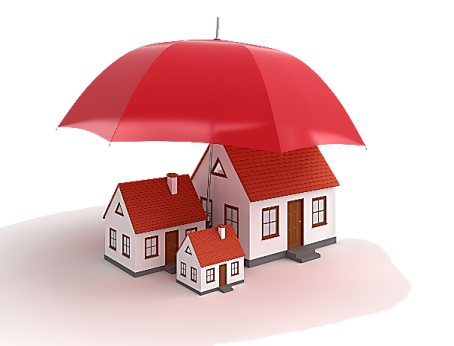 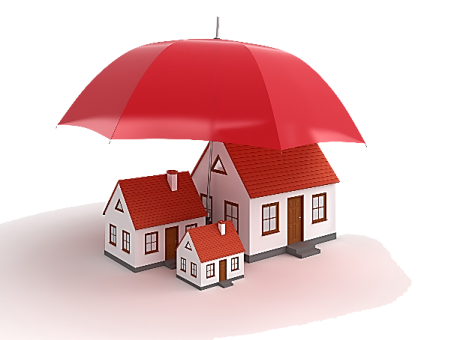 ФРАНШИЗА
ФИПС
Санкции за несоответствие франшизе
Регистрация лицензионных договоров
Роялти
57
Роялти
1) оспаривание величины выплат роялти (ст. 40 НК РФ), 2) вменение внереализационного дохода при безвозмездном использовании интеллектуальной собственности (п.8 ст. 250 НК РФ)
 3) отказ в принятии в расходы всей суммы лицензионных выплат как направленных на получение необоснованной налоговой выгоды.
Нет деловой цели
Нематериальный актив не имеет ценности для налогоплательщика или не используется им в хозяйственной деятельности. 
Отсутствие факта ведения реальной экономической деятельности получателем лицензионных платежей. 
Минимальные налоговые обязательства у получателя лицензионных платежей.
Компания должна вести переписку/переговоры с лицензиатами и иметь свой веб-сайт
РОЯЛТИ
Право на товарный знак регистрирует Роспатент- Правила составления заявки на госрегистрацию товарного знака утвердило Минэкономразвития (приказ от 20.07.2015 № 482, далее — приказ № 482).
Правообладателем лучше сделать низконалогового субъекта- ИП 6% или Иностранец в стране с которой есть соглашение.
Обосновать размер роялти и стоимость товарного знака (!!!!) Передача прав ИП на товарные знаки не имела экономического смысла и деловой цели. Расходы в виде роялти нецелесообразны ( АС МО от 09.11.2017 № Ф05-16498/2017)


Определение ВС от 05.04.2017 № А40-198821/2015 (дело ООО «Фирма СтройСофт»)Постановление АС Московского округа от 09.11.2017 № А40-34089/2017 (дело ЗАО «Фармцентр ВИЛАР»)Переквалификация роялти в дивиденды
Российская компания продала товарный знак через цепочку взаимозависимых лиц (резидентов Кипра) другой российской фирме. Однако деньги за передачу исключительных прав продавцу так и не поступили.
+
Судьи указали, что это безвозмездная реализация. К тому же налогоплательщик продолжал продавать продукцию под этим знаком на территории России. В дальнейшем товарный знак купил резидент Кипра. Его действительную стоимость перераспределили в пользу незарегистрированного условного актива (131 млн евро). Конечным приобретателем товарного знака было российское общество, которое перечислило резиденту Кипра реальную стоимость.
ВС от 26.04.2019 № 305-ЭС19-5059).
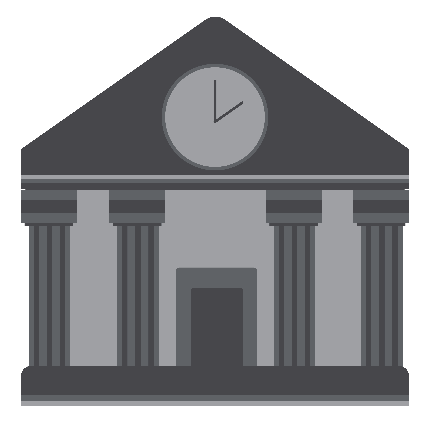 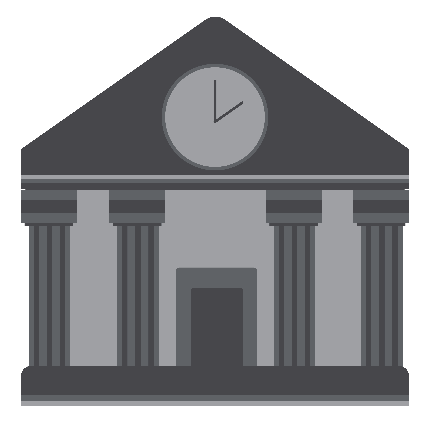 Единая кадровая служба
Формальный лицензионный договор в ФИПС (без фактической его реализации)
Рекламирование как единой компании
Позиционирование как холдинга
60
Признаки взаимозависимости
Один IP адрес , МАС –адрес,              
Общие работники, в т.ч. бывшие
Работники-контрагенты директоры (АС ЗСО постановление от 30.11.16 № Ф04-5315/2016)
Общие учредители, родственники учредители, работники учредите БАЗА ЗАГС АС Поволжского округа от 29.08.2018 № Ф06-35661/2018). 
Перевод работников в один день и(или) многих работников с одной организации на другую
Общие клиенты, поставщики, вт.ч.в динамике
Схожий адрес, название
Единый стиль одежды, прилавков (ВС №306-КГ15-7673)
Поручительство за кредит
одна компания несет расходы за другую ВС от 29.01.2018 № 303-КГ17-21171)
Работники ИП постановление АС Поволжского округа от 17.05.16 № Ф06-7435/2016
Уплата налогов за третье лицо (можно за прошлые  периоды  Письмо ФНС от 14.08.2017 № СА-18-22/749@
счета в одном банке (постановления АС Северо-Кавказского от 30.12.14 № Ф08-9484/2014, ФАС Центрального от 16.04.14 № А62-547/2013, Поволжского от 23.07.13 № А72-7240/2012 округов).
Но если это крупнейший банк — Сбербанк, то такое совпадение не говорит ни о чем (решение Арбитражного суда Забайкальского края от 25.10.2017 № А78-11042/2016).
Транзитные банковские расчеты позволяют вернуть за короткое время средства на счет, с которого они ушли.   (постановления АС Западно-Сибирского от 21.02.17 № Ф04-6840/2016, Поволжского от 15.02.17 № Ф06-17071/2016, 
Регистрация и переезд на новый адрес в один день АС Северо-Западного округа (постановление от 16.02.17 № А66-17494/2015), 
Прекращение деятельности контрагентов в один день АС Уральского округа (постановление от 22.12.16 № Ф09-9935/16).
Цепочка договоров в один день несколькими фирмами АС Северо-Кавказского (постановление от 29.01.16 № Ф08-10333/2015) и Северо-Западного (постановление от 10.02.15 № А56-3709/2014)
Регистрация одного из участников сделки незадолго до сделки. определение ВС от 28.02.2018 № 305-КГ17-23720).
Накопление задолженности по сомнительному контрагенту. ВС от 29.01.2018 № 303-КГ17-21171
Признаки взаимозависимости
Московского округа от 18.08.15 № Ф05-11141/2015). 
взаимозависимость организаций;
ежегодная пролонгация договора займа с установлением новых сроков уплаты непогашенных обязательств;
увеличение задолженности по займу на сумму присоединяемых процентов, что привело к увеличению размера отрицательных курсовых разниц и суммы налогового убытка;
создание формального документооборота по списанию имущества (приказ о списании объекта был датирован 9 декабря 2010 года, в то время как основные средства компания списала в бухучете 18 ноября этого же года).
Перераспределение выручки взаимозависимым УСН- сотрудники , бухгалтер, аАС Дальневосточного округа от 13.02.2019 № Ф03-62/2019
№ А50-27323/2017 суд посчитал, что косвенная взаимозависимость реализуется через косвенное участие физического лица в обществе (более 25 процентов)
Показания директоров лесхоза, что они стали учредителями по предложению руководства  ВС от 10.11.2017 № 301-КГ17-16023- 

Многократное снижение цен
АС Волго-Вятского округа от 08.09.2017 № Ф01-3795/2017
Выделенная организация имеет признаки однодневки АС Волго-Вятского округа от 17.10.2017 № Ф01-4563/2017
взаимозависимые ИП покупали дешевле (бухгалтер, адрес, одни торговые точкиАС Волго-Вятского округа от 02.10.2018 № Ф01-4309/2018
Ключевые критерии «необоснованной налоговой выгоды»
Наличие возможности получения налогоплательщиком того же результата экономической деятельности при совершении иных не запрещенных законодательством сделок.
Учет налогоплательщиком сделки (операции) в соответствии с ее действительным экономическим смыслом
Реальность операций
Должная осмотрительность
Черная зарплата
заявления обиженного сотрудника недостаточно, чтобы обвинить компанию в выплате серой зарплаты (апелляционное определение Московского городского суда от 24.04.2018 № 33–14447/2018). Нужны более веские доказательства. Например, кассовые документы и платежные ведомости по неофициальным выплатам (постановление АС Уральского округа от 14.06.2018 № А71-4965/2016). Подтверждением серых выплат могут стать справки для банка с реальной зарплатой, видеозаписи передачи денег сотрудникам и пр.
Новые контрольные соотношения ФНС прописала в письмах от 17.10.2019 № БС-4-11/21381@и № БС-4-11/21382@. Позже ведомство снова дополнило контрольные соотношения (письмо от 17.01.2020 № БС-4-11/529@). На основании отчетности по зарплате программы ФНС будут сопоставлять количество сотрудников в компании и фонд оплаты труда. 
работники подтверждают, что получали зарплату в конверте (постановление АС Западно-Сибирского округа от 06.02.2018 № А46-4990/2017). Показания сотрудников — веский довод в пользу серых выплат (определение ВС от 22.02.2018 № 305-ЭС17-19225).
Черная зарплата
за счет серой зарплаты экономия от 19 коп. до 49 коп. с каждого рубля зарплаты.
Документы о выдаче черной зп и показания сотрудников АС Западно-Сибирского округа от 06.02.2018 № А46-4990/2017).
Перечисление на карты сотрудников ВС от 12.10.2018 № 309-КГ18-15468).
Сотрудник получил доступ к черной бухгалтерии и скопировал данные  (АС Западно-Сибирского округа от 06.02.2018 № А46-4990/2017). Любой сотрудник может поддержать коллективный иск более информированного коллеги или дать свидетельские показания против компании. Рассказали сотрудники про зп и однодневки АС Центрального округа от 15.04.2019 № А09-2405/2018).
Черная зарплата
Именно показания работников дают проверяющим прямые доказательства «конвертных» схем (определение ВС от 22.02.2018 № 305-ЭС17-19225). Причем в схемах с серыми зарплатами серьезную угрозу представляют бывшие сотрудники организации. Они могут самостоятельно инициировать разбирательство, указав на недобросовестных работодателей (постановление АС Поволжского округа от 21.10.2015 № Ф06-1970/2015). Впрочем, это же судебное дело дало налогоплательщикам идею того, как избежать ответственности за схему. Если сотрудник не поставит свою подпись в расходной ведомости, налоговики не смогут корректно доначислить НДФЛ.
АС Уральского округа от № Ф09-2930/18 от 14.06.2018 года по делу №А71-4965/2016АНАЛИЗ  ИФНС сведений о доходах, Физикам
Трудовые договоры, штатное расписание, табели учета рабочего времени, реестры перечисления на лицевые счета работников, своды начислений, удержаний, выплат.
 ст.93.1 НК РФ, провели анализ журналов предрейсовых осмотров водителей, полученных из медучреждений. Выяснили, что медосмотры проходили физические лица – сотрудники общества, с которыми не были заключены трудовые договоры.
Выемка путевых листов налогоплательщика и реестров от заказчиков транспортных услуг- там ФИО.
Опросы работников
Перечисления денег на карточки работников
Что делают
Неполная ставка
Перечисляют каждый месяц разные суммы
Регресс
Под отчет
Займы
Сайты поиска работы- реальная зарплата+ сайт компании
Платить минималку Федеральную или минималку по региону
На прошлой работе получал больше
Одинаковая зп и у дворника и у гендиректора
Снижение зп при росте доходов
Перевод на карту серой части
Черная зарплата
При увольнении расчет с сотрудником полный. Беседа, сожаление. Вопросы об отсутствии претензий
Не хранить данные управленческого учета в  офисе и в электронном виде. 
Не выдавать сотрудникам документы с завышенными доходами
Ничего не переводить на карты. НИКОГДА. В т.ч. Между сотрудниками
Не использовать однодневки и нереальных ИП
Не злоупотреблять самозанятыми
Только реальные ИП
Правило- за обсуждение зарплаты- увольнять- политика компании
Ученический договор
1. Ученический договорСтипендии и оплата обучения не облагаются страховыми взносами АС Уральского округа от 14.11.2016г. по делу №А71-15388/2015
Письмо Минфина РФ от 21 июня 2019 года №03-15-06/45624- нет страховыхУченик не сотрудник.
ЭКОНОМИЯ НА СТРАХОВЫХ ВЗНОСАХ
Стипендии и оплата обучения не облагаются страховыми взносами (Постановление Президиума ВАС РФ от 3 декабря 2013 года №10905/13).
Оформление договора
Инструкции по работе, должностные, дресс-код, график и т.д.- ТЕОРИЯ
Базовый курс с наставником и руководителем
Работа под контролем – Стипендия и процентная оплата
Сдача экзамена
Заключение трудового договора

http://www.fa.ru/org/dep/npittr/Pages/mag.aspx
Анализ бизнеса
Анализ структуры управления
Анализ налоговых рисков- налоговая проверка
Анализ информационной безопасности
Финансовые потоки 
Безопасность владения. 
Структура владения (отношения между собственниками, активные, пассивные) защита активов
Защита имущества
Доходность , обороты
Действительные налоговые обязательства

Минфин против учета в расходах прощенных
 долгов (письмо от 09.06.2018 № 03-03-06/1/39792). 
Но Президиум ВАС указал, что частично списанные 
долги можно учесть в убытках, если это списание
 оправдано (постановление от 15.07.2010 № 2833/10).
Контрагенты
Должная осмотрительность и реальность
Дробление
Аффилированность
Цены закупки и реализации
Деловая цель и экономическая целесообразность
Анали
Неденежные расчеты
 ВЕКСЕЛЬ (АС Уральского округа от 29.01.2018 № Ф09-8758/17). 
Списание НДС на расходы. Дебет 10, 20, 26, 44, 91.2 и др. — Кредит 19. - ищем нарушения п. 1 ст. 170
Списание недостач и оприходование излишков. Дебет 91.2 — Кредит 94 и Дебет 10, 41 — Кредит 91.1. 
Взаимозачеты. Дебет 60, 76 — Кредит 62, 76. 
Обоснованность учета расходов как косвенных. Дебет 26, 44 — Кредит 60, 76. 
Вознаграждения работникам. Дебет 26, 44 — Кредит 70.  - большая з/п отдельным
Санкции. Дебет 62, 76 — Кредит 91.1 и Дебет 91.2 — Кредит 60, 76. большие штрафы постоянно
Неотделимые улучшения арендованного имущества
Расходы на ремонт
Авансовые отчеты
Списание ГСМ
Неденежные расчеты  ПЛЕНУМ ВС от 11.06.2020 № 6.
Оптимизация??
1. Использование специальных налоговых режимов (ст. 18 НК РФ. 2. Применение схем дробления бизнеса: – параллельная  — осуществление взаимозависимыми ли- цами самостоятельной операционной деятельности; – последовательная  — взаимозависимые лица выполняют часть работ в рамках общих бизнес-процессов; – смешанная — совмещение вышеуказанных схем. 
3. Использование налоговых льгот:
 4. Способы безналоговой передача имущества: – взнос в уставной капитал; – простое товарищество; – взнос в имущество без увеличения уставного капитала; – передача имущества в целях увеличения чистых активов; – реорганизация юридического лица (выделение, присо- единение); – безвозмездная передача имущества дочерней компанией. 
5.
Использование контролируемых иностранных компаний: – экспорт; – импорт; – пассивные операции (дивиденды, аренда, роялти и т. д.). 
6. Полная или частичная замена части стоимости по договорам: – штрафами и неустойками; – векселями. 
7. Агентские схемы
 8. Схемы оптимизации «зарплатных» налогов: – с возможностью оптимизации НДФЛ и социальных взно- сов (компенсации); – с возможностью оптимизации социальных взносов (ИП, дивиденды, ученические договора, производственные кооперативы и т. д.)
 9. Использование договорных конструкций: – доверительное управление; – инвестиционное товарищество; – простое товарищество; – услуги склада; – агентские договора; – договора на  использование интеллектуальной собствен- ности.
Как обезопасить от плохих контрагентов? 406.1 ГК РФ
«Поставщик гарантирует в налоговых периодах, в течение которых совершаются операции по настоящему договору, что:
Поставщик не будет уменьшать налоговую базу в результате искажения сведений о фактах хозяйственной жизни и об объектах налогообложения;
привлекаемые Поставщиком третьи лица являются добросовестными исполнителями, они обладают достаточными материальными и трудовыми ресурсами;
Поставщик заверяет и гарантирует, что по операциям с его участием не будет признаков несформированного источника в цепочке поставщиков для принятия к вычету сумм НДС.
Поставщик обязан возместить Покупателю все имущественные потери и убытки, которые возникнут в случае невозможности уменьшения Покупателем налоговой базы или суммы налога по операциям с Поставщиком. Решение инспекции или постановление о возбуждении уголовного дела – достаточное доказательство потерь Покупателя вне зависимости от факта обжалования акта государственного органа».
суды считают такой порядок законным (постановление АС Северо-Кавказского округа от 05.06.17 № Ф08-2428/2017)
поставщик обязан возместить компании доначисленный НДС, а также пени и штраф (определение ВС от 14.02.2020 № 304-ЭС20-393).
406. 1 Гражданского кодекса Российской Федерации
если проверяющие докажут, что сделки фиктивны, то не поможет (постановление АС Северо-Кавказского округа от 13.06.2019 № А53-20058/2018)
взыскать убытки с директора, если докажет недобросовестность его действий (п. 4 постановления от 30.07.2013 № 62
Действия директора могут признать недобросовестными, если он:
+
скрыл информацию о сделке от учредителей;
совершил сделку без согласования с другими должностными лицами;
заключил сделку на заведомо невыгодных условиях или с фиктивным контрагентом;
изъял документы по сделке.
В качестве приложения к договору согласие контрагента на получении информации по нему (форма в Приказе ФНС России от 15.11.2016 года № ММВ-7-17/615@). 
В согласии указывается  по  какому коду предоставляется доступ:
- по коду 1100: сведения, содержащиеся в налоговых декларациях (расчетах),
 представляемых по окончании каждого налогового (отчетного) периода;
 - по коду 1400: сведения, составляющие налоговую тайну, признаваемые не общедоступными.
 При этом, соответствующие сведения о «разрывах» по НДС, как было указано выше, относятся к информации по коду 1400
Сторона договора, которая дала другой стороне недостоверные заверения об обстоятельствах, обязана возместить другой стороне по ее требованию убытки, причиненные недостоверностью таких заверений, или уплатить неустойку, предусмотренную договором.
74
Что включить в договор
Постановление АС Московского округа от 30.10.2017 № Ф05-15674/2017- Пропишите в договоре обязанность контрагента передать вам счет-фактуру и накладную, а также штраф, если он этого не сделает. Так вы избежите проблем с НДС и налогом на прибыль.
Договор в письменной форме можно заключать несколькими способами. Например, составив один документ с подписями сторон. Либо через обмен письмами, телеграммами, телексами, телефаксами и иными документами, в том числе электронными, передаваемыми по каналам связи (п. 2 ст. 434 ГК). Описать конкретные номера телефонов, емайлов и т.д.
Переквалификация договора
могут признать сделку мнимой или притворной (п. 2 ст. 170 ГК). В первом случае это сделка, осуществленная лишь для вида, без намерения создать соответствующие ей правовые последствия. Во втором — совершена с целью прикрытия другой сделки.
Безвозвратные займы учредителям
Проценты вместо дивидендов
Заем вместо аванса
Новый объект налогообложения
Продажа имущества через дивиденды
передача в качестве дивидендов имущества является реализацией в понимании статьи 39 НК (письма Минфина от 25.08.2017 № 03-03-06/1/54596 и от 07.02.2018 № 03-05-05-01/7294, ФНС от 15.05.2014 № ГД-4-3/9367@)
НДС НЕТ И реализации НЕТ 19 ААС от 13.08.2015 № А14-9683/2014).
 Подход арбитража разумен, поскольку соответствует принципу равенства налогообложения (постановление КС от 22.06.2009 № 10-П)
1. В уставе закрепить возможность выплаты дивидендов имуществом
НУЖНО включить сумму входного НДС в его стоимость (п. 2 ст. 170 НК).
переход права собственности на имущество (при передаче его в качестве дивидендов) является реализацией в понимании статьи 39 НК (письма от 17.12.2009 № 03-11-09/405, от 25.08.2017 № 03-03-06/1/54596). Суды считают, что передача активов в счет выплаты дивидендов не образует иной объект обложения, кроме дохода акционера (постановление АС Волго-Вятского округа от 03.07.2020 № А82-13935/2019). Значит , НДС начислять не нужно, но восстановить налог компания должна (подп. 2 п. 3 ст. 170 НК). Следовательно, чем больше самортизированы объекты ОС, тем меньшую сумму НДС придется восстановить».
Типичные ошибки
Однотипные договоры –  не пренебрегайте разработкой условий договора индивидуально под каждого контрагента.  В случае наступления неблагоприятных последствий , договор станет основополагающим объектом, обосновывающим Ваши экономические претензии к должнику.
1
Отсутствие документального обеспечения образовавшейся задолженности- Рекомендуем исключить уступки контрагентам в рамках оформления приемки услуг/ товаров. Фактическое исполнение услуг/поставка товаров должна быть зафиксирована и подтверждена документально! Все замечания к поставке товара, выполнению работ  (оказанию услуг) оформлять своевременно и документально в соответствии с договором и условиями гражданского законодательства.
2
Пропуск сроков исковой давности по взысканию дебиторской задолженности Для срока исковой давности по дебиторской задолженности установлена продолжительность 3 года с даты ее образования. Данный временной промежуток установлен статьей 196 ГК РФ.
3
Несоблюдение досудебного порядка - При несоблюдении претензионного (досудебного) порядка исковое заявление подлежит возвращению судом, а в случае принятия к производству - оставлению без рассмотрения (п. 5 ч. 1 ст. 129, п. 2 ч. 1 ст. 148 АПК РФ).
4
Акта инвентаризации, бухгалтерских справок и актов сверок для списания долга недостаточно (постановления АС Восточно-Сибирского от 31.05.2018 № А58-89/2017,Дальневосточного от 05.06.2018 № А73-8664/2017
Должник недобросовестен, сделка фиктивна сделки направлены на искусственное завышение затрат (постановления АС Московского от 25.09.2018 № А40-11088/2018, Поволжского от 07.02.2018 № А55-9808/2017
Докажите, что пытались вернуть деньги иначе проиграете АС Поволжского округа от 17.05.2016 № А49-9628/2015). ВС указал, что бездействие кредитора не препятствует учету дебиторки в расходах (определение от 19.01.2018 № 305-КГ17-14988).
Если не собирался возвращать деньги (постановление АС Волго-Вятского округа от 10.01.2018 № А79-9660/2016
Безнадежный долг
Компания вправе списать безнадежный долг в расходы в том периоде, когда наступило одно из следующих событий (подп. 2 п. 2 ст. 265 НК РФ):ПИСЬМО МИНФИНА РОССИИ от 09.11.2018 N 03-03-06/2/80503
срок исковой давности истек, в общем случае он равен трем годам (ст. 196 ГК РФ);
должник ликвидировался;
судебный пристав-исполнитель вынес решение об окончании исполнительного производства (п. 2 ст. 266 НК РФ).
Списание безнадежного долга
Письмо Минфина от 16.08.2019 № 03-03-06/1/62253
Из ЕГРЮЛ компания может быть исключена по разным причинам. В частности:
- если юрлицо в течение 12 месяцев, предшествующих исключению из реестра, не представляло отчетность и не проводило операций по банковским счетам- МОЖНО СПИСАТЬ
- если организацию невозможно ликвидировать из-за отсутствия средств на ликвидацию и нельзя возложить такие затраты на учредителей (участников) – только по ФСПП+3 года
- если в отношении юрлица в ЕГРЮЛ внесена запись о недостоверных сведениях и с момента ее внесения прошло более шести месяцев. только по ФСПП+3 года
Постановление Арбитражного суда Центрального округа от 09.06.2020 г. по делу №А14-6753/15 :• С АУ взысканы убытки в сумме 1 794 723 713 руб. 26 коп. (размер неустановленной и не взысканной, по мнению заявителя дебиторской задолженности, отраженной в бух. отчетности);• Судом кассационной инстанции судебные акты отменены , дело направлено на новое рассмотрение, в частности, указано, что:1. Данные бухгалтерской отчетности, в которых отражен размер дебиторской задолженности, не являются достаточным доказательством возложения на АУ убытков.2. В предмет доказывания убытков входит обоснование возможности реального поступления денежных средств от контрагентов.3. Отсутствие у заявителя первичных документов не может освобождать его от необходимости обоснования заявленной суммы убытков.
Кредиторская задолженность, списываемая в связи с ликвидацией кредитора, включается в состав внереализационных доходов. Но исключение из ЕГРЮЛ – это не всегда ликвидация.
Источник: Письмо Минфина от 07.02.2020 № 03-03-06/2/7955
Ликвидация юрлица считается завершенной, а юрлицо прекратившим свое существование после внесения в ЕГРЮЛ соответствующей записи. Кредиторскую задолженность нужно включить в «прибыльные» доходы в том периоде, когда в ЕГРЮЛ была внесена запись о ликвидации кредитора.
Но исключить компанию из реестра могут также в связи с:
- невозможностью ликвидации из-за отсутствия средств на необходимые расходы и невозможностью возложить эти расходы на учредителей (участников) компании;
- недостоверностью сведений, внесенных в ЕГРЮЛ.
Так вот, если организация-кредитор была исключена из ЕГРЮЛ по любому из этих двух оснований, задолженность перед этой организацией не подлежит списанию и, соответственно, включению в состав внереализационных доходов.
ПАтЕНТ ПЕРЕВОЗКИ !!!!!!!
Письмо Минфина от 11.10.2019 № 03-11-11/78446
Оказание автотранспортных услуг по перевозке грузов - это один из видов деятельности, в отношении которого может применяться ПСН.
ИП вправе иметь несколько патентов. Следовательно, если предприниматель планирует вести деятельность в субъекте РФ, отличном от того, что указан в полученном патенте, он может получить еще один или несколько патентов в интересующих его регионах.
При этом, по мнению Минфина, если договоры на оказание услуг по перевозке грузов заключаются в субъекте РФ, в котором получен патент, а в другом регионе находится только пункт назначения груза, ИП может дополнительный патент не получать, а работать на основании уже имеющегося.
Оптимизация налога на прибыль
Продажа доли в бизнесе поможет сэкономить на НДФЛ при условии владения ею в течение пяти лет (п. 17.2 ст. 217 НК). Способ позволяет без налогов вывести на учредителя полученные компанией доходы, не выплачивая дивиденды.
перенести убытки прошлых периодов на текущий;
создать резервы в налоговом учете;
чаще закрывать работы по договорам во избежание единовременного признания в конце года крупных сумм выручки;
своевременно продавать с убытком или ликвидировать ненужное, устаревшее и часто ломающееся оборудование, автомобили и иные основные средства;
пересмотреть перечень прямых затрат, чтобы учесть больше косвенных расходов; перечень косвенных расходов открытый (письмо от 19.10.2017 № 03-03-06/1/68373).  
применять амортизационную премию и повышающие коэффициенты;
провести инвентаризацию продукции и сырья на предмет порчи, недостачи и утвердить нормы естественной убыли;
учесть расходы по первичке, поступившей за прошлые годы (п. 1 ст. 54 НК);
списать в расходы входной НДС при наличии операций, освобождаемых от налогообложения (ст. 170 НК).
Командировки
Если  ПРАВИЛАМИ Внутреннего трудового распорядка предусмотрено возврат в выходной, то есть расходы Минфин письмо 18.04.2014 №03-03-06/2/17862
Участие работников в непроизводственных мероприятиях не уменьшают прибыль, тк не ст. 252:
ВАС №ВАС-2788/14 ОТ 26.03.2014
ПИСЬМО МИНФИНА РОССИИ от 12.09.2018 N 03-03-06/1/65357- такси по мобильному приложению телефона работника с чеком при безналичной оплате в расходы можно
Работник уехал в командировку в выходной: стоимость билета можно списать в расходы. Даже если сотрудник отправился в командировку на день-два раньше ее официального начала, это не мешает организации-работодателю учесть расходы на проезд командированного в базе по налогу на прибыль.  Источник: Письмо Минфина от 13.06.2017 № 03-03-РЗ/36418командировка за получением ведомственных нагрд- МОЖНО в расходы и нет НДФЛ и страховых ПИСЬМО МИНФИНА РОССИИ от 23.10.2019 N 03-03-06/1/81479
Электронный билет? Нужен посадочный талон и штамп об предполетном осмотре ПИСЬМА МИНФИНА РОССИИ от 30.04.2019 N 03-03-06/1/32040, от 30.04.2019 N 03-03-06/1/32043, от 30.04.2019 N 03-03-06/1/32045, от 30.04.2019 N 03-03-06/1/32039, от 30.04.2019 N 03-03-06/1/32044, от 30.04.2019 N 03-03-06/1/32150 
НДС с авиа и жд билетов без сч-фактуры, а на основании билетов ПИСЬМА МИНФИНА РОССИИ от 11.09.2018 N 03-07-09/64798, от 11.09.2018 N 03-07-07/64805, от 07.09.2018 N 03-07-11/63996 Письмо Минфина от 09.02.2018 № 03-04-05/7999 Как известно, в случае направления сотрудника в командировку работодатель обязан возместить ему связанные с командировкой расходы (в частности, на проезд и на аренду жилья). Но если работник не принес документы, которые подтверждают понесенные им затраты, то выданные на проезд и жилье суммы уже не могут считаться компенсационными выплатами. Соответственно, нет документов – нет и освобождения от уплаты страховых взносов.
ПИСЬМО МИНФИНА РОССИИ от 28.05.2018 N 03-07-07/36077при приобретении электронных авиабилетов для проезда сотрудников организации к месту командировки и обратно, при исчислении НДС, подлежащего уплате в бюджет, к вычету принимается сумма НДС, выделенная отдельной строкой в маршрут/квитанции электронного пассажирского билета, 
Минфина от 7 сентября 2018 года №03-07-11/63996 при приобретении электронных авиабилетов для проезда сотрудников организации к месту командировки и обратно, при исчислении НДС, подлежащего уплате в бюджет, к вычету принимается сумма НДС, выделенная отдельной строкой в маршрут/квитанции электронного пассажирского билета, составленного автоматизированной информационной системой оформления воздушных перевозок и распечатанного на бумажном носителе, а в случае приобретения электронных железнодорожных билетов для проезда сотрудников организации к месту командировки и обратно к вычету принимается сумма налога, выделенная отдельной строкой в контрольном купоне электронного проездного документа (билета), составленного автоматизированной системой управления пассажирскими перевозками на железнодорожном транспорте и распечатанного на бумажном носител
На основании одного только кассового чека принять к вычету НДС по расходам на наем жилья для командированного сотрудника не выйдет.
Источник: Письмо Минфина от 26.02.2020 № 03-07-09/13555
Как разъяснил Минфин, основанием для вычета НДС, уплаченного при приобретении услуг по найму жилья в период командировки сотрудника, могут быть:
- либо счет-фактура и документы, подтверждающие фактическую уплату налога (в т.ч. кассовый чек с выделенной суммой НДС);
- либо оформленный на командированного работника БСО с выделенной отдельной строкой суммой НДС, включенный в отчет о командировке.
А вот кассовый чек не является основанием для НДС-вычета и регистрации в книге покупок не подлежит.
Личный автомобиль
ПИСЬМО МИНФИНА РОССИИ от 06.12.2019 N 03-04-06
необходимость и условия использования личного автомобиля работника;
право собственности работника на авто;
использование автомобиля в служебных целях (путевые листы, авансовые отчеты, кассовые чеки, приказы руководителя, акты выполненных работ (с расшифровкой вида работы));
размер компенсации (размер и порядок расчета можно указать в соглашении или трудовом договоре).
Писем Минфина России от 03.09.2019 N 03-04-05/67569, от 23.01.2018 N 03-04-05/3235 (п. 1), от 05.12.2017 N 03-04-06/80616, от 24.11.2017 N 03-04-05/78097 (п. 1), ФНС России от 13.11.2018 N БС-3-11/8304@ (п. 3).
/94977
Пналог на прибыль - Постановление Правительства РФ от 08.02.2002 N 92):

Дело в том, что от обложения НДФЛ освобождены все виды установленных законодательством компенсаций, связанных с исполнением гражданином трудовых обязанностей.Минфин разрешает выдавать компенсации за разъездной характер работы с «нулевым» НДФЛ и страховыми. Это Письмо Минфина РФ от 19.04.2017г. №03-04-06/23538 

ПИСЬМО МИНФИНА РОССИИ от 20.07.2018 N 03-04-05/51201- разъездной характер работы

КАРШЕРИНГ Письмо УФНС по г.Москве от 28.01.2019 № 13-11/011687 При исчислении налога на прибыль затраты работника на каршеринг можно списать в составе командировочных расходов, НО НУЖЕН  авансовый отчет с приложенными к нему договором аренды, а также документами, подтверждающими понесенные расходы и факт использования арендованного автомобиля в целях исполнения служебного поручения.
если работник ездит на автомобиле, принадлежащем его работодателю, по своим личным делам, у него образуется облагаемый НДФЛ «натуральный» доход (Письмо Минфина от 09.03.2017 №03-04-05/13125).

Если не докажем, что авто ездило исключительно по служебным целям, то Полученный в таком случае доход подлежит обложению налогом на доходы физических лиц в порядке, предусмотренном статьей 211 Кодекса.
ПИСЬМО МИНФИНА РОССИИ от 21.10.2019 N 03-04-05/80658

 Постановлении АС Курганской области от 22.01.2019 по делу №А34-6776/2018.  Lexus RX-305, Toyota Camry, два Mercedes-Benz Е-200, Toyota Land Cruiser-200, а также LADA KS0Y5 и LADA Largus. Доказали использование для организации только ЛАДУ
Деньги за поручительство сотруднику
+
Сотрудник (чаще всего директор) вправе получать деньги по договорам, не связанным с трудовыми отношениями. С них не придется платить страховые взносы.
Поручительство — способ обеспечения обязательств, поэтому он не облагается взносами (п. 1 ст. 420 НК). Инспекторы и суды согласны с такой позицией (письмо Минфина от 24.04.2017 № 03-15-06/24578, постановления АС Северо-Западного округа от 14.12.2015 № А13-3557/2015, Девятого ААС от 18.02.2015 № 09АП-58128/2014).
Плюсы. Не надо платить страховые взносы. Можно вывести до 400–500 тыс. руб.
Минусы. НДФЛ перечислить все же придется. Если применять схему часто, она привлечет внимание проверяющих (постановление АС Дальневосточного округа от 26.07.2018 № Ф03-2816/2018). Компании необходимо заключать договор поручения и создать обязательство, по которому сотрудник или директор поручатся за деньги.
Служебный автомобиль
АС Уральского округа №Ф09-5395/18 от 28.09.2018 года по делу №А34-12500/2017- сдал в аренду взаимозависимому лицу за 1 тр в месяц, а круизер нет путевых листов и т.д.- нет расходов
АС Поволжского округа №Ф06-37224/2018 от 21.09.2018 года по делу №А55-34867/2017 - беспроцентный займ учредителя, нет путевых листов, численность 1 чел, сдача в аренду по цене ниже рынка


Организация может указывать в путевом листе информацию обо всех пунктах назначения в течение срока действия листа. А может этого и не делать.
Источник: Письмо Минтранса от 14.05.2019 № ДЗ/10239-и
Правила определения нормы расхода топлива обновлены  Распоряжение Минтранса от 20.09.2018 № ИА-159-р
Письмо МинТРАНСА от 14 мая 2019 г. №ДЗ/10239-ис «О заполнении путевых листов». + Письмо Минфина от 16 июня 2011 г. №03-03-06/1/354.- МАРШРУТ НЕОБЯЗАТЕЛЬНО ПИСАТЬ
Обязательные реквизиты и порядок заполнения путевых листов применяют юридические лица и индивидуальные предприниматели, эксплуатирующие легковые автомобили, грузовые автомобили, автобусы, троллейбусы и трамваи.
В соответствии с приказом Минтранса России N 152 обязательными реквизитами путевого листа являются:
1) наименование и номер путевого листа;
2) сведения о сроке действия путевого листа;
3) сведения о собственнике (владельце) транспортного средства;
4) сведения о транспортном средстве;
5) сведения о водителе
Минтранс уточнил сроки оформления путевого листа.: Приказ Минтранса от 21.12.2018 № 467
.
автомобиль
Арендуем авто у сотрудника- предрейсовые осмотры! На основании п.1 ст. 20 и абзаца 5 п. 1 ст. 23 Федерального закона от 10 декабря 1995 года №196-ФЗ предрейсовые осмотры проводить нужно, а послерейсовые нет. Потому что этот человек не будет перевозить пассажиров. При этом, организация обязана проводить осмотры в течение всего времени работы сотрудника в качестве водителя. Порядок проведения медосмотров утвержденПриказом Минздрава России от 15 декабря 2014 года №835Н
Если сотрудник не является по должности водителем, но его работа связана с постоянными разъездами, он обязан проходить предрейсовые медосмотры. Например, курьер, который занимается доставкой на служебном автомобиле, или менеджер, который ездит и принимает заказы. Об этом сказано в Постановлении Верховного суда от 19.12.2016г. №18-АД16-173 и в ст. 23 Федеральном законе от 10 декабря 1995 года №196-ФЗ, а также в ст. 213 ТК РФ.


Федеральный закон от 26.07.2019 № 216-ФЗ
Так, если работодатель в отношении своих работников-водителей не соблюдает установленные законодательством нормы времени управления транспортным средством и отдыха, такому работодателю грозит штраф:
 
от 20 тыс. руб. до 50 тыс. руб. – для организаций;
от 7 тыс. руб. до 10 тыс. руб. – для ее должностных лиц;
от 15 тыс. руб. до 25 тыс. руб. – для ИП-работодателей.
Прекращение в отношении водителя уголовного дела вследствие акта об амнистии не исключают гражданско-правовой ответственности его работодателя за причинение этим водителем при исполнении им трудовых обязанностей вреда жизни или здоровью гражданина, морального вреда. Определение № 18-КГ17-176
В путевых листах помимо прочих реквизитов должны быть указаны дата и время предрейсового и послерейсового медосмотров водителей (разд. 2 Указаний, утв. постановлением Госкомстата от 28.11.1997 № 78, разд. 3 Порядка, утв. приказом Минтранса от 18.09.2008 № 152). Добавьте эти реквизиты в унифицированную форму путевого листа или самостоятельно разработайте ее (п. 8, 12 Порядка, утв. приказом Минтранса от 18.09.2008 № 152).
Беспроцентный заем:
Беспроцентный заем между российскими организациями не влияет на налог на прибыль ни у одной из сторон. Заимодавец не признает ни доходов, ни расходов, а у заемщика нет экономии на процентах (Письма Минфина от 23.03.2017 N 03-03-РЗ/16846, ФНС от 15.02.2018 N СД-4-3/3027@).
Беспроцентный заем от физического лица также не несет никаких налоговых рисков. У организации-заемщика нет экономии на процентах.
Если организация выдала беспроцентный заем работнику или взаимозависимому физлицу, придется считать НДФЛ с матвыгоды от экономии на процентах.
С 1 января 2017 года внутрироссийские сделки по предоставлению беспроцентных займов между взаимозависимыми лицами не контролируются (подп. 7 п. 4 ст. 105.14 НК). Проверяющие не вправе пересчитывать налоговые последствия таких сделок, используя рыночные ставки по займам.
НО ПРАКТИКА ПЕРЕКВАЛИФИКАЦИИ ЕСТЬ!!!!!!
Представление документов
Вызов свидетеля
Осмотры
Выемка документов
Экспертиза
Комиссии;
Контрольно-аналитический отдел (КАО);
Предпроверочный анализ (ППА);
«Встречная проверка» 93.1;
Камеральная проверка;
Выездная проверка.
Поступил звонок из ИФНС;
Пришел вызов из ИФНС;
Поступило требование о представлении документов;
Поступило требование о даче пояснений;
Если пришло письмо по ТКС вложением без ЭЦП- не обращаем внимание
Телефон на требовании- смотрим сайт ФНС, ищем отдел
При визите в ИФНС сфотографируйте телефонный справочник у внутреннего телефона
Позвонить узнать какой отдел не называя свою организацию
(Приказ ФНС России от 31.07.2014 N ММВ-7-6/398@ "Об утверждении Методических рекомендаций по организации электронного документооборота при представлении налоговых деклараций (расчетов) в электронной форме по телекоммуникационным каналам связи" )
АИС налог-3

 об учредителях и о директорах;
    обособленных подразделениях;
    о физических лицах и их объектах налогообложения;
    регистрационных делах со всеми документами;
    банковских счетах и остатках на них;
    об операциях по счетам налогоплательщиков;
    о налоговой и бухгалтерской отчетности организаций;
    книгах покупок и продаж как самого налогоплательщика, так и его контрагентов по всей цепочке поставщиков;
    об исчисленных и уплаченных налогах;
    о наличии критериев рисков, утвержденных ФНС;
    численности организации;
    номинальном или «отказном» директоре.
Источники
Сайт организации;
СМИ и интернет;
https://www.superjob.ru/;
https://hh.ru/;
Кредитные организации;
Правоохранительные органы, Внебюджетные фонды;
Жалобы физических и юридических лиц;
Работники, в т.ч. Бывшие; 
Дополнительно:
Встречные проверки;
Допросы свидетелей;
Истребование документов и пояснений;
Просмотр документов из базы.
Проверки комиссии
Письмо ФНС от 25.07.2017 № ЕД-4-15/14490@
Утвержденный порядок регламентирует последовательность контрольных мероприятий по выявлению:
- отражения в налоговой и бухгалтерской отчетности недостоверных сведений;
- выплаты «теневой» зарплаты;
- несвоевременного перечисления НДФЛ и страховых взносов;
- работодателей, выплачивающих заработную плату ниже прожиточного минимума или МРОТ;
- работодателей, не оформляющих трудовые отношения с работниками, в результате чего занижается база по НДФЛ и по страховым взносам.
новые критерии отбора компаний для вызова на комиссии. Они содержатся в письме ФНС России от 25.07.17 № ЕД-4-15/14490@ «О работе комиссии по легализации налоговой базы и базы по взносам».
Ходить всегда;
Писать пояснения;
Поступать по ситуации.
Блокировка счета П«Контроль НДС» функционала «Операции особого контроля» (ООК). С помощью ООК налоговый орган планирует:
выявлять налогоплательщиков, использующих инструменты ухода от автоматизированного контроля;
демонстрировать соответствующие отчетные формы территориальным налоговым инспекциям;
отслеживать количественные и суммовые показатели в декларациях по НДС у налогоплательщиков, нарушивших законодательство.
+
Ранее система контроля НДС могла выявить только два вида расхождений по так называемым «Деревьям связей» (расхождения вида «Разрыв» и «Проверка НДС»).
оддельная
Расхождения по журналам. Это сумма открытых расхождений вида «Разрыв» в декларациях по разделу 11 «Журнал учета полученных счетов-фактур».
Контрольные соотношения. Предполагают несоблюдение налогоплательщиками порядка заполнения декларации, позволяющее сформировать налоговые вычеты без начисления соответствующих налоговых обязательств.
Сомнительные начисления. К ним отнесут начисления, позволяющие сформировать вычеты покупателем без уплаты соответствующих налоговых обязательств продавцом.
+
Несопоставляемые операции. Это операции, отраженные в декларации с признаками риска, позволяющие налогоплательщику избежать автоматизированного контроля. Операции особого контроля появились в регламенте из-за того, что налоговые оптимизаторы всячески пытаются обойти систему и оптимизировать НДС, не создавая разрывов. ООК прикроют эти лазейки.
Вызов ДИРЕКТОРА
Истребование документов по 93, 93.1
Составление протокола совещания
Звонки директору
Отказ в приеме отчетности

Собирать информацию для определения выгодоприобретателя инспекторы будут на основании критериев, установленных в приложении №1 к регламенту. Там более 30 показателей: данные ЕГРЮЛ, информация об имуществе, движение по расчетному счету, IP-адреса предоставления отчетности, показатель доли вычетов по контрагенту и так называемый критерий «платежеспособности выгодоприобретателя». В качестве дополнительного критерия будет учитываться сумма баллов, определенная в соответствии с критериями из Методических рекомендаций из письма ФНС от 29.10.2019 № ЕД-5- 2/3755дсп@.
Достоверность / Недостоверность сведений по юридическому адресу
Процесс записи в ЕГРЮЛ сведений о недостоверности
115-ФЗ
Анализ банка по оплате «реальной» аренды помещения и рекомендации о смене юридического адреса.??? Запросы в банк по счетам организаций ст. 86 НК РФ. Анализ и сопоставление товарного и денежного потока; 
Поиск физических лиц через социальные сети, поиск через друзей и родственников;
Допросы заказчиков выгодоприобретателя;
Запрос дополнительных документов, подтверждающих реальность или нереальность сделки (сертификаты, списки и т.д.) и запрос документации по «финансовому потоку».
Допрос уволенных сотрудников;
Поиск физических лиц, оставивших негативный отзыв в открытых источниках о работе в проверяемой организации;
Взаимодействие с правоохранительными органами.
АСК НДС – 2,3
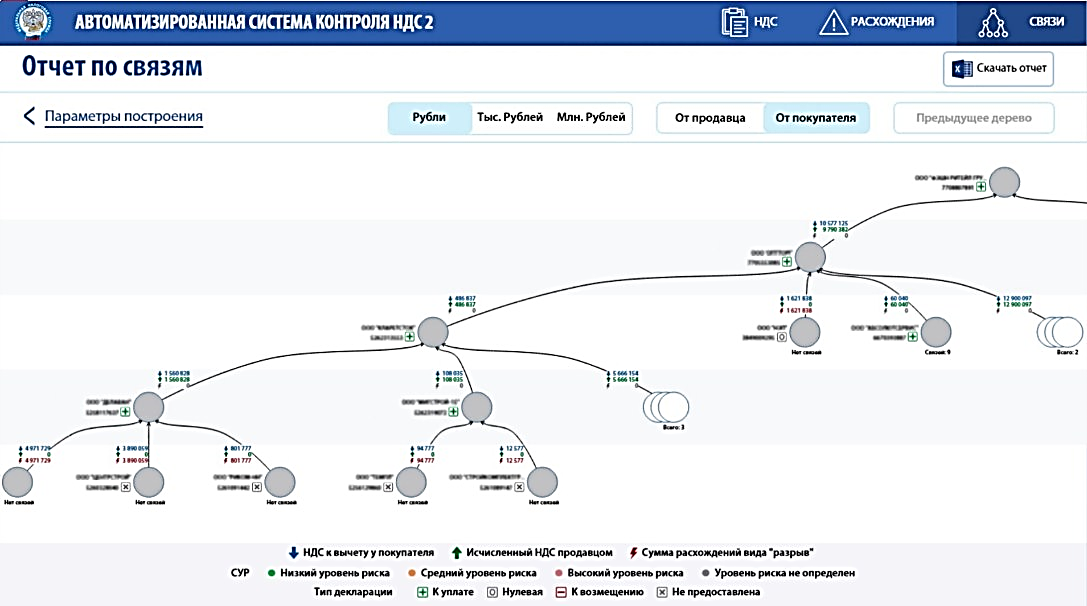 Что такое налоговый разрыв?
Налоговый разрыв — разница между суммой налогов, которые теоретически должны быть уплачены налогоплательщиком, и суммой фактически уплаченных налогов.
«Технический разрыв» — это расхождение, не приводящее к неуплате налога в бюджет, причиной которого является не соответствие в номере или дате счета-фактуры у Вас ли у контрагента .
«Схемное» расхождение — когда ни налогоплательщик Покупатель, ни налогоплательщик Продавец, в декларациях, в которых установлены расхождения, не являются выгодоприобретателями, что определяет необходимость проведения контрольно-аналитических (поисково-исследовательских мероприятий) по установлению налогоплательщика потенциального «выгодоприобретателя».
«Методологическое» расхождение — это расхождение, не приводящее к неуплате налога в бюджет, причиной которого является нарушение порядка заполнения налоговых декларации по НДС, в том числе нарушены законодательные.
Расхождения вида «разрыв» бывают:
Бумажный 
НДС
Сведения, содержащиеся в информационном ресурсе налогового органа «АСК НДС-2» о несформированных источниках для принятия к вычету сумм НДС, возникающих в связанной договорными взаимоотношениями цепочке организаций, не включены законодателем в такой перечень и, соответственно, являются налоговой тайной. Аналогичный вывод сделан ФНС России в Письме от 09.10.2018 года № ЕД-4-2/19656@.

Выгодник- в соответствии с критериями из Методических рекомендаций из письма ФНС от 29.10.2019 № ЕД-5-2/3755дсп@. По сумме баллов будут отличать реального выгодоприобретателя от технического звена.
Налоговый «Выгодоприобретатель» – это лицо, фактически получивший налоговую выгоду. Налоговым выгодоприобретателем признается в частности лицо, контролирующее фиктивную компанию, по крайней мере, пока не будет доказано иное. 
Дата образования организации; 
Вид деятельности организации;
Среднесписочная численность организации;
Анализ нформация о руководителе/учредителе организации;
Обеспеченность организации;
Гос.закупки, лицензии, лизинг, товарный знак, взаимосвязанные организации, сайт, отзывы сотрудников, открытые источники,соц.сети  и другое.
Поставщик не отразил в книге продаж АС Поволжского округа от 30.05.2018 № Ф06-33269/2018
Контрагент Сдал нулевую декларацию и не заплатил Постановление Семнадцатого ААС от 21.02.2019 № 17АП-314/ 2019-АК

Не было платежей нереальность, нет ресурсов, транзитность Постановление 4 ААС от 28.05.2018 № 04АП-1833/2018
В цепочке однодневки, тем более ранее покупал у прямого поставщика - АС Поволжского округа от 30.05.2018 № Ф06-33130/2018

Расхождение банковской выписки и книги покупок+ признаки однодневок и нереальность  - Постановление Девятого ААС от 07.02.2019 № 09АП-62072/2018
КАО АСК
Недобросовестность контрагентов второго и последующих звеньев цепочки поставок — недостаточное основание для доначисления налогов. Эта позиция постепенно находит свое отражение в судебных решениях (АС Московского округа от 13.05.2019 № Ф05-5463/2019).
 Не заплатил поставщику-= так как разрывы НДС в цепочке- проиграл суд
Судьи взыскали с покупателя сумму основного долга, пени и судебные расходы (постановление АС Липецкой области от 30.09.2019 № А36-4456/2019).
Седьмого ААС от 30.08.2019 № А03-22513/2018- купил бумажный НДК, как пришло требование уточненку сдал- ФИНТИВНЫЙ ДОКУМЕНТООБОРОТ

Налоговая не вправе блокировать электронную подпись при установлении признаков «фирмы-однодневки»
28 августа 2019 года Дело №А21-762/2019
СОКРАЩЕНИЕ СХЕМНЫХ РАСХОЖДЕНИЙ И ПОВЫШЕНИЕ ЧИСТОТЫ АДМИНИСТРИРУЕМОЙ СРЕДЫ
Доля расхождений в общей сумме вычетов по НДС
Сокращение доли расхождений по НДС в 16 раз 

Рост транспарентности расчетов 
в сегменте B2B

Оперативность взаимодействия 
в сегменте G2B
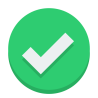 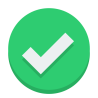 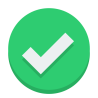 Объекты анализа и контроля:
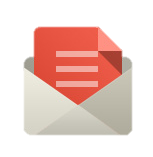 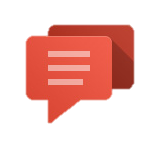 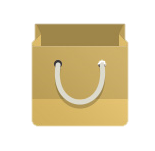 НДС
Высокие риски
Дробление счетов-фактур
«Бумажный» НДС
Материал презентации к.э.н. Новоселова К. В.  (Круглый стол Финансового Университета при Правительстве Москвы  от 19.05.2020)
Оптимизация НДС
Все закупки с НДС
Перенос выручки на следующий квартал
Перечисление поставщикам предоплаты (заранее в договоре предусмотреть)
Лизинг и покупка оборудования, включая авто
Не откладывать возмещение, дробить счета-фактуры по периодам
Перевод части стоимости товара в проценты по коммерческому кредиту
Это способ оптимизации НДС в группе компаний. Покупатель договаривается с поставщиком о снижении стоимости товара, что уменьшит базу по НДС. Однако часть скидки покупатель уплатит в виде процентов за отсрочку платежа.
Чиновники согласны, что эти суммы не облагаются НДС (письма Минфина от 21.05.2015 № 03-07-05/29303, ФНС от 08.07.2014 № ГД-4-3/13219@). Подтверждают это и суды (постановление ФАС Московского округа от 22.05.2014 № Ф05-4674/14).
Аргументы в пользу компаний основаны на том, что проценты по любым отсрочкам или рассрочкам схожи с процентами по займам. А те освобождены от НДС (подп. 15 п. 3 ст. 149 НК).
Перенос вычета НДС
П 1.1. ст 172 НК РФ - нельзя переносить вычет, если:
НДС предъявлен по расходам на командировки;
НДС уплачен покупателем — налоговым агентом;
продавец начислил НДС с полученного аванса;
имущество получено в качестве вклада в уставный капитал при условии, что передающая сторона восстановила НДС по такому имуществу.
Об этом в письмах Минфина от 14.07.2020 № 03-07-14/61018, от 09.01.2017 № СД-4-3/2, от 17.11.2016 № 03-07-08/67622, от 09.10 2015 № 03-07-11/57833, от 21.07.2015 № 03-07-11/41908, от 09.04.2015 № 03-07-11/20290.
Перенести можно только налоговые вычеты, которые предусмотрены пунктом 2 статьи 171 НК (абз. 1 п. 1.1 ст. 172 НК). В остальных случаях вычеты переносить нельзя (письмо Минфина от 14.07.2020 № 03-07-14/61018).

Спорно переносить вычеты по основным средствам, оборудованию к установке и нематериальным активам, хотя прямо Налоговый кодекс этого не запрещает. При этом Минфин (письмо от 09.04.2015 № 03-07-11/20293) ссылается на абзац 3 пункта 1 статьи 172 НК.
как правильно оформлять сшивы бумажных документов?
 Письмо Минфина России от 29.10.2015 № 03-02-РЗ/62336 Письмо Минфина России от 29.10.2015 № 03-02-РЗ/62336, которые ФНС направляла подчиненным для использования в работе (Письмо ФНС от 05.11.2015 № ЕД-4-2/19237). Требования к сшивам, которые планирует установить Налоговая служба, в целом не сильно отличаются от рекомендаций финансового ведомства.
АС Центрального округа от 04.09.2018 года по делу №А36-9806/2017 налоговый орган в рамках ВНП дал требование, которое не было вылолнено отговорка налоговиков, что документы были представлены «только на обозрение и не были переданы сотрудникам инспекции»
По мнению ФНС, не налогоплательщику решать, какие документы имеют отношение к проверяемому налогу, а какие нет.
Источник: Решение ФНС от 19.06.2019 № СА-4-9/11730@
Камеральная проверка
Выездная проверка
93.1 встречка
Документы и информация!!!
Представление документов в ИФНС
Инспекторы сами определяют круг истребуемых документов. Они могут запросить практически любой документ, содержащий информацию о предмете проверки (постановление АС Центрального округа от 23.07.2019 № А36-10258/2018).
 
Определение КС от 08.04.2010 № 441‑О‑О. Они указывают, что именно инспекторы, а не налогоплательщики определяют полноту и комплектность первичных документов, регистров учета и аналитических материалов, необходимых для проверки.
Истребовать документы у налогоплательщика и его контрагентов можно лишь в период проверки и дополнительных мероприятий налогового контроля (абз. 1–3 п. 27 постановления Пленума ВАС от 30.07.2013 № 57).

На УСН и ЕНВД нужноиметь документы и вести учет!!!! Не представил документы по контрагенту  по 93.1- штраф 250 тр   Определение ВС РФ от 14 апреля 2020 года №304-ЭС20-4710
Представление документов в ИФНС
Пределы истребования документов ограничил и ВС (постановление от 09.07.2014 № 46-АД14-15 со ссылкой на письмо ФНС от 13.09.2012 № АС-4-2/15309 «О налоговых проверках»). Суд указал, что инспекции не вправе истребовать у компаний отчеты или аналитические справки (обобщения), не являющиеся первичными бухгалтерскими документами.
Требование должно содержать наименования документов, а также период, к которому они относятся. Если фискалы не указали даты или номера документов, но по другим сведениям можно определить, какие именно бумаги им нужны, суд признает требование правомерным (постановление АС Поволжского округа от 29.01.2019 № А55-3967/2018). НК не обязывает указывать в требовании точные наименования документов, их реквизиты и количество.
Представление документов в ИФНС
контролеры запросили рецептуру алкогольных напитков. Суд указал, что эти документы не нужны для контроля за правильностью исчисления и полнотой уплаты налогов.
Рецептура продукции не относится ни к первичным учетным документам, ни к аналитическим регистрам налогового учета, не содержит расчета налоговой базы (постановление АС Поволжского округа от 01.02.2019 № А49-4970/2018).
запрашивают документы, которые не относятся к периоду проведения проверки. В этом случае суды поддерживают налогоплательщиков. Доводы инспекторов том, что они вправе запросить любые документы независимо от периода проверки, противоречат требованиям НК (постановление АС Центрального округа от 29.08.2018 № А23-6278/2017).
Представление документов в ИФНС
Документацию, составленную в электронном виде и истребуемую налоговиками в ходе проверки, можно направить в инспекцию по ТКС. Но не всегда.
Источник: Письмо ФНС от 06.12.2019 № ЕД-4-15/25049
Дело в том, что возможность направления электронных документов по ТКС или через личный кабинет налогоплательщика предусмотрена только для тех документов, которые составлены по установленным ФНС форматам. При этом налогоплательщики вправе использовать самостоятельно разработанные форматы первичных документов.
Если налоговики затребовали такие «неформатные» документы, их придется распечатать на  бумаге и представить в ИФНС в виде заверенных копий. Причем на распечатке обязательно должна быть отметка о подписании документа электронной подписью.
Истребование пояснений при выявлении в ходе камеральной проверки противоречий и несоответствий в представленной декларации является не только правом проверяющих, но и их обязанностью.
Источник: Письмо Минфина от 15.01.2020 № 03-02-08/1322
п 2. ст.  93.1 НК РФ- конкретные сделки 5тр или 20 тр
П. 1 ст 93.1  НК РФ- проверка контрагента 10тр
Общение только со своей ИФНС, нет штатному расписанию, только информация, только документы по сделкам, нет обороткам!
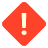 АС Московского округа встал на сторону компании (постановление от 30.04.2019 № А40-211149/2018). Так как истребованные документы касались только деятельности налогоплательщика за три года и не были связаны с конкретной сделкой или контрагентом, суд решил, что налоговики выставили требования без обоснованной необходимости. Это противоречит пункту 2 статьи 93.1 НК.
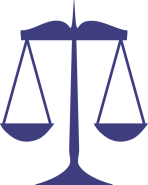 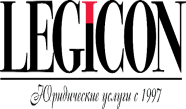 Представление документов в ИФНС
АС Московского округа встал на сторону компании (постановление от 30.04.2019 № А40-211149/2018). Так как истребованные документы касались только деятельности налогоплательщика за три года и не были связаны с конкретной сделкой или контрагентом, суд решил, что налоговики выставили требования без обоснованной необходимости. Это противоречит пункту 2 статьи 93.1 НК.
Четкое разграничение 93 и 93.1
Если в требовании есть взаимоисключающие основания — статья 93 и статья 93.1 НК, то представлять не нужно (решение АС Липецкой области от 13.03.2020 № А36-212/2020.
В нем суд указал: законодатель разграничивает перечень документов и оснований, по которым инспекция может истребовать их в ходе проверки (п. 1 ст. 93.1 НК) и вне ее рамок (п. 2 ст. 93.1 НК).
ИФНС  вправе истребовать всю информацию о деятельности компании в рамках проверки. Но вне проверки инспекторы вправе истребовать только те бумаги, которые касаются конкретной сделки.
93.1
Также целесообразно в ответе на требование указать на постановление АС Восточно-Сибирского округа от 23.01.2020 № А19-12651/2019. - если под прикрытием конкретной сделки требуют иные документы

Письмо ФНС от 02.08.2018 № ЕД-4-2/14951@ В рамках встречной проверки налоговики вправе затребовать какие угодно документы. Даже сведения о работниках компании.

Только документы
 по 402-ФЗ
Остальное ИНФОРМАЦИЯ

Штатное расписание и т.д.
незаконно требовать представить бизнес-планы, сведения о численности, технические документы, аналитические таблицы и прочие непервичные документы (постановление ФАС Центрального округа от 20.12.2013 № А14-16804/2012).
Организация не обязана предоставлять в ходе «встречки» сведения о своем работнике (в т.ч. бывшем), если эти данные напрямую не связаны с деятельностью проверяемого налогоплательщика.
Источник: Постановление ВС от 26.04.2019 № 9-АД19-10
Так, налоговики потребовали у организации представить внутренние документы, касающиеся ее бывшего работника. А именно: заявления о приеме на работу и об увольнении, трудовой договор, приказ о приеме на работу и личную карточку.- НЕЛЬЗЯ ШТРАФОВАТЬ
Дополнительно стоит сослаться на закон о персональных данных. Операторы не вправе сообщать личные данные сотрудника третьим лицам без его разрешения (ст. 7 Федерального закона от 27.07.2006 № 152‑ФЗ «О персональных данных»).
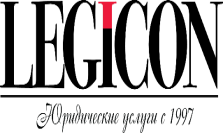 17ААС № 17АП-10136/2018-АК г. Пермь 23 августа 2018 года Дело № А71-130/2018
Нелья истребовать документы в рамках КНП
Осмотр  в рамках 88 статьи Незаконен
Допмероприятия незаконны без оснований и встречка и протоколы осмотра недопустимые доказательства
Решение Арбитражного суда Челябинской области от 11.07.2019 по делу № А76-15894/2019
в связи с иными мероприятиями налогового контроля.
Ответ –не смогли идентифицироватьконкретную сделку
Контрагенты — фиктивные компании, которые незаконно обналичивали деньги. Это подтверждает приговор суда;
Контрагент обналичивал деньги. Это подтверждают свидетельские показания и анализ расчетного счета;
У контрагента нет условий для деятельности (основные средства, производственные активы, складские помещения, транспорт и пр.);
У контрагента нет платежей, характерных для реальной деятельности (коммунальные платежи, аренда, зарплата, налоги и т.д.);
Компании в сделках применяли особые формы расчетов (вексель, зачет);
Номинальный руководитель контрагента подтвердил, что не он подписывал первичку;
Первичку подписывали неизвестные, это подтвердила почерковедческая экспертиза.
АСК НДС
Заработная плата
Однодневки
Нет офиса, людей, «хозрасходов», телефона, отказ от участия, 
Взаимозависимость
Компания проводит операции через цепочку посредников, и есть признаки, что их действия согласованы;
Место проверки +действия по безопасности:

Информационная безопасность;
Документационная безопасность;
51 статья Конституции РФ - собрание работников + бывших сотрудников;
Алгоритмы и стратегии работы ФНС;
Пробивка контрагентов по базам ФНС;
Выполнение условий договоров;
Нарушения в оформлении документов;
Анализ выписок по счетам;
Проверка адресов, сайтов и др.;
Проявление должной осмотрительности; 
Опросы сотрудников;
Выемка;
Откуда товар поступил - 93.1+ опросы;
Контрагенты второго звена.
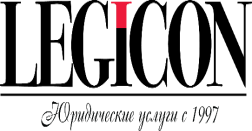 Представление документов в рамках ВНП
Ходатайство о продлении сроков представления.
Печатные или ТКС?
Сшивы
АС Центрального округа в постановлении от 23.03.2020 № А36-4253/2019 пришел к выводу, что уведомление об ознакомлении проверяющих с подлинниками документов не имеет самостоятельного правового значения. Оно носит информационный и уведомительный характер.
СВИДЕТЕЛИ
Законность вызова
Законность прихода в офис, домой, допрос на улице
Ходить или не ходить в ИФНС? 
94-ФЗ О КОММЕРЧЕСКОЙ ТАЙНЕ ИЛИ УЧИТЕ 51 СТАТЬЮ КОНСТИТУЦИИ РФ
Отказ от дачи показаний по 51 статье Конституции- т.к. работал и могут привлечь к материальной ответственности
Допрос только в ИФНС своей или нет- по ситуации
Не давать образцы почерка, голоса, подписи,
Не верьте словам!
Читайте что написано
Подпись на каждой странице протокола
В день получения решения о проведении выездной проверки обратитесь в ИФНС с ходатайством о своем участии (либо участии представителей) в допросах свидетелей. Мотивировка — письмо ФНС от 21.09.2018 № ЕД-4-15/18411@. при обжаловании решения по проверке заявите, что ИФНС существенно нарушила процессуальные права (п. 14 ст.101 НК).
Ходатайство о повторном допросе с конкретными вопросами+обозрение документов
Передопрос в суде- смена показаний + допрос в подъезде АС Поволжского округа №Ф06-49618/2019 от 08.08.2019 года по делу №А65-29058/2018
Противоречивые показания директора по развитию и работника АС Москвы от 15.01.2019 № А40-206620/2018

Водитель не мог знать директоров компании, он доставлял только грузы Пятнадцатого ААС от 25.01.2016 № А53-10551/2015
протоколы допросов, составленные до или после проверки, — недопустимое Допрос, проведенный после окончания проверки, в том числе за рамками допмероприятий, — недопустимое доказательство (письмо ФНС от 23.04.2014 № ЕД-4-2/7970@,решение АС Москвы от 09.04.2018 № А40-255380/16-20-2407
Вызов юрлица - уведомление (приложение № 2 к приказу ФНС от 08.05.2015 № ММВ-7-2/189@). 
 и вызов ФИЗЛИЦА- повестка или уведомление (письмо ФНС от 17.07.2013 № АС-4-2/12837)
Свидетелями могут быть лишь лица, причастные к операциям, по которым возник налоговый спор. Например, кладовщик может подтвердить факт приемки товара на склад (решение АС Москвы от 14.01.2019 № А40-23565/18-108-1032
Главбух может подтвердить, что директор не номинал  АС ХМАО от 11.09.2018 № А75-133/2018)
показания следует брать только у тех лиц, которые обладают соответствующими сведениями в силу специфики своей деятельности (постановление АС Московского округа от 15.04.2015 № А40-55746/14)
Постановлении АС Центрального округа от 02.07.2018 года по делу №А09-1955/2017: «Доводы инспекции о том, что в протоколах допросов кладовщики и водители общества в 2016г. не смогли назвать ООО «…», ООО «…», ООО «…», ООО «…», ООО «…», не опровергают приобретение обществом в 2012г.-2013г. посуды и предметов интерьера у этих организаций»
Чтобы это доказательство было легитимным, оно должно отвечать критериям относимости, допустимости, достоверности, а также достаточности и взаимосвязи с другими документами (ч. 2, 4 ст. 71 АПК)

Свидетель не был предупрежден об ответственности за дачу ложных показаний— грубое нарушение (постановление ФАС Московского округа от 25.12.2012 № А40-113120/2011-116-305 (постановление Восьмого ААС от 16.07.15 № 08АП-6042/2015, оставлено в силе постановлением АС Западно-Сибирского округа от 18.11.15 № Ф04-25517/2015
Подпись на каждой странице (нет подписи инспектора- протокол недействительный АС Московского округа от 18.10.2019 № А41-33725/2017
ИФНС ссылаются только на те факты, которые в отрыве от общего контекста подтверждают профискальную позицию
доказательство. Их получили вне рамок проверки, а это нарушает НК (постановления ФАС Московского от 16.07.2010 № А40-77419/09-126-566, от 16.06.2011 № А40-79498/10-76-408, Волго-Вятского от 07.04.2011 № А43-5795/2010, Уральского от 08.08.2011 № А76-21415/2010 и Западно-Сибирского от 24.11.2011 № А46-3658/2011 округов, АС Поволжского от 13.02.2017 № Ф06-7969/2016, Центрального от 03.06.2016 № А54-5473/2015 округов).
Сам по себе протокол допроса свидетеля, составленный инспекторами на стадии проверки, в суде будет простым письменным доказательством (ст. 75 АПК). То есть он не имеет прямого отношения к такому средству доказывания как свидетельские показания (ст. 88 АПК). Это связано с тем, что допрос проводят без соблюдения всех процессуальных требований. 
Инспекция не лишена права осуществлять действия вне территории налогоплательщика, если они не связаны с истребованием у него документов (п. 26 постановления Пленума ВАС от 30.07.2013 № 57). Минфин с ФНС солидарны с этой позицией (письма Минфина от 05.05.2011 № 03-02-07/1–156, от 18.01.2013 № 03-02-07/1–11, ФНС от 13.09.2012 № АС-4-2/15309@, от 21.11.2013 № ЕД-3-2/4395@).
Арбитражного суда Московского округа от 1 апреля 2019 года №Ф05-3173/2019- показания свидетелей не могут быть одним и единственным доказательством! АС Пермского края от 12.01.2018 № А50-33095/2017- тоже самое
статья 69 АПК не относит допрос свидетеля к обстоятельствам, не нуждающимся в доказывании. Суд оценивает его наравне с другими доказательствами по делу (п. 3 ст. 71 АПК).
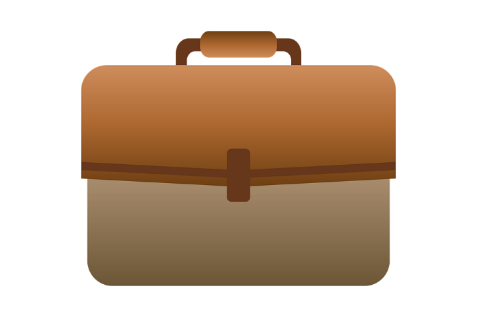 рность
На правильность составления протокола(ч. 5 ст. 90, ч. 3, 4 ст. 99 НК)
Внутреннюю непротиворечивость сведений.  (потерянный паспорт предъявил на допросе – выиграл налогоплательщик  17 ААС от 23.10.2017 № А60-17621/2017, АС Уральского округа от 27.12.2017 № Ф09-8230/17)
Отсутствие противоречий между показаниями свидетеля и иными доказательствами по делу. 
Заинтересованность лица в даче соответствующих показаний. Если в качестве свидетеля допросили директора недобросовестного контрагента и он отрицает свое участие в деятельности юрлица, его показания возможно отклонить (постановление АС Московского округа от 18.08.2015 № Ф05-10878/2015);
Источник информации- откуда свидетель знает? сведения от свидетеля не могут быть доказательством, если он не может указать источник своей осведомленности (п. 4 ст. 88 АПК). 
ВЫЗЫВАТЬ СВИДЕТЕЛЯ В СУД
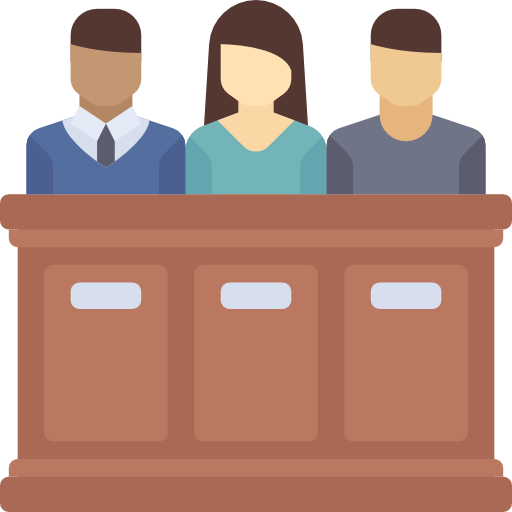 Относимость. 
При оценке относимости протокола допроса свидетеля следует обращать внимание, соблюдаются ли требования статьи 67 АПК. Этот критерий включает два основных аспекта: доказательство способно подтвердить или опровергнуть какое-либо обстоятельство; данное обстоятельство входит в предмет доказывания по делу. То есть при допросе свидетеля при налоговой проверке инспекторы вправе спрашивать его только об обстоятельствах, имеющих непосредственное отношение к этой проверке.
ЕСЛИ ПРОТОКОЛ ДО ПРОВЕРКИ И НЕ СОДЕРЖИТ КОНКРЕТИКИ- ИСКЛЮЧИТЬ ИЗ ДОКАЗАТЕЛЬСТВ

Допустимость. Протокол допроса обязан учитывать требования статей 64 и 68 АПК о доказательствах:
Если по закону обстоятельства дела нужно подтверждать определенными доказательствами, в арбитражном суде недопустимы иные доказательства;
Сведения, отраженные в протоколе допроса, налоговики должны получить в предусмотренном НК порядке. В кодексе регламентированы время составления документа, общий порядок допроса, предупреждение об ответственности за дачу ложных показаний и пр. (ст. 90, 99, 128 НК).
Доказывать недостоверность первичных документов с помощью показаний лиц, их подписавших, недопустимо. Судебная коллегия ВС выступает против формального подхода при получении доказательств необоснованной налоговой выгоды (определения от 29.11.2016 № 305-КГ16-10399(дело ООО «Центррегионуголь»), от 06.02.2017 № 305-КГ16-14921 (дело ПАО «СИТИ»)). ФНС в ответ на определения выпустила письмо от 23.03.2017 № ЕД-5-9/547@ «О выявлении обстоятельств необоснованной налоговой выгоды».
Нарушения+
инспектор препятствовал обращению свидетеля за помощью к представителю, 
предлагал свой вариант ответа на вопрос, 
не представлял свидетелю по его ходатайству и ходатайству представителя на обозрение документы, 
требовал продолжения допроса по истечении четырех часов. 
В СУДЕ ходатайство об исключении из числа доказательств по причине недопустимости.
НОТАРИУС
В протоколе следует указать, что нотариус уведомил инспекцию о предстоящем опросе. Также компании следует пояснить, чем вызвана необходимость такого опроса. Иначе суд сочтет протокол опроса недопустимым доказательством (постановление Десятого ААС от 12.07.2017 № А41-85171/2016, оставлено в силе постановлением АС Московского округа от 27.09.2017 № А41-85171/2016).Зачастую контрагенты привлекают работников без оформления. Это нарушает Трудовой кодекс, но не опровергает реальность сделки (постановление АС Уральского округа от 16.08.2019 № А34-2201/2018).
пояснения свидетеля, заверенные нотариально (постановление АС Центрального округа от 11.09.2019 № А36-13054/2017). В отличие от протокола нотариального допроса свидетеля пояснения не относятся к обстоятельствам, не требующим доказывания (п. 5 ст. 69 АПК). Нотариус свидетельствует подлинность подписи, но не удостоверяет факты, изложенные в документе (ст. 80 Основ законодательства РФ о нотариате, утв. ВС 11.02.1993 № 4462–1).
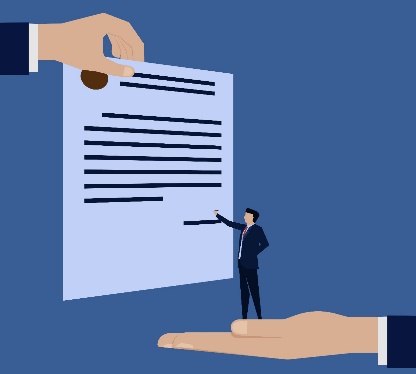 Не допускается проведение налоговыми органами мероприятий налогового контроля посредством осмотра помещений и территорий в отношении контрагентов проверяемого налогоплательщика, а также третьих лиц - участников сделки, когда такие помещения и территории не используются проверяемым налогоплательщиком для извлечения дохода (прибыли) и не связаны с содержанием объектов налогообложения.

ВС РФ от 10.06.2019 № АКПИ19-296 (о признании частично недействующим абзаца седьмого письма Федеральной налоговой службы от 16.10.2015 № СД-4-3/18072).
Налоговики вправе осматривать компьютеры проверяемой компанииВС от 17.07.2017 г. № 302-КГ17-8315

Докажите, что осмотр с нарушением. Если доказательства получены с нарушением федерального закона, они недопустимы (п. 3 ст. 64 АПК, абз. 2 п. 4 ст. 101 НК).
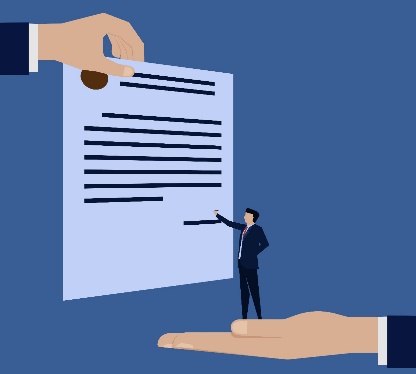 Осмотр ИФНС
Осмотр проводят исключительно лица, проводящие проверку
Права и обязанности
Исключить присутствие посторонних
Неразъяснение понятым их прав и обязанностей 8 ААС от 24.03.2015 № 08АП-1276/2015, приказ ФНС от 07.11.2018 № ММВ-7-2/628).


Написать заявление о недопустимости действий и  нарушениях
Осмотр вне рамок 
Проверка адреса -подп. «г» п. 4.2 ст. 9 Закона № 129-ФЗ). Штраф  — от 5 тыс. до 10 тыс. руб. (ст. 19.4.1 КоАП).
неисполнение решения об уплате недоимки на сумму свыше 1 млн руб. в течение 10 дней (п. 1 ст. 92 НК в ред. Федерального закона от 29.09.2019 № 325-ФЗ).
В ходе выездной проверки сотрудники ИФНС имеют право изъять, в том числе документы взаимозависимой с проверяемой фирмой компании. Информация ФНС; Определение ВС от 13.06.2019 № 305-ЭС19-7994
Постановление АС Московского округа от 13.02.2018 года по делу №А40-64246/2017. изъяли переписку, печати и т.д.- ПРОИГРАЛ
Ночное подписание протокола о выемке документов не делает саму выемку незаконнойПо правилам, при налоговых проверках запрещено производить выемку (изъятие) документов в ночное время (с 22 до 6 часов). Однако это не значит, что закончить протоколирование выемки сотрудники инспекции также обязаны до 22 часов
 Письмо Минфина от 05.10.2017 № 03-02-08/64830
Оригиналы документов могут быть изъяты, если для проведения мероприятий налогового контроля недостаточно копий документов проверяемого лица, например для проведения экспертизы (Определение ВС РФ от 26.09.2016 №305-КГ16-11358
Препятствование проведению осмотра и выемки может повлечь за собой привлечение к административной ответственности по ст.19.7.6 и 19.4.1 КоАП РФ, поэтому не следует этого делать.
Понятые могут и не расписываться в описи документов (см. дело № А40-208999/15).
В тоже время стоит помнить, что должностные лица в случае невозможности составления детальной описи на месте могут упаковать изымаемые документы и предметы в присутствии понятых и налогоплательщика способом, исключающих несанкционированный доступ к ним, и составить опись в помещении налогового органа в присутствии проверяемого лица в иное время, о чем его должны уведомить (см. например дело №А40-27170/2016). Также налоговый орган может составить «усеченный» вариант описи, без детального указания каждого конкретного изымаемого документа и такой вариант также будет соответствовать положениям НК РФ (см. дело №А40-141659/2014).
Налогоплательщику стоит помнить, что компьютеры, ноутбуки, серверы, записные книжки сотрудников также являются предметами, которые подлежат выемке, проводимой налоговыми органами (см. дело №А40-98029/2016).
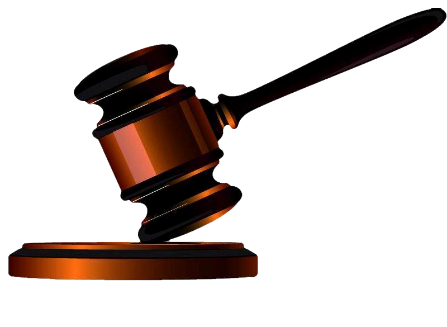 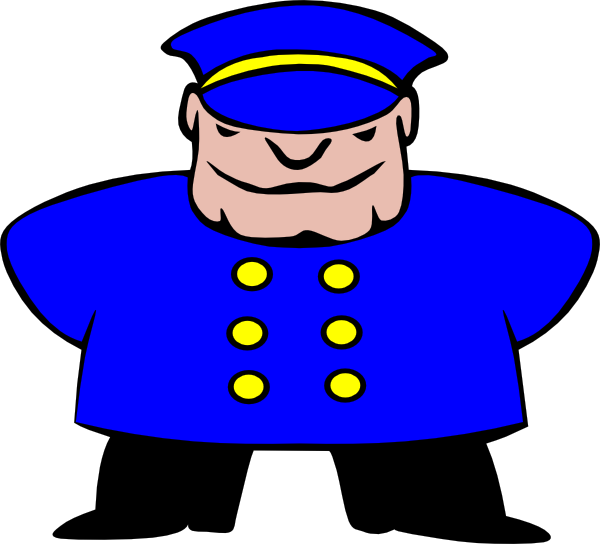 На практике это означает, что обычная выездная проверка в любой момент может стать совместной.
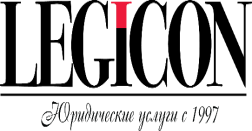 в случаях воспрепятствования законной деятельности должностных лиц налогового органа, проводящих проверку, а также обеспечения мер безопасности в целях защиты  их жизни и здоровья при исполнении ими должностных обязанностей
в случаях необходимости привлечения сотрудников органа внутренних дел для проведения определенных действий налогового контроля (по выемке, опросам, осмотру помещений и т.д.)
назначение выездной налоговой проверки на основании материалов о нарушениях налогового законодательства, направленных органом внутренних дел в налоговый орган для принятия по ним решения
наличие у налогового органа данных, свидетельствующих о возможных нарушениях налогоплательщика-ми налогового законодательства, и необходимости проверки указанных данных с участием сотрудников органов внутренних дел
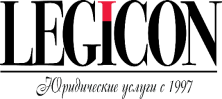 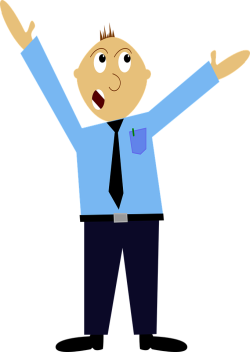 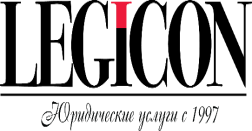 ОБЩИЕ
Истребование документов у налогоплательщика, его контрагентов и иных лиц, обладающих документами или информацией о деятельности налогоплательщика (ст. ст. 93, 93.1 НК РФ).
Допрос свидетелей (ст. 90 НК РФ).
 Осмотр помещений, территорий, документов и предметов (ст. 92 НК РФ) [для КНП в случае проверки налоговой декларации по НДС].
Привлечение специалиста, переводчика (ст. ст.96, 97 НК РФ). 
Назначение экспертизы (ст. 95 НК РФ).
Выемка документов и предметов 
      (ст. 94 НК РФ).
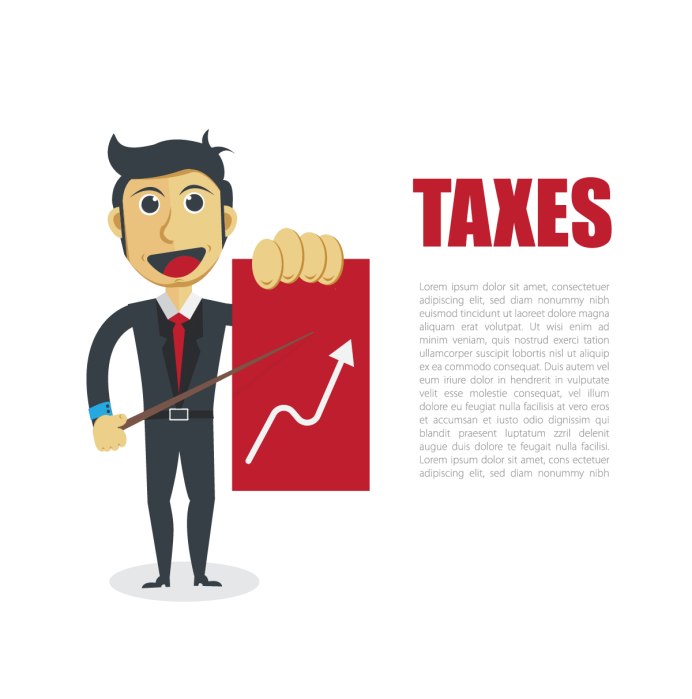 ВЫЕЗДНОЙ:
ТОЛЬКО ДЛЯ
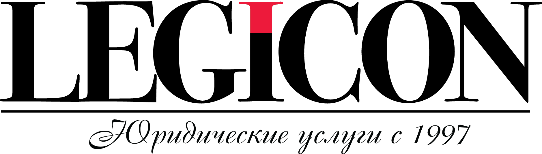 Инвентаризация имущества
      (п. 13 ст. 89 НК РФ).
3
Полиция Опрос и наведение справок
Опрос и наведение справок – основная и самая рутинная часть работы полицейских. Сотрудники полиции могут письменно или устно, объяснив причины своего интереса (п.4, 5, 10 ч.1 ст.13 «Закона о полиции»; п.п.1,2 ч.1 ст.6 Федерального закона от 12.08.1995 №144-ФЗ «Об оперативно-разыскной деятельности» (далее – Закон об ОРД):
Опрашивать руководство и сотрудников компании по интересующим их вопросам. Вовсе не обязательно речь должна идти о вашей компании и сотрудниках. Они могут прийти и с расспросами о ваших контрагентах (поставщиках, покупателях, арендаторах, частных клиентах, банках и т.д.), госслужащих, с которыми вы контактировали;
Наводить справки, то есть запрашивать у вашей компании информацию и знакомиться с документами о вашей компании, ваших контрагентах и любых прочих лицах, с которыми контактировала ваша компания.
В иных ситуациях правоохранители вправе наводить справки (п. 2 ст. 6 гл. 2 Федерального закона от 12.08.1995 № 144‑ФЗ «Об оперативно-розыскной деятельности»). Отвечать на «наведение справок» руководство компании вправе в свободной форме. Представлять документы в этом случае не надо. Однако оперативники часто подстраховываются и подкрепляют запросы ссылками на статьи 6–8 Закона № 144‑ФЗ. Это не должно вводить налогоплательщика в заблуждение. В этих нормах нет указания, что оперативники имеют право запрашивать документы.
Полиция запросы
Порядок оформления любой исходящей корреспонденции регламентирует приказ МВД от 20.06.2012 № 615 «Об утверждении Инструкции по делопроизводству в органах внутренних дел» - там нет запроса…. – ЕСЛИ ОШИБКА В ОФОРМЛЕНИИ- НЕ ОТВЕЧАЕМ Межстрочные интервалы и кегль, ДАТА АДРЕС И Т.Д –СМОТРИМ ВСЕ
В пункте 62 Инструкции четко указано, что доставку и отправку документов осуществляют с помощью почты, фельдъегерской службы, электросвязи, с использованием ведомственной магистральной сети передачи данных. ТО ЕСТЬ НАПИСЬМА ПРИНЕСЕННЫЕ ЛИЧНО ОПЕРАТИВНИКОМ ИЛИ ПО ЭЛПОЧТЕ БЕЗ ЭЦП МОЖНО НЕ ОТВЕЧАТЬ
Если сотрудник полиции нарушил права организации, жалуйтесь в вышестоящий орган или начальству оперативника. Незаконное истребование документов — нарушение прав (ст. 53 Закона № 3‑ФЗ). В отдельных случаях стоит обратиться в суд или прокуратуру.
Запрос законен, только если в нем обозначено, что он составлен и направлен «в рамках проверки материала из Книги учета заявлений и сообщений о преступлениях, об административных правонарушениях, о происшествиях (КУСП)» (ст. 13 Закона «О полиции»). При этом в запросе должны быть указаны регистрационный номер и дата принятия заявления (приказ МВД от 29.08.2014 № 736 «Об утверждении Инструкции о порядке приема, регистрации и разрешения в территориальных органах МВД РФ заявлений и сообщений о преступлениях, об административных правонарушениях, о происшествиях»). Таким образом, законным является исключительно запрос, в котором указано, что он составлен и направлен «в рамках материала проверки КУСП № ___ от «__"___20__г.»
Сотрудник полиции вправе запрашивать документы по возможным преступлениям, которые находятся в компетенции полиции (ст. 13 Закона «О полиции»). Налоговыми преступлениями занимаются следственные органы (ст. 151 УПК, ст.198–199.4 УК). Если оперативник мотивирует свой запрос фразой «в целях предупреждения, выявления и пресечения налоговых преступлений», он превышает полномочия. Компания вправе не реагировать на такой документ.
Полицейские доказательства легитимность
МВД России и ФНС России подписали совместный приказ № 317/ММВ-7-2/481@, устанавливающий Порядок представления результатов оперативно-розыскной деятельности налоговому органу. Приказ направлен на государственную регистрацию в Министерство юстиции Российской Федерации 7 июня 2017 года.
Налоговым органам предоставлено право получать результаты оперативно-розыскной деятельности органов внутренних дел статьей 11 Федерального закона от 12.08.1995 № 144-ФЗ "Об оперативно-розыскной деятельности" (в редакции Федерального закона от 28.06.2013 № 134-ФЗ). При этом установлено, что материалы оперативно-розыскной деятельности представляются в порядке, предусмотренном ведомственными нормативными актами.
Совместным приказом МВД России и ФНС России утверждены формы Постановления руководителя органа внутренних дел о представлении результатов оперативно-розыскной деятельности налоговому органу и Постановления о рассекречивании сведений, составляющих государственную тайну, и их носителей.
Результаты оперативно-розыскной деятельности могут представляться органами внутренних дел как инициативно, так и по запросам налоговых органов, и будут использоваться налоговыми органами при реализации полномочий по контролю и надзору за соблюдением законодательства о налогах и сборах, обеспечению интересов государства в делах о банкротстве, а также полномочий в сфере государственной регистрации.
Использование результатов оперативно-розыскной деятельности может оказать существенное влияние на установление и пресечение фактов нарушения законодательства Российской Федерации, контроль за соблюдением которого возложен на налоговые органы.
Полицейские доказательства легитимность?
Отказывая в принятии к рассмотрению жалобы налогоплательщика Конституционный Суд Российской Федерации отметил, что право налоговых органов в рамках выездных налоговых проверок привлекать сотрудников органов внутренних дел направлено на качественный и полный сбор доказательственной базы по нарушениям законодательства о налогах и сборах в рамках межведомственного взаимодействия органов государственной власти, а следовательно, само по себе оно не может расцениваться как нарушающее конституционные права налогоплательщиков, как и оспариваемые заявителем нормы права, закрепляющие полномочия налогового органа вызывать граждан в качестве свидетелей для дачи показаний в установленном порядке.
Данные выводы содержатся в Определении Конституционного Суда Российской Федерации от 25.01.2018 N 14-О (по жалобе ПАО "Нижнекамскнефтехим" на нарушение конституционных прав и свобод подпунктом 12 пункта 1 статьи 31, пунктом 1 статьи 36, пунктами 1 и 5 статьи 90 Налогового кодекса Российской Федерации, а также частью 1 статьи 75 Арбитражного процессуального кодекса Российской Федерации).
Такие доказательства могут использоваться налоговыми органами в числе других доказательств при рассмотрении материалов налоговой проверки (п. 4 статьи 101 НК РФ) или при оценке факта налогового правонарушения (п. 7 ст. 101.4 НК РФ). Но только в том случае, если соответствующие мероприятия проведены и материалы оформлены согласно требованиям, установленным Федеральным законом от 12.08.95 № 144-ФЗ «Об оперативно-розыскной деятельности».
Доказательства, добытые полицией вне рамок проверок, действительны, если добыты в рамках уголовного дела (Постановление от 28.07.15 № А53-6100/2014). ФАС Поволжского округа (постановление от 17.12.13 № А12-9017/2012)
Досмотр обыск
Что же такое досмотр? Досмотр – это принудительное обследование гражданина, его одежды, вещей, а также транспортных средств, с целью обнаружения и изъятия документов, вещей и предметов, которые явились орудием или объектом правонарушения. Правила и порядок проведения досмотра регулируются статьями 27.7, 27.9 КоАП РФ.
Правом на проведение досмотра обладают: сотрудники органов внутренних дел (полиции), сотрудники Росгвардии, сотрудники пограничной службы, сотрудники ФСО, а также, в особых случаях, лица, указанные в ст.27.2 и 27.3 КоАП РФ. 
Важно особенностью досмотра является то, что он проводится лицом того же пола, что и досматриваемый гражданин с обязательным присутствием двух понятых, разумеется того же пола. Стоит отметить, что досмотр личных вещей может производится без присутствия понятых, при условии применения средств видеозаписи. О производстве досмотра составляется протокол, в котором фиксируются все установленные факты, имеющие значения для производства по делу, а также сведения о применяемых технических средствах.
Обыск – является процедурой, проводимой в рамках расследования уголовного дела, в порядке, установленном УПК РФ (ст.182 УПК РФ). Целью обыска, как правило, является обнаружение имеющих значение для следствия предметов, документов, ценностей, орудий преступления и т.д.
Обыск
Обыск проводится в следующем порядке.

До начала обыска следователь ( ч. 4, 5 ст. 182 УПК РФ)

предъявляет постановление о его производстве, в случае обыска жилища предъявляется судебное решение, разрешающее его производство (ст.165 УПК);

предлагает добровольно выдать подлежащие изъятию предметы, документы и ценности, которые могут иметь значение для уголовного дела (если они выданы добровольно и нет оснований опасаться их сокрытия, то следователь вправе не производить обыск).
Могут вскрываться любые помещения, если владелец отказывается добровольно их открыть.
 Не должно допускаться не вызываемое необходимостью повреждение имущества.
 Изымаются предметы и документы, изъятые из оборота.
 Участвует лицо, в помещении которого производится обыск, либо совершеннолетние члены его семьи.
 Вправе присутствовать защитник, а также адвокат того лица, в помещении которого производится обыск.
 Следователь вправе запретить лицам, присутствующим в месте, где производится обыск, покидать его, а также общаться друг с другом или иными лицами до окончания обыска.
 Изъятые предметы, документы и ценности предъявляются понятым и другим лицам, присутствующим при обыске, и в случае необходимости упаковываются и опечатываются на месте обыска, что удостоверяется подписями указанных лиц.
 Следователь принимает меры к тому, чтобы не были оглашены выявленные в ходе обыска обстоятельства частной жизни лица, в помещении которого был произведен обыск, его личная и (или) семейная тайна, а также обстоятельства частной жизни других лиц.
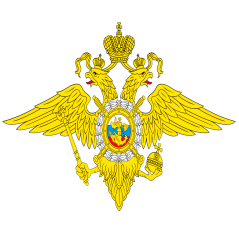 Опрос  Наведение справок
Сбор образцов для сравнительного
Исследования
Проверочная закупка
Исследование предметов и документов
Наблюдение
Отождествление личности
Оперативное внедрение
Контролируемая поставка
Оперативный эксперимент
Получение компьютерной информации
Оперативно-розыскные мероприятия, которые могут
проводиться только на основании судебного решения 


ОБСЛЕДОВАНИЕ ЖИЛЫХ ПОМЕЩЕНИЙ

КОНТРОЛЬ ПОЧТОВЫХ ОТПРАВЛЕНИЙ, ТЕЛЕГРАФНЫХ И ИНЫХ СООБЩЕНИЙ

ПРОСЛУШИВАНИЕ ТЕЛЕФОННЫХ ПЕРЕГОВОРОВ

СНЯТИЕ ИНФОРМАЦИИ С ТЕХНИЧЕСКИХ КАНАЛОВ СВЯЗИ

ПОЛУЧЕНИЕ КОМПЬЮТЕРНОЙ ИНФОРМАЦИИ

ПОЛУЧЕНИЕ СПРАВОК ПО ОПЕРАЦИЯМ И СЧЕТАМ
ЮРИДИЧЕСКИХ ЛИЦ И ИНДИВИДУАЛЬНЫХ ПРЕДПРИНИМАТЕЛЕЙ,
ПО ОПЕРАЦИЯМ, СЧЕТАМ И ВКЛАДАМ ФИЗИЧЕСКИХ ЛИЦ
Обследование
ПРОВОДИТСЯ НА ОСНОВАНИИ РАСПОРЯЖЕНИЯ РУКОВОДИТЕЛЯ СООТВЕТСТВУЮЩЕГО ТЕРРИТОРИАЛЬНОГО ОРГАНА МВД РФ (копия вручается)
В ЦЕЛЯХ ОБЕСПЕЧЕНИЯ ФИЗИЧЕСКОЙ ЗАЩИТЫ СОТРУДНИКОВ- ДРУГИЕ ПОДРАЗДЕЛЕНИЯ
Понятые+ протокол
Доследственная проверкаСТ 144 УПК
Получать объяснения

Получать образцы для
сравнительного исследования

Истребовать и изымать
документы и предметы

Назначать судебную
экспертизу
Производить осмотр места происшествия,
документов, предметов, трупов, освидетельствование

Требовать производства документальных проверок,
ревизий, исследований документов, предметов, трупов,
привлекать к участию в этих действиях специалистов

Давать органу дознания обязательное для
исполнения письменное поручение о проведении
оперативно-розыскных мероприятий
УД есть, то СЛЕДОВАТЕЛЬ (ДОЗНАВАТЕЛЬ) ВПРАВЕ
Только на основании решения суда
Осмотр жилья, обыск и выемка в жилье,
Ломбард+обыск и выемка у адвоката

Без суда

ОСМОТР МЕСТА ПРОИСШЕСТВИЯ, ПРЕДМЕТОВ И ДОКУМЕНТОВ
ОСВИДЕТЕЛЬСТВОВАНИЕ
СЛЕДСТВЕННЫЙ ЭКСПЕРИМЕНТ
ОБЫСК
ВЫЕМКА
НАЛОЖЕНИЕ АРЕСТА НА ПОЧТОВО-ТЕЛЕГРАФНЫЕ ОТПРАВЛЕНИЯ
КОНТРОЛЬ И ЗАПИСЬ ПЕРЕГОВОРОВ
ПОЛУЧЕНИЕ ИНФОРМАЦИИ О СОЕДИНЕНИЯХ МЕЖДУ АБОНЕНТАМИ
ДОПРОС, ОЧНАЯ СТАВКА
ПРЕДЪЯВЛЕНИЕ ДЛЯ ОПОЗНАНИЯ
ПРОВЕРКА ПОКАЗАНИЙ НА МЕСТЕ
ПРОИЗВОДСТВО СУДЕБНОЙ ЭКСПЕРТИЗЫ
ПОЛУЧЕНИЕ ОБРАЗЦОВ ДЛЯ СРАВНИТЕЛЬНОГО ИССЛЕДОВАНИЯ
НАЛОЖЕНИЕ АРЕСТА НА ИМУЩЕСТВО

Обжаловать – Ведомственный контроль, Прокуратура, суд
Прокуратура
Неправомерно заблокировали счета.
Нарушили срок ознакомления с материалами проверки. 
Не учли смягчающие обстоятельства.
Потребовали документы, не связанные с проверкой. Не вернули налоговую переплату.
 Нарушили процедуру ареста имущества. 
Разгласили коммерческую тайну. 
 
Формат жалобы похож на исковое заявление в суд. В ней обязательно должны быть:
сведения о конкретном должностном лице, нарушившем закон (Ф.И.О., должность, место работы);
краткое описание ситуации с упором на факты. Описание лучше составить в хронологическом порядке;
законодательное подтверждение, что права компании нарушены или интересы ущемлены (ссылки на нормы законов, постановлений и писем);
доказательства правоты компании — заверенные копии документов, свидетельские показания.
Затягивание сроков проверок
сам по себе факт непринятия решения в установленный НК срок не влечет автоматического признания решения инспекции незаконным (п. 7 ст. 101 НК). По мнению судов, в данном случае можно говорить только о пропуске процессуальных сроков по взысканию налога.
прокуратура выносит представления в адрес руководителя УФНС с требованием устранить нарушения налогового законодательства (письмо прокуратуры Липецкой области от 10.03.2020 № 71‑1233/2020)
прямой материальный ущерб: как в виде постоянно возрастающей суммы пеней (рассчитывается на дату принятия решения), так и в виде расходов на представителя, регулярно и безрезультатно посещающего ИФНС. Следует отметить, что именно указанные обстоятельства суды расценивают как нарушение прав налогоплательщика, необходимое для удовлетворения иска (п. 1 ст. 198 АПК).
Экспертиза
одним из ключевых доводов является заключение эксперта (например, дела №№А40-126570/2015, А40-13039/2016)
Эксперт должен соответствать требованиям Федеральный закон от 31.05.2001 N 73-ФЗ (ред. от 08.03.2015)
"О государственной судебно-экспертной деятельности в Российской Федерации"

При этом, обращаем внимание, что заключение эксперта является одним из доказательств по проверке, заранее не имеет установленной силы или приоритетного положения, не носит обязательного характера, подлежит оценке наравне с другими доказательствами по проверке, а также не может быть единственным доказательством по проверке. Аналогичный вывод изложен в Постановлении ФАС Поволжского округа от 13.09.2011 г. № А65-27977/2010
Требования к эксперту
Высшее образование
дополнительное образование по конкретной экспертной специальности.
   (диплом эксперта с приложениями, без которых он не действителен (Приказ Министерства образования и науки РФ от 2 мая 2012 г. N 364), а также удостоверение о повышении квалификации эксперта по профилю экспертизы).
Сомнения в квалификации- повторную в тч в суде (постановление от 16.11.15 № 08АП-2979/2015 и в суде внести депозит(постановление АС Западно-Сибирского округа от 24.04.17 № Ф04-5926/2016).
Экспертиза
Компания вправе заявить ходатайство об отводе эксперта. Причиной может быть, например, если инспекция не предоставила документы о его образовании и квалификации.  Так же отвод возможен, если:
отсутствует свидетельство о страховании ответственности;
присутствует спорная судебно-арбитражная практика по экспертизам, проведенным данным экспертом.
Экспертиза
Специалист или эксперт

 Суд не принял в качестве надлежащего доказательства заключение специалиста(постановление ФАС Северо-Западного округа от 06.09.04 № А56-41763/03). Аналогичные выводы содержатся в постановлениях ФАС Уральского от 27.07.09 № Ф09-5320/09-С3 и Западно-Сибирского от 27.07.09 № Ф04-4105/2009(10368-А03-49) округов. Но есть и обратная практика, когда суды считают, что заключения специалистов тоже могут быть рассмотрены в качестве доказательств (определение Верховного Суда РФ от 04.04.16 № 305-КГ16-1649).
Эксперт или специалист
Эксперт формирует доказательственную базу. В отличие от него специалист не проводит исследования и не дает заключений, а лишь содействует проведению налогового контроля. Следовательно, если налоговый орган выносит решение о привлечении специалиста в соответствии со  ст. 96 НК РФ, а привлеченное лицо составляет заключение, в котором содержатся обоснованные ответы на поставленные вопросы, такое действие налогового органа следует рассматривать как привлечение эксперта и нарушение порядка проведения экспертизы.
 Указанные вывод отражены в судебной практике (Решение Арбитражного суда г. Москвы от 21.09.2011 года по делу №А40-65585/11-129-280, Определение ВАС РФ от 13.07.2012 года №ВАС-8625/12, Постановление ФАС Северо-Западного округа от 29.10.2009 года № А56-58081/2008, Постановление ФАС Поволжского округа  от 09.09.2008 года № А57-365/08-33, оставлено в силе Определением  ВАС РФ от 24.11.2008 года № 13976/08, Постановление ФАС УО от 27.07.2009 года № Ф09-5320/09-С3).
Между специалистом (привлекаемым в порядке ст. 96  НК РФ) и экспертом (процедура привлечения которого определена ст. 95 НК РФ) имеется существенное различие. Как подчеркнул Девятый арбитражный апелляционный суд в Постановлении от 08.12.2011 года № 09АП-31311/2011-АК, специалист не проводит исследований и не дает заключений - его функция заключается лишь в содействии осуществлению мероприятий налогового контроля. Поэтому его мнение, в отличие от заключения эксперта, не имеет доказательственного значения. Соответственно, заключение специалиста не может быть признано допустимым доказательством  по данному делу (Постановление ФАС МО от 23.03.2012 года № А40-65585/11-129-280, Определение ВАС РФ от 13.07.2012 года № ВАС-8625/12 указанное решение оставлено в силе, Постановление 10 ААС от 28.02.2014 года №А41-26943/13, от 06.02.2014 года №А41-26955/13, Постановление 9 ААС от 02.09.2013 года по делу №09 АП-24678/2013, Постановление 14 ААС от 06.08.2014 года, Постановление АС СЗО от 27.11.2015 года по делу №А52-4000/2014).
Из Постановления 20 ААС от 02.03.2016 года по делу №20АП-472/2016 следует, что если привлечение специалиста имело своей целью не выполнение специалистами указанной организации специальных действий, выходящих за пределы возможностей должностных лиц инспекции, проводивших налоговую проверку, а получение разъяснений  вопросов, требующих особого познание, то в этом случае должен привлекаться эксперт. В силу абзаца 2 пункта 1 статьи 95 НК РФ в случае необходимости получения разъяснений возникающих вопросов, требующих специальных познаний в науке, искусстве, технике или ремесле, назначается экспертиза.
Экспертиза
эксперт имеет право провести экспертизу по копиям документов, если сочтет их достаточными (п.10 Постановления Пленума ВАС РФ от 20.12.2006 №66, Постановление Пятнадцатого арбитражного апелляционного суда от 15.11.2014 №15АП-13615/2014, Постановление ФАС МО от 05.08.2014 по делу №А40-11794/2013)
Экспертиза по копиям
Судебная практика не признаёт в качестве надлежащих и бесспорных доказательств заключения экспертов, сделанные по копиям документов. При этом суды указывают, что проведение почерковедческой экспертизы на основании копий не допустимо (Постановление ФАС Московского округа от 29.01.2013 по делу № А40-41467/12; Постановление ФАС Северо-Западного округа от 29.03.2012 по делу N А52-1759/2011; Постановление Девятого арбитражного апелляционного суда от 11.03.2016 года №09АП-456/2016, Постановление Девятого арбитражного апелляционного суда от 09.12.2011 N 09АП-31306/2011 (Постановление ФАС МО от 11.04.2012 N А40-61617/11-129-262), а также Постановления ФАС Западно-Сибирского округа от 10.01.2008 N Ф04-85/2008(469-А67-41); от 16.03.2009 N Ф04-741/2009(243-А27-14); Постановление ФАС Уральского округа от 12.02.2009 N Ф09-5527/08-С3; Постановление ФАС Северо-Западного округа от 19.02.2009 N А42-2271/2008). В Постановлении Президиума ВАС РФ от 06.03.2012 N 14548/11 по делу N А40-33999/10-47-296 сделан вывод о невозможности проведения экспертизы по вопросу подлинности подписи руководителя первоначального кредитора на договоре уступки права требования от 17.06.2008 ввиду отсутствия в материалах дела подлинника документа.
Экспертиза
Налоговый орган не предоставил эксперту достаточного количества образцов документов для исследования. Методику проведения почерковедческих экспертиз разработал Российский Федеральный центр судебной экспертизы при Минюсте России (РФЦСЭ) (www.sudexpert.ru). Согласно этой методике, для проведения полноценной почерковедческой экспертизы необходимы три вида образцов подписи лица:
свободные — выполненные до проведения экспертизы и в отрыве от нее;
экспериментальные — выполненные специально в целях проведения экспертизы;
условно-свободные — выполненные после возникновения дела, но не специально для экспертизы.
+
Собрать все подписи иногда невозможно, подчас налоговики пренебрегают этими правилами. В обоих случаях компания может сослаться на недостаточность образцов, предоставленных в распоряжение эксперта. На этом основании можно отклонить результаты экспертизы (постановления ФАС Северо-Западного от 29.03.12 № А52-1759/2011, Московского от 23.06.14 № Ф05-5802/2014 округов). 
«Таким образом, назначая почерковедческую экспертизу, налоговый орган вместе с исследуемым документом не представил на экспертизу свободные и экспериментальные образцы подписи.А.
Вывод о недопустимости в качестве доказательства, заключения эксперта, вынесенного без достаточных сравнительных материалов, поддерживается судебной практикой (Постановления ФАС ПО от 04.03.2010 по делу № А57-7878/2009; ФАС СЗО от 02.12.2009 по делу № А52-1048/2009). 
В постановлении Девятого арбитражного апелляционного суда от 19.02.2016 года №09АП-200/2016-АК по делу №А40-71125/15 – недостаточно образцов подписи
Экспертиза
Таким образом, Подписка об ответственности за дачу ложного заключении и Заключение экспертизы являются отдельными документами, и должны быть подписаны по отдельности. Комплект документов, переданных налогоплательщику, состоит из Подписки, датированной 08.07.2016, и экспертного заключения. При этом, Подписка не содержит подписи эксперта, хотя в Подписке предусмотрено место для подписи.
Считаем, что отсутствие подписи, а следовательно, и подписки - однозначно свидетельствует о недействительности экспертного заключения от 18.07.2016 № 408-2016 эксперта Суховой СИ.
Сложившаяся судебная практика также показывает, что такое заключение не является надлежащим доказательством (Постановления ФАС ПО от 24.11.2011 № А55-194/2011, ФАС СКО от 20.06.2012 № А32-6839/2011, ФАС Уральского округа от 15.03.2011 № Ф09-1124/11-СЗ).
Экспертиза
Организация не знала и не могла знать о пороках подписей и не обязана проводить экспертизу документов. О правомерности позиции общества свидетельствует обширный пласт судебной практики (определение ВАС РФ от 08.08.13 № ВАС-10423/13, постановления ФАС Московского от 05.03.12 № А40-69750/10-111-346, Уральского от 16.10.13 № Ф09-11085/13, Центрального от 14.03.13 № А48-1141/2011
Суд не может игнорить ваше внесудебную экспертизу определение ВС от 05.12.16 № 305-ЭС16-11170
Эксперта вызвать в суд и опросить- если не приезжал,то проиграл(постановление Восьмого ААС от 10.06.16 № 08АП-11257/2015).
Если экспертизу не оспорил, то ходатайствуй о повторной или проиграл (постановление АС Волго-Вятского округа от 27.01.10 № А43-11303/2008). Основания для назначения повторной экспертизы — противоречия или сомнения в обоснованности первоначального заключения.
Экспертиза- рецензия
В рецензии нужно исследовать объект экспертизы или проиграл (постановление Седьмого ААС от 11.07.17 № 07АП-8591/2016).

эксперт не мог проверить его фактическое состояние- недостоверна (постановление АС Западно-Сибирского округа от 27.09.16 № Ф04-3851/2016).
Неполная экспертиза-повторную или свою (постановление АС Поволжского округа от 09.07.14 № А65-7241/2013).
несогласие с выводами эксперта не основание для назначения повторной экспертизы (постановление от 26.07.17 № 07АП-4411/2017). 
результат судебной экспертизы,  субъективны и несущественны (постановление от 31.08.17 № 03АП-7154/2016
недостоверность счетов-фактур не может самостоятельно в отсутствие иных фактов и обстоятельств стать безусловным основанием для доначислений. К аналогичному выводу высшие судьи пришли еще в 2010 году (постановление Президиума ВАС РФ от 20.04.10 № 18162/09).
Штраф 20 или 40%
АС Восточно-Сибирского округа от 05.12.2018 № А19-19455/2017 вина компании определяется в зависимости от вины ее должностных лиц (п. 4 ст. 110 НК). Инспекция обязана установить, кто из сотрудников компании организовал схему по намеренному уходу от налогов, то есть знал о фиктивности первички.

Суд подчеркнул, что ни в акте, ни в решении инспекции нет такой информации. Кроме того, нет сведений, какие именно виновные действия свидетельствуют об умысле. Налоговики не указали, кто из сотрудников сам заполнял счета-фактуры от имени контрагента.
Арбитры пришли к выводу, что 40-процентный штраф неправомерен, они снизили размер штрафа. Повышенные санкции нельзя предъявлять только из-за нарушений контрагентов и неосмотрительности (постановление АС Поволжского округа от 14.02.2019 № А55-1230/2018). К аналогичным выводам суды приходили и ранее (постановления АС Волго-Вятского от 07.03.2018 № А82-9857/2016, Северо-Западного от 20.08.2018 № А21-4555/2017 округов).
Из документов инспекции не ясно, кто именно организовал схему по уходу от налогов. Кассация отменила решения нижестоящих судебных инстанций, проверяющие незаконно предъявили повышенный штраф (постановление АС Поволжского округа от 08.02.2019 № А65-14053/2018).
об умысле свидетельствует непредставление пояснений об осмотрительности. Суд подчеркнул, что неосторожность при выборе контрагента нельзя приравнять к умыслу (постановление АС Западно-Сибирского округа от 08.06.2016 № А67-2504/2015).

Конституционный суд не раз говорил, что санкции должны быть справедливыми и соразмерными (постановления от 25.02.2014 № 4‑П, от 14.02.2013 № 4‑П)
Переквалификация штрафа
арбитражный суд не вправе переквалифицировать налоговое правонарушение с п. 3 ст. 122 НК РФ на п. 1 ст. 122 НК РФ, поэтому решение налогового органа о привлечении налогоплательщика к налоговой ответственности по п. 3 ст. 122 НК РФ в виде штрафа в размере 40% от неуплаченной суммы налога на прибыль и 40% от неуплаченной суммы НДС подлежит признанию недействительным в полном размере.(постановление 13 ААС от 10.05.2018 по делу № А21–4555/2017,ООО "Абсолют")
Если ИФНС уже значительно снизили штраф, суд оставит ходатайство об уменьшении санкций без удовлетворения (постановление Восьмого ААС от 27.12.2019 № А70-6888/2019). 
отягощающие обстоятельства не препятствуют применять смягчающие (постановление АС Центрального округа от 05.07.2018 № А08-9621/2016).
Штрафы в налоговом споре
Если компания признана виновной в совершении налогового правонарушения, суд может снизить размер штрафа, но не свести его к нулю.  Определение ВС от 05.02.2019 № 309-КГ18-14683
. Ст 112 НК РФ – Постановление арбитражного суда Центрального округа от 09.07.2018г № Ф10-2302/2018 по делу № Ф36 – 4553/2017, Постановление Тринадцатого арбитражного суда от 06.07.2018 № 13АП-12359/2018 по делу № Ф56-87754/2017, Постановление 7 арбитражного аппелляционного суда от 02.07.2018г. № 07АП-4874/2018 по делу А27-1017/2018  – перечень статьи не является исчерпывающим и суд в праве с учетом конкретных обстоятельств признать в качестве смягчающих обстоятельств прямо не указанные обстоятельства в ст 112 НК РФ
Постановление арбитражного суда Западно-Сибирского округа  от 31.01.2017г. № Ф04-6644/ 2016 по делу № Ф27-4936/2016 – право относить те или иные фактические  обстоятельства  не предусмотренные статьей 112 НК РФ  к обстоятельствам смягчающим ответственность НП предоставлено  как налоговому органу при производстве по делу о налоговом правонарушении так и суду. И Суд признал в качестве смягчающих обстоятельств тяжелое финансовое положение.
Суд может учитывать неограниченный круг обстоятельств, смягчающий размер ответственности налогоплательщика ( налогового агента), исходя из фактических материалов дела  Постановление Арбитражного суда Северро-Западного округа от 14.04.2017г. № Ф07-2479/2017, Ф07-2486/2-16 по делу  № Ф13-7201/2015

Проверьте период, за который наложили штраф – ст. 120, 122,123 и остальные- Пленум ВАС №57 от 30.06.2013
Штраф на авансы не начисляется определение от 18.04.2018 № 305-КГ17-20241
Проверить переплату письмо МФ от 24.10.2017 № 03-02-07/1/69682 
Техническая ошибка Конституционный суд решил, что если нет доказательств преднамеренности действий и нарушение допущено в результате технической ошибки, то штрафовать агента нельзя (постановление от 06.02.2018 № 6-П) КС от 06.02.2018 № 6-П- при несвоевременном перечислении налога штрафа не будет, если правильно исчислил и уплатил  сам налог и пени и Незамедлительно и добросовестно уплачивать недоимку (постановление от 20.04.2017 № Ф09-1922/17

Минфин считает, что компания освобождается от ответственности, только если она получила ответ на свой собственный запрос (письмо от 20.07.2009 № 03-01-11/4–176). Но суды подчеркивают, что освобождение действует в отношении всех нарушителей, которые следовали разъяснениям Минфина (к примеру, постановления ФАС Московского округа от 14.05.2014 № Ф05-3824/14, Президиума ВАС от 30.11.2010 № ВАС-4350/10).

АС Восточно-Сибирского округа указал, что проверяющие не установили, какие именно лица умышленно совершили вмененное нарушение. Они не доказали, что действия компании и контрагентов согласованы. Кроме того, они не доказали, что общество осознавало противоправный характер своих действий, желало либо сознательно допускало наступление вредных последствий (постановление от 28.11.2017 № Ф02-6341/2017).
Суд может учитывать неограниченный круг обстоятельств, смягчающий размер ответственности налогоплательщика, исходя из фактических материалов дела  АС СЗО от 14.04.2017г. № Ф07-2479/2017, Ф07-2486/2-16 по делу  № Ф13-7201/2015
1) Привлечение к налоговой ответственности впервые за данное правонарушение. Определение Верховного суда РФ от 18.09.2017г. № 303-КГ17-12676 по делу № Ф59-4805/2016 – признали социально значимость деятельности заявителя (подача тепла), привлечение к налоговой ответственности за налоговое правонарушение впервые, тяжелое финансовое положение
АС МО от 12.05.2017 № Ф05-5617/2017 - Привлечение к налоговой ответственности впервые
Определение Верховного суда РФ от 25.04.2018 № 309-КГ18-4158 по делу А50-18926/2016 – предприниматель привлекается впервые, относится к субъектам малого и среднего бизнеса, в отношении которых реализуются различные меры государственной поддержки. 
 Постановление Девятого арбитражного апелляционного суда от 14.03.2018г № 10АП-1140/2018 по делу № А41-69025/17 – привлекаемся впервые, своевременно оплачивает налоги и сборы
Постановление Арбитражного суда Западно-Сибирского округа от 21.05.2018г. № ф04-988/2017 по делу Ф70-10587/2016 – ИП привлечен впервые и отсутствует задолженность перед бюджетом.
Постановление Третьего арбитражного апелляционного суда от 23.10.2017 по делу А669-718/2016 – местное управление  пришло к выводу о наличии смягчающих обстоятельств-привлечен впервые, инспекция и НП возражений не представили, суд не видит правовых оснований для ухудшения положения НП. 
Постановление Первого арбитражного Апееляционного сууда от 21.03.2018г. №  01АП-1104/2018 по делу Ф79-6942/2017 – Инспекция до суда снижен по причине привлечения по данному правонарушению впервые.
Налогоплательщик ранее к налоговой ответственности за аналогичные правонарушения не привлекался, на совершение правонарушения отсутствовал умысел   Постановление Арбитражного суда Западно-Сибирского округа от 24.04.2017г. № Ф04-661/2017 по делу № А70-8178/2016
Штрафы в налоговом споре
2) отсутствие умысла (постановление АС Северо-Кавказского округа от 24.05.2017 № Ф08-3144/2017)
3) Проявление максимальной степени осмотрительности и осторожности при выборе в качестве контрагентов, что подтверждается представленными документами. 
3) Выполнение письменных разъяснений ведомств по вопросам налогообложения — обстоятельство, исключающее вину компании (подп. 3 п. 1 ст. 111 НК, постановление АС Северо-Западного округа от 22.09.2016 № Ф07-7001/2016). 4) Наличие благодарностей 
5) наказание несоразмерно тяжести совершенного нарушения. Контролеры не доказали, что компания причинила ущерб государству или третьим лицам. постановление АС Поволжского округа от 28.03.2018 № Ф06-31642/2018  или штраф несоразмерен тяжести нарушения, тяжелое фин состояние, наличие положительной репутации, (постановление АС Западно-Сибирского округа от 25.01.2017 № Ф04-6685/2016)
6) Тяжелое материальное положение- КРОМЕ НДФЛ 12 ААС от 15.02.2019 № А12-24160/2018 АС Западно-Сибирского округа  от 31.01.2017г. № Ф04-6644/ 2016 по делу № Ф27-4936/2016,  Постановление арбитражного суда Северо-Западного округа  от 01.03.2018г. № ф07-507/2018 по делу № А66-1817/2017
7) статус субъекта малого предпринимательства АС Удмуртской Республики от 15.02.2019 № А71-22593/2018
8) Сдать уточненку и заплатить налог ДО вынесения Решения АС Поволжского округа в постановлении от 01.11.16 № Ф06-14334/2016.
Штрафы в налоговом споре
9) Кадровые проблемы
10) Благотворительность АС Москвы от 02.05.2017 № А40-20295/2017, Постановление Арбитражного суда Московского округа от 18.04.2018 № Ф05-2087/2018 по делу А41-54036/2017   
Организация не вправе включать в состав «прибыльных» расходов затраты, произведенные в рамках благотворительной деятельности.
 Письмо Минфина от 14.03.2019 № 07-01-09/16696
11) Действие по разъяснению ИФНС или аудиторов
12) Штраф в связи с неправомерным возмещением НДС- нельзя ВС от 04.07.2016 N 309-КГ16-6729 по делу N А60-25949/2015 
13) Сложное финансовое положение, связанное со снижением выручки Постановление арбитражного суда Северо-Западного округа  от 01.03.2018г. № ф07-507/2018 по делу № А66-1817/2017 инспекция учла в качестве смягчающих сложное финансовое положение, связанное со снижением выручки  организации за 2015г на 29% по сравнению с 2014г, наличие кредиторской задолженности у нас есть? Коммерческие и иные интересы организаций могут быть нарушены в случае произвольного распространения в конкурентной или криминальной среде значимой для бизнеса конфиденциальной информации. Это подтверждает и Конституционный суд, не забывайте ссылаться на позицию КС в своих жалобах и ходатайствах (определение КС от 30.09.2004 № 317-О).
Штрафы в налоговом споре
14) Социальная значимость – Решение АС Саратовской области от 18.02.2019 № А57-15197/2018- пек хлеб…    Постановление арбитражного суда Московского округа от 07.02.2017г. № Ф05-22260/2016 по делу № Ф40-15231/2016 – суд учел социальною значимость плательщика поскольку он является исполнителем по государственным оборонным заказам и участником целевой  федеральной программы. Социальная значимость АС Восточно-Сибирского округа от 28.04.2017 № Ф02-1554/2017
15) Наличие спорных нормативных трактовок, разъяснений  П.п 7 ст 3 НК РФ
16)  наличие на иждивении предпринимателя несовершеннолетних детей, осуществление благотворительной деятельности заявителемАС Чувашской Республики от 14.02.2019 № А79-9922/2018
17) Бюджетное учреждение АС Приморского края от 12.02.2019 № А51-26256/2018
18)  в ходе рассмотрения дела налоговики не опровергли довод заявителя, что он является добросовестным налогоплательщикомАС Московской области от 17.12.2018 № А41-90234/2018
19) доказательства наличия дебиторской и кредиторской задолженности общества перед контрагентами по договорам и кредитными учреждениями. То есть ведение активной предпринимательской деятельности само по себе может быть условием для смягчения наказанияАС Челябинской области от 27.02.2019 № А76-40193/2018
20) Личные тяжелые обстоятельства у  бухгалтера Суд снизил размер штрафа в 10 раз (постановление Восемнадцатого ААС от 21.02.2017 № А76-27244/2016).
21) компания добровольно погасит недоимку, начисленную в ходе налоговой проверки (постановления АС Северо-Кавказского от 03.02.2017 № А61-1670/2016, Западно-Сибирского от 25.09.2015 № А45-20130/2014 округов)
22) сбой в бухгалтерской программе, неисправность компьютера, неполадки с интернетом и пр. (постановление АС Северо-Кавказского округа от 30.08.2016 № А32-22547/2015).
23) компания не использует налоговые схемы (постановление АС Уральского округа от 20.04.2017 № А60-31877/2016);
взыскание штрафа может повлечь задержку зарплаты (постановление АС Поволжского округа от 17.10.2018 № А65-41927/2017);
Письмо Минфина от 18.06.2019 № 03-03-06/1/44236
доначисленный по результатам проверки налог на имущество учитывается в составе «прибыльных» расходов на дату выступления в силу соответствующего решения ИФНС
Акт несвоевременно иФНС - ничего страшного
Постановление Девятнадцатого Арбитражного Апелляционного суда от 5 марта 2019 года по делу № А35-6803/2017
Акт налоговой проверки и приложение к нему могут прийти в разное времяЕсли сотрудники ИФНС прислали по ТКС акт проверки, а документы, подтверждающие факты нарушения налогового законодательства, к этому акту не прилагались, никакого нарушения в этом нет. Документы проверяющие могут дослать отдельным файлом.  Письмо ФНС от 07.12.2017 № ЕД-4-2/24861@Как известно, акт проверки относится к документам, которые налоговики могут направлять в электронном виде по ТКС. Согласно НК, к такому акту прилагаются документы, свидетельствующие о выявленных нарушениях. Акт и приложения – это два самостоятельных документа. Поэтому направление их по отдельности друг от друга совершенно правомерно.
Отправка акта по проверке с опозданием — не повод для отмены решенияАкт по налоговой проверке должен быть вручен проверяемому в течение пяти рабочих дней с даты этого акта. Но даже если налоговики пропустили этот срок, такое опоздание не может быть основанием для отмены решения по проверке.Письмо ФНС от 08.12.2017 № ЕД-4-15/24930@
https://www.nalog.ru/rn77/taxation/reference_work/objection_prov/ - ШАБЛОН ВОЗРАЖЕНИЙ
Письмо ФНС от 10.01.2019 № ЕД-4-2/55
Налоговики обязаны строго соблюдать процессуальные сроки при проведении проверок. ФНС еще раз напомнила об этом инспекторам.
Источник: Письмо ФНС от 10.01.2019 № ЕД-4-2/55
Как отмечается в свежем письме ФНС, само по себе нарушение сроков при проведении мероприятий налогового контроля не является самостоятельным основанием для отмены решения, принятого по итогам проверки. Эта позиция подкрепляется сложившейся судебной практикой.
Акт проверки что делать?
Налоговики не обязаны присылать проверяемому все документы по проверкеДокументы, не имеющие отношения к сути выявленных в ходе проверки нарушений, сотрудники ИФНС не обязаны прилагать к акту налоговой проверки.Источник: Письмо ФНС от 16.11.2017 № ЕД-4-2/23295 (http://www.consultant.ru/cons/cgi/online.cgi?req=doc&base=QUEST&n=172870&div=FIN&dst=1000000001%2C0&rnd=0.10679185928387824#0)К акту проверки, который направляется проверяемому, налоговики обязаны приложить документы, подтверждающие факты нарушения законодательства о налогах и сборах, выявленные в ходе ревизии. Эти документы нужны, чтобы налогоплательщик мог с ними ознакомиться и, в случае необходимости, представить свои возражения.Поэтому если те или иные документы в акте проверки не отражены, поскольку не связаны с выявленными нарушениями, в состав приложений к акту они не входят.Кстати, акт налоговой проверки и документальное приложение к нему сотрудники инспекции могут прислать по ТКС двумя разными файлами
Инспекторы обязаны ознакомить налогоплательщика со всеми доказательствами, которые они успели собрать как в ходе выездной проверки, так и во время дополнительных мероприятий налогового контроля. Это закреплено в НК (ст. 21, 22, п. 14 ст. 101), а также в правоприменительной практике (п. 38, 78 постановления Пленума ВАС от 30.07.2013 № 57, решение ВАС от 24.01.2011 № ВАС-16558/10).

Постановление Одиннадцатого ААС от 27.08.2019 № А65-2655/2019Компания указала, что инспекторы не представили ей документы, положенные в основу решения по проверке. Однако суд не счел это нарушением. Арбитры указали, что факт совершения налогового правонарушения подтверждают и иные доказательства, с которыми компания была ознакомлена. То, что инспекторы не представили ей часть документов, принципиально не влияет на законность оспариваемого решения
АС Курской области от 13.05.2019 № А35-5053/2018).
Акт и выписки
Попросить все документы выездной проверки (ст. 101 НК, п. 38 постановления Пленума ВАС от 30.07.2013 № 57). В том числе с банковскими выписками контрагента и его налоговой отчетностью АС Курской области от 13.05.2019 № А35-5053/2018).
Это не налоговая тайна
Постановление АС Уральского округа от 23.06.2020 № Ф09-1713/20 • Может быть проведено несколько дополнительных мероприятий налогового контроля - если они не увеличат сумму доначислений
Подготовка к спору
необходимость установления действительного размера налогового обязательства; добросовестность налогового администрирования; недопустимость двойного налогообложения; зеркальность НДС; единообразие судебной практики
Изучение акта и доказательств
Перечень мероприятий- запрос- ответ, сопроводиловка, даты.
Смысл протоколов
Поиск в интернете всей информации по ка
Запросы в банк, сро, нотариусы, допросы
Формирование доказательств
Электронная переписка- лучше заверить нотариусом
Адвокатские допросы
Аффидевиты - использование нотариально заверенных заявлений свидетелей 
Социальные сети
Интернет-источники
Аудио и видео
Минфин не планирует вносить поправки в НК и ограничивать число дополнительных мероприятий (письмо от 04.07.2019 № 03-02-08/49285).
Фальсификация доказательств ИФНС
На фальшивые доказательства ИФНС не смогут ссылаться в судебных прениях (п. 4 ст. 164 АПК). Это произойдет, если документ действительно не соответствует требованию пункта 3 статьи 71 АПК (недопустимость доказательства).
статья 161 АПК указывает, что сфальсифицированный документ — тот, в котором подделаны реквизиты, подписи и пр., а не содержащиеся в нем сведения о тех либо иных обстоятельствах (постановление АС Московского округа от 20.06.2017 № Ф05-6690/2017).
по заявлению о фальсификации суд будет проверять не достоверность самого доказательства, а подлинность его формы (определение КС от 22.03.2012 № 560-О-О). Нарушение порядка составления документов и несогласие с их содержанием не повод для признания документов сфальсифицированными. 
В пользу налогоплательщика.Удовлетворяя заявление организации к Инспекции ФНС России № 4 по г. Москве о признании недействительным решения о привлечении к ответственности за совершение налогового правонарушения в части доначисления НДС, налога на прибыль по доходам иностранных организаций, соответствующих сумм пеней и штрафа, суд отметил, что во время рассмотрения апелляционной жалобы налогоплательщика налоговый орган дважды вносил изменения в оспариваемое решение (мотивировочная часть решения была дополнена новыми доводами на 16 листах, ранее не отраженными ни в акте проверки, ни в первоначальном решении). Суд признал это существенным нарушением процедуры принятия решения и самостоятельным основанием для отмены решения на основании п. 14 ст. 101 НК РФ.Постановление Арбитражного суда Московского округа от 07.07.2020 № Ф05-7612/2020 по делу № А40-142195/2018
Процедурные нарушения
Предъявляют формальные претензииАС Поволжского округа от 27.09.2018 № Ф06-36931/2018
Не помнят, кому выдали акт проверкиФАС Западно-Сибирского округа от 17.07.2014 № А45-20696/2013
Пишут в решении больше доводов, чем в актеАС Московского округа от 11.12.2013 № Ф05-15400/2013
Ведут допросы вне рамок ревизииАС Поволжского округа от 13.02.2017 № Ф06-7969/2016
Приводят незаконные доказательстваАС Поволжского округа от 13.02.2017 № Ф06-7969/2016
Не прикладывают к акту материалы проверкиАС Центрального округа от 10.04.2018 № Ф10-686/2018
Не проверяют показания свидетелейАС Московского округа от 01.04.2019 № Ф05-3173/2019
Отправляют мифические запросыАС Московского округа от 07.09.2018 № Ф05-14133/2018
СУД и доказательства
Пункт 1 статьи 9 АПК. Судопроизводство в арбитраже основывается на состязательности. Доказательства, расчеты и обоснования должна представлять суду проигравшая сторона, а не сам суд по своей инициативе.
Пункт 1 статьи 64 АПК. Доказательства по делу должны быть получены в рамках закона. На их основании суд устанавливает наличие или отсутствие обстоятельств, обосновывающих требования и возражения участников дела.
Пункт 3 статьи 64 АПК. Нельзя использовать доказательства, полученные с нарушением федерального закона. Это нелегитимно.
Статья 68 АПК. Обстоятельства дела подтверждаются определенными доказательствами. В суде их нельзя подтвердить иначе.
Статья 67 АПК. Суд принимает только те доказательства, которые имеют отношение к рассматриваемому делу.
Пункт 4 статьи 164 АПК. Участники судебных прений не вправе ссылаться на обстоятельства, которые суд не выяснял. Либо на недопустимые доказательства.
Пункт 2 статьи 61 КАС. Суд признает доказательства недопустимыми по письменному ходатайству лица, участвующего в деле, или по собственной инициативе. Эта норма применяется в совокупности с пунктом 5 статьи 3 АПК.
Повторная проверка
П. 10 ст. 89 НК РФ вышестоящий налоговый орган (УФНС или ФНС) в порядке контроля и  налогоплательщик представил уточненку с уменьшением налогов.
Перероверить можно только уточняемые показатели.  Письмо ФНС от  от 03.09.2010 № АС-37-2/10613@  + редакция п.10 ст. 89 с 2018 г
В 2018 году ВС отправил на новое рассмотрение дело № А40-230080/2016. Суды трех инстанций прояснили вопрос о том, что необоснованное назначение повторной проверки за пределами трехлетнего срока нарушает права налогоплательщика (определение от 16.03.2018 № 305-КГ17-19973), но если уточненка за 5 лет назад, то повторная ВНП ЗАКОННА
Не подавать уточненку
Запрет на преодоление судебных решений. Если по первой выездной проверке уже есть решение суда, вступившее в законную силу, назначать повторную для исследования ранее оцененных судом сделок и документов нельзя. КС от 17.03.2009 № 5-П. Решение УФНС о доначислении налога на прибыль в той же сумме, в которой он был уже доначислен инспекцией, будет законным, если основание для отмены судом решения по первоначальной проверке — исключительно нарушения процедуры. 
Состав проверяющих- только УФНС, но суды не против ИФНС ФАС Дальневосточного от 20.09.2011 № Ф03-4283/2011, Московского от 28.07.2011 № КА-А40/6641-11-Б округов)
УФНС
Если УФНС доработало решение ИФНС по итогам проверки, настаивайте, что подобные действия регионального управления незаконны. АС Уральского округа (постановление от 24.07.2019 № А76-37290/2017).
если вы пропустили срок подачи апелляционной жалобы или отозвали ее, есть шанс соблюсти досудебный порядок обжалования. Подайте в УФНС обычную жалобу. Вы вправе сделать это в течение года со дня вынесения решения (абз. 2 п. 2 ст. 139 НК).
+
Чтобы оспорить решение по налоговой проверке в суде, необходимо доказать, что вы обращались в вышестоящий налоговый орган, но он оставил доначисления в силе. Подача обычной жалобы позволит соблюсти обязательный досудебный порядок обжалования (п. 2 ст. 138 НК). К такому выгодному для компаний выводу пришел АС Московского округа (постановление от 08.10.2019 № А40-210175/2018).
УФНС оставило обычную жалобу без рассмотрения (подп. 3 п. 1 ст. 139.3 НК). Суд отметил, что досудебный порядок обжалования предусматривает две самостоятельные процедуры: обжалование вступивших в силу решений (ст. 139 НК) и апелляционное обжалование (ст. 139.1 НК). Порядок соблюден, если компания обратилась с жалобой в УФНС в рамках любой из этих процедур.
Заблокировать счет проверяющие вправе только после запрета на пользование имуществом налогоплательщика. И только если стоимость имущества меньше недоимки, пеней и штрафов (абз. 10–12 п. 10 ст. 101 НК). В противном случае блокировка незаконна (постановление АС Восточно-Сибирского округа от 11.02.2019 № Ф02-6711/2018).
Обеспечительные меры
Организация вправе обжаловать требование об уплате налога в суде (п. 1 ст. 138 НК). Одновременно с подачей иска она вправе обратиться в суд с ходатайством принять обеспечительные меры в отношении недоимки (ст. 90, 91 АПК). Если суд удовлетворит ходатайство, то до окончания судебного процесса контролеры не смогут взыскать доначисления (ч. 4, 5 ст. 96 АПК).
Цель обеспечительных мер — предотвратить значительный ущерб (п. 2 информационного письма Президиума ВАС от 13.08.2004 № 83).
Расчет ущерба!

Бух и налог отчетность, штатное расписание, бухгалтерские справки с расшифровкой доходов и расходов  АС Московского округа от 04.10.2019 № А40-102625/2019).
Обеспечительные меры
обязательства перед работниками АС Северо-Кавказского округа от 18.10.2018 № А32-18787/2018
График платежей АС Северо-Кавказского округа от 28.09.2018 № А32-17560/2018
доначисления составляют более 60% процентов от прибыли (постановление от 05.07.2018 № А12-2530/2018).
Срыв госконтрактов  АС Северо-Кавказского от 04.03.2019 № А63-9079/2018
Штрафы и пени от поставщиковАС Поволжского округа от 22.06.2017 № А12-73093/2016)
Угроза банкротства
АС МОот 04.10.2019 № А40-102625/2019)
преждевременное взыскание ставит под угрозу своевременность перечисления зарплаты и текущих налогов (постановление АС Северо-Кавказского округа от 11.08.2014 № А32-5477/2014).
Обеспечительные меры
Суды рассматривают недостаточность средств как очевидный и бесспорный факт в пользу компании (постановление Третьего ААС от 07.02.2019 № А33-32259/2018
15 ААС №15АП-11539/2018 от 11.08.2018 года по делу №А53-12272/2018- ФНС вынесла решение о принятии обеспечительных мер и заблокировала счет.
Заблокировать счет ИФНС вправе только после запрета на пользование имуществом налогоплательщика. И только если стоимость имущества меньше недоимки, пеней и штрафов (абз. 10–12 п. 10 ст. 101 НК). В противном случае блокировка незаконна (постановление АС Восточно-Сибирского округа от 11.02.2019 № Ф02-6711/2018).
15 ААС №15АП-11595/2018 от 07.08.2018 года по делу №А32-21874/20180- встречное обеспечение нельзя!!!- у нас 170 человек в штате и имущество арестовано и часть счетов заблокировано
Сначала дебиторку арест, потом иное имущество и потом счета ПостановлениеАрбитражного суда Уральского округа от 25 февраля 2019 года номер Ф09-313/19 по делу А60-45664/2018.
1. Заменить обеспечительную меру на банковскую гарантию, залог ценных бумаг
2. оспорить нарушение очередности обеспечительных мер (п. 10 ст. 101 НК). Если есть основания, суд без согласия налогового органа заменит блокировку счета на запрет на отчуждение имущества (постановление АС Поволжского округа от 19.02.2019 № А12-17616/2018).
НО Можно заплатить и потом взыскать убытки:
не смогла вовремя исполнить обязательства по кредитным договорам. Санкции за просрочку — 182 тыс. руб. В суде организации помогли бумаги из банка. Они доказывали, что ранее просрочек с оплатой не было (постановление АС Поволжского округа от 06.02.2019 № Ф06-41890/2018).
Метро кэш анд керри АС Уральского округа от 19.10.2018 № Ф09-6763/18

в случае начала процедуры бесспорного взыскания заявитель получит убытки. А это впоследствии приведет к остановке его работы (постановление АС Поволжского округа от 05.07.2018 № Ф06-34723/2018).
Арест имущества
Налоговики вправе арестовать имущество при одновременном соблюдении трех условий (п. 1 ст. 77 НК РФ):
компания не заплатила налоги, штрафы или пени в срок;
контролеры безуспешно пытались взыскать недоимку иными способами;
есть основания подозревать, что компания планирует вывести активы.
Основания для оспаривания: нарушили процедуру, не так составили протокол, не доказали умысел компании на увод активов.
Арест имущества
Заменить арест имущества на его залог позволяет пункт 12.1 статьи 77 НК РФ. 
В протоколе ареста налоговики должны перечислить все объекты, на которые накладывают арест, и указать их стоимость (п. 10 ст. 77 НК РФ). Если налоговики этого не сделают, суд отменит арест (постановление Шестого ААС от 04.09.15 № 06АП-4099/2015). Арестовать вправе лишь то имущество, стоимость которого покрывает долг перед бюджетом. Но если активы компании меньше недоимки, арестуют все. Кодекс дает налоговикам на это право (п. 4 ст. 77 НК РФ).
Зная, что у компании нет денег на счете или в кассе, налоговики пропускают стадию блокировки счетов и забывают выносить решение о взыскании недоимки за счет другого имущества. Они сразу накладывают арест на ее активы. Такое нарушение служит основанием для отмены ареста (постановление Шестнадцатого ААС от 07.07.14 № А63-12996/2013).
Арест имущества
Сначала обжаловать в УФНС, потом в суд -  указал, что по вопросам возврата или зачета переплаты обязателен досудебный порядок (п. 33 постановления Пленума ВАС РФ от 30.07.13 № 57). 
В суде доказать, что арест нанес ущерб деятельности юрлица (договора, платежки, справка о зп. 
Нужно постоянно писать в ИФНС  письма о сохранении имущества – испортился картофель и проиграли, т.к. организация не предприняла действий для предотвращения убытков (постановление Девятнадцатого ААС от 29.07.11 № А36-550/2011).
Проверьте, чем налоговики подтверждают попытку скрыть имущество(заключение предварительного договора купли продажи можно постановление Одиннадцатого ААС от 08.08.12 № А55-9647/2012).
Арест имущества
Следующие аргументы убедили Третий ААС в обоснованности ареста имущества (постановление от 05.07.16 № А74-11413/2015):
+
компания умышленно разделила бизнес и перевела его на несколько взаимозависимых упрощенцев, которые не платят налог на имущество;
у компании нет собственной недвижимости и транспорта, она использует активы, арендованные у дружественных обществ;
размер доначислений по выездной проверке превышает 50 процентов стоимости имущества компании;
за год стоимость основных средств уменьшилась на 22 процента, кредиторка выросла на 30 процентов, а дебиторка на 32 процента.
Однако сам по себе факт, что недоимка существенно превышает все активы компании, не повод для ареста (постановление Тринадцатого ААС от 22.12.14 № 13АП-25855/2014). Особенно если ИФНС не изучила финансовое состояние компании, которая лишь наращивала активы (постановление Шестнадцатого ААС от 07.07.14 № А63-12996/2013).
Арест имущества
Опротестуйте арест имущества, уже находящегося в залоге
+
Формально НК РФ не содержит запрета на арест имущества, которое находится в залоге у третьего лица. Тем более что договор о залоге может закончиться раньше, чем будет снят арест (постановление Второго ААС от 12.05.11 № А82-13001/2010). Или, наоборот, арест снимут до того, как залогодержатель обратит на него взыскание (постановление Четвертого ААС от 20.04.12 № А19-2451/2011). Поэтому некоторые суды считают такой арест законным.
По мнению других судов, залогодержатель имеет преимущество перед налоговиками. Его требования подлежат первоочередному удовлетворению за счет заложенных объектов (определение ВАС РФ от 19.01.11 № ВАС-16673/10, постановление Первого ААС от 13.12.11 № А39-2508/2011). Но в упомянутых делах залогодержателем был банк. Если бы на его месте была дружественная компания, суд мог признать правоту контролеров. Ведь это было бы похоже на увод имущества из-под ареста.
Арест имущества
Оспорьте пени, если арест препятствует погашению недоимки
Пени не начисляются на недоимку, которую налогоплательщик не может погасить из-за ареста имущества или блокировки счетов (п. 3 ст. 75 НК РФ). Хотя компаниям приходится в суде доказывать, что арест сделал невозможным погашение недоимки (постановление Четвертого ААС от 11.10.13 № А78-9649/2012).
Но поблажка не работает, если судебные приставы наложат запрет на регистрационные действия с автомобилями компании. Суд не считает это арестом (постановление Первого ААС от 26.08.14 № А11-6836/2013). То же самое, если налоговики наложат не арест, а запрет на отчуждение имущества без согласия контролеров в порядке пункта 10 статьи 101 НК РФ (постановление Шестого ААС от 04.09.15 № 06АП-4099/2015).
Суд одобрит начисление пеней, если налоговики арестовали не все имущество компании. Раз у общества были неарестованные активы, ничего не мешало ему погасить недоимку. Значит, пени правомерны (постановления Третьего ААС от 01.12.16 № А33-8287/2016, Шестого ААС от 29.11.16 № 06АП-5794/2016). Также пени обоснованны, если арестованное имущество находится у налогоплательщика, который продолжает использовать его в деятельности. То есть препятствий для совершения обычных операций нет (постановление Двенадцатого ААС от 07.04.17 № 12АП-14003/2016).
Обеспечительные меры
Суд изучает объяснения компании и повторно проверяет, были ли у арбитров основания для применения обеспечительных мер (ч. 2 ст. 90 АПК). Суд оценивает разумность и обоснованность требований инспекции о применении мер, вероятность причинения бюджету значительного ущерба в случае непринятия мер и пр. (п. 10 постановления Пленума ВАС от 12.10.2006 № 55 «О применении судами обеспечительных мер»).
Рассмотрев доводы инспекции и компании, суд либо отказывает налоговикам в применении обеспечительных мер, либо выносит определение об их отмене (п. 22 постановления Пленума ВАС № 55).
+
Обеспечительные меры — ускоренное средство защиты. Чтобы применить их, не нужно представлять доказательства в объеме, необходимом для обоснования требований и возражений стороны по существу спора (постановление АС Западно-Сибирского округа от 08.06.2018 № А67-10458/2017, п. 10 постановления Пленума ВАС № 55).